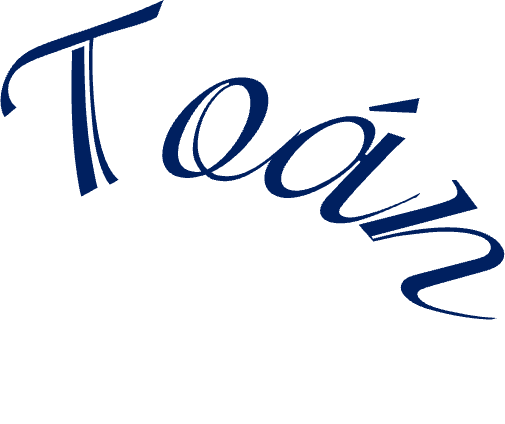 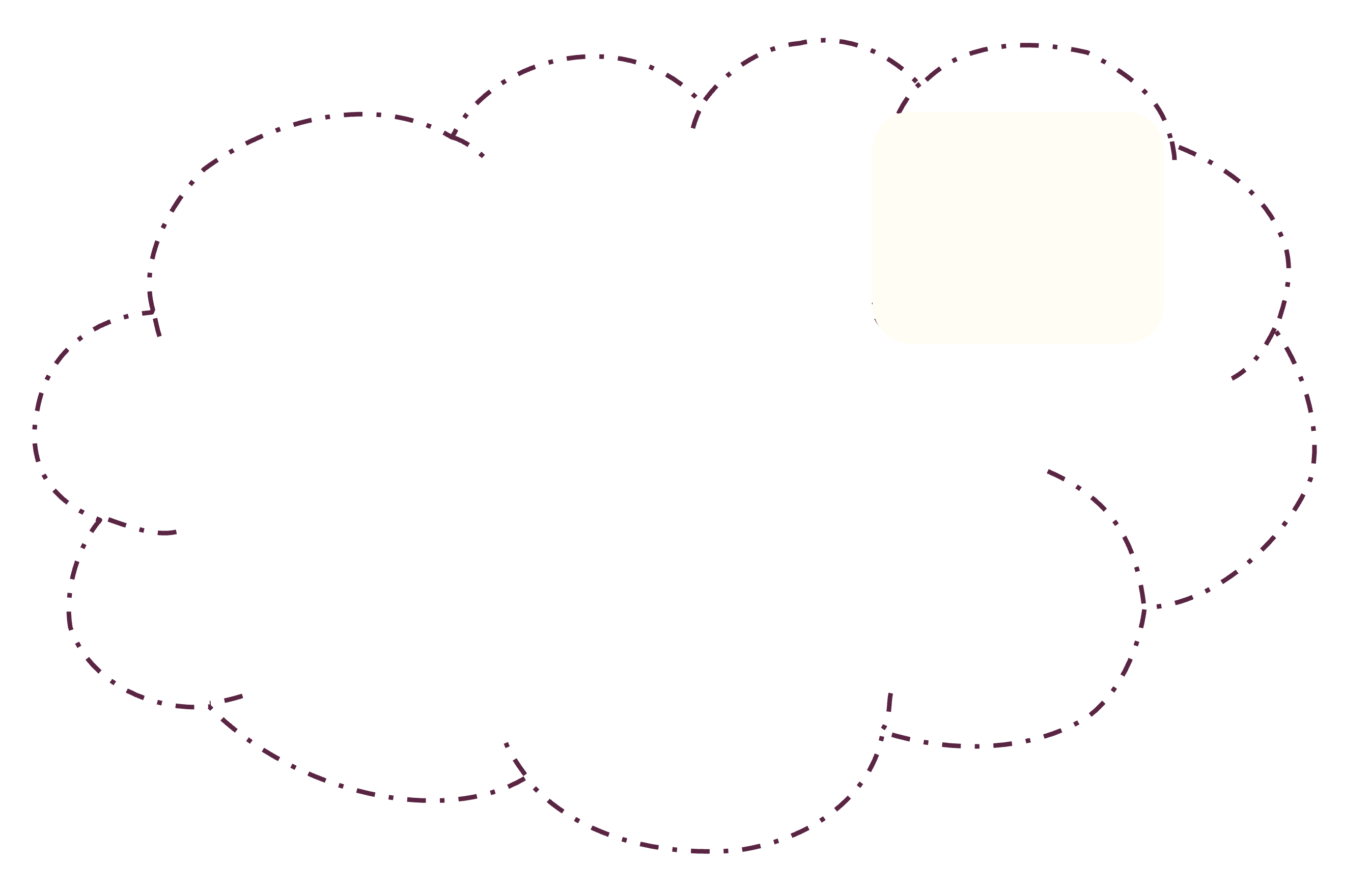 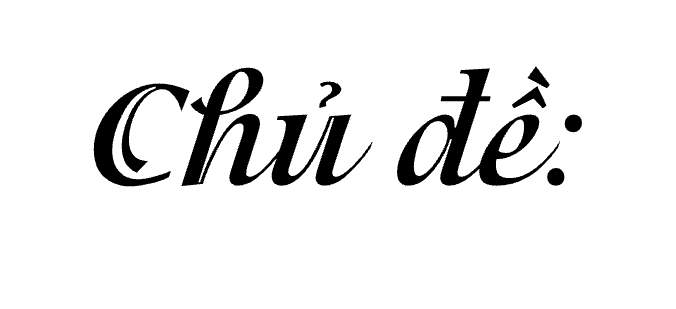 ÔN TẬP 
VÀ BỔ SUNG
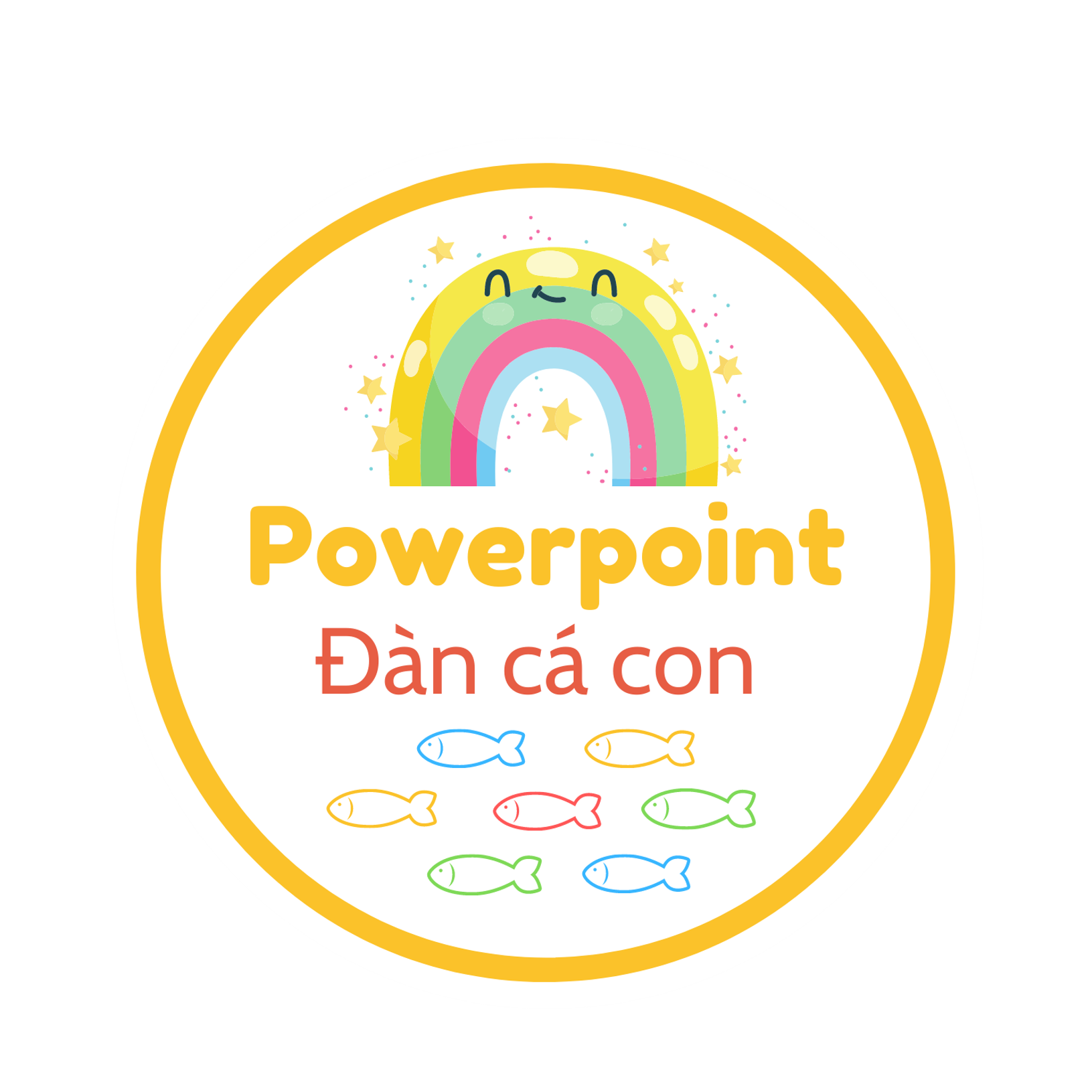 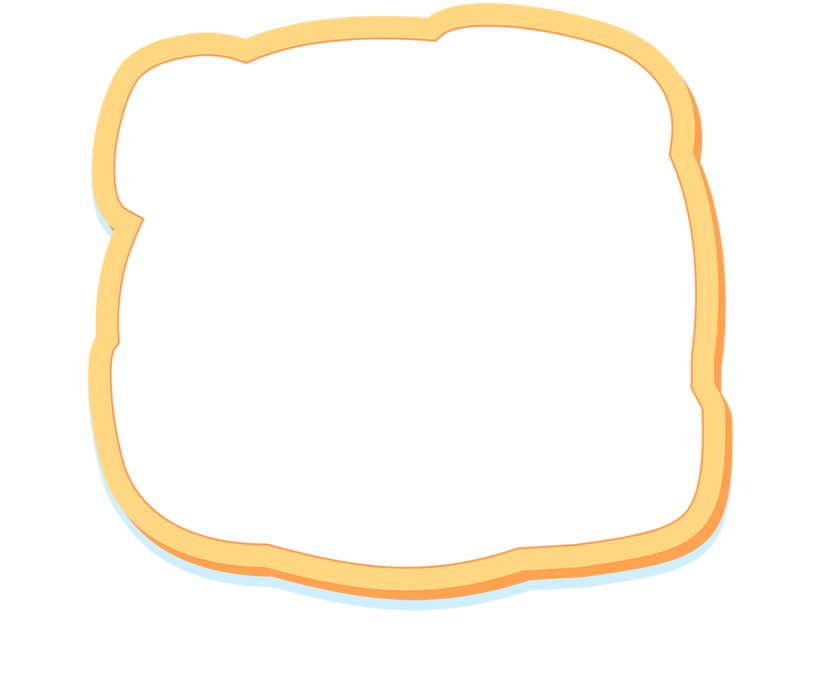 Thứ … ngày … tháng … năm 2022
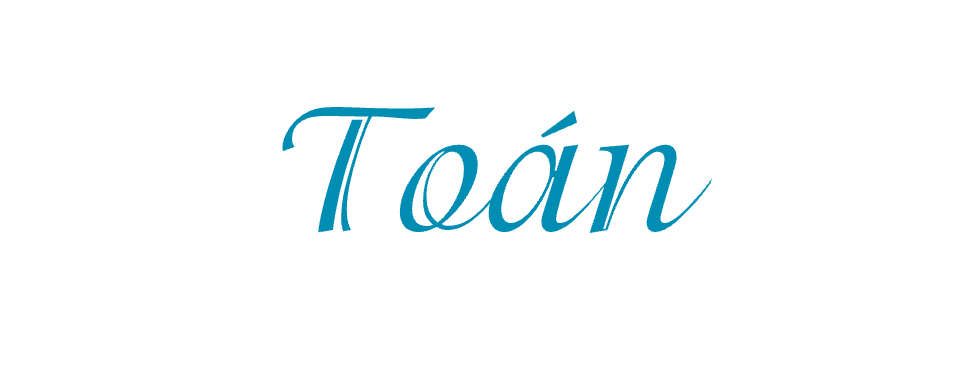 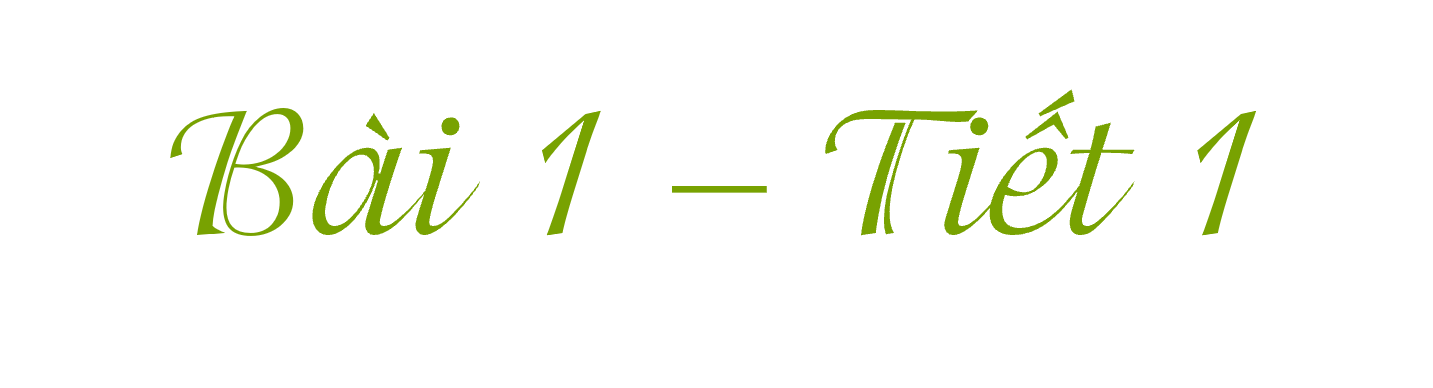 ÔN TẬP 
CÁC SỐ ĐẾN 1000
KHỞI ĐỘNG
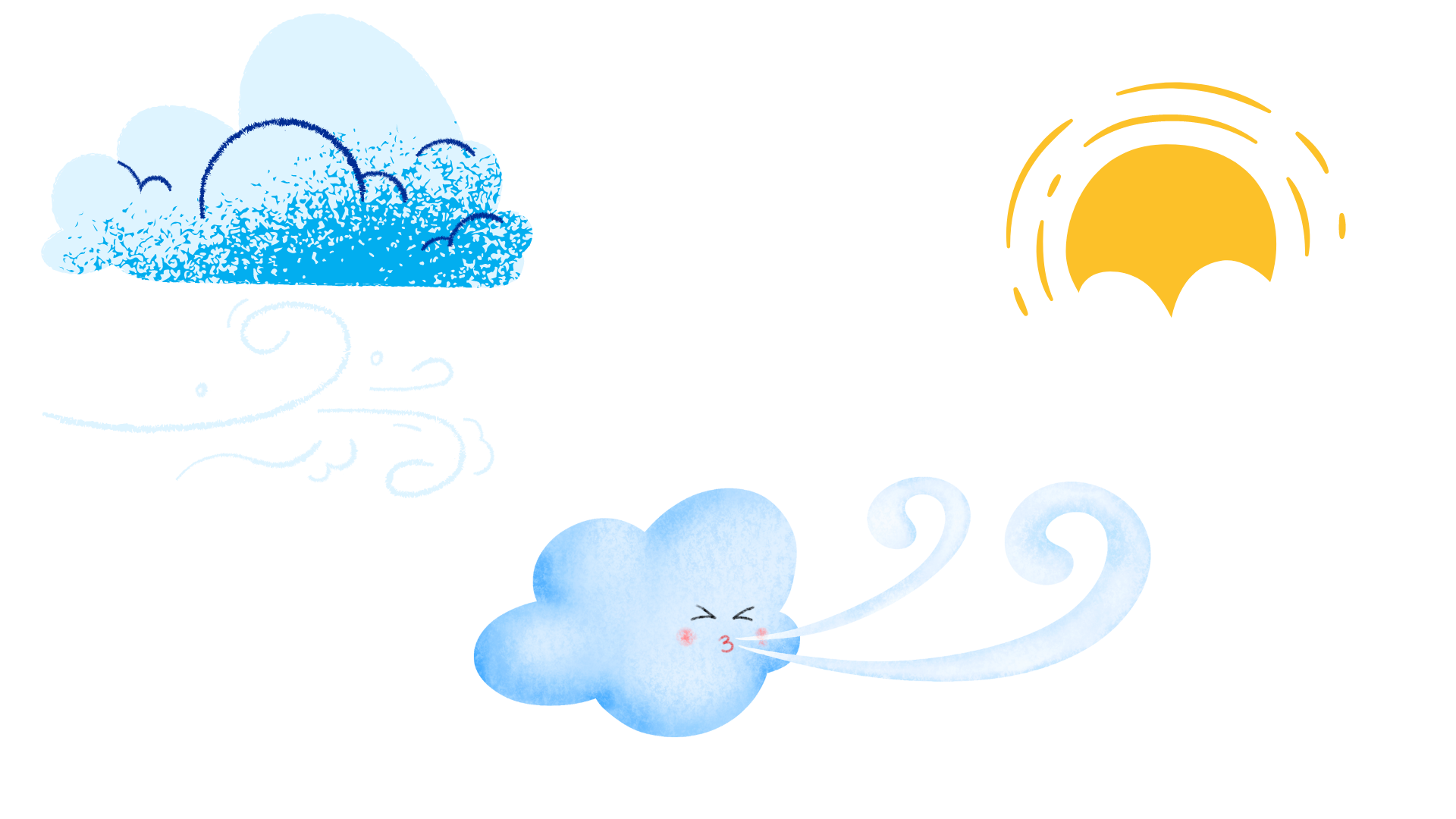 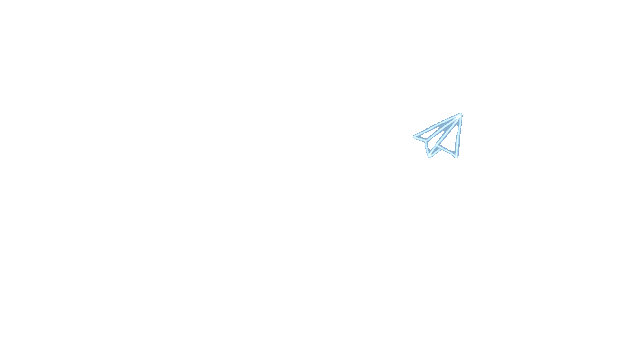 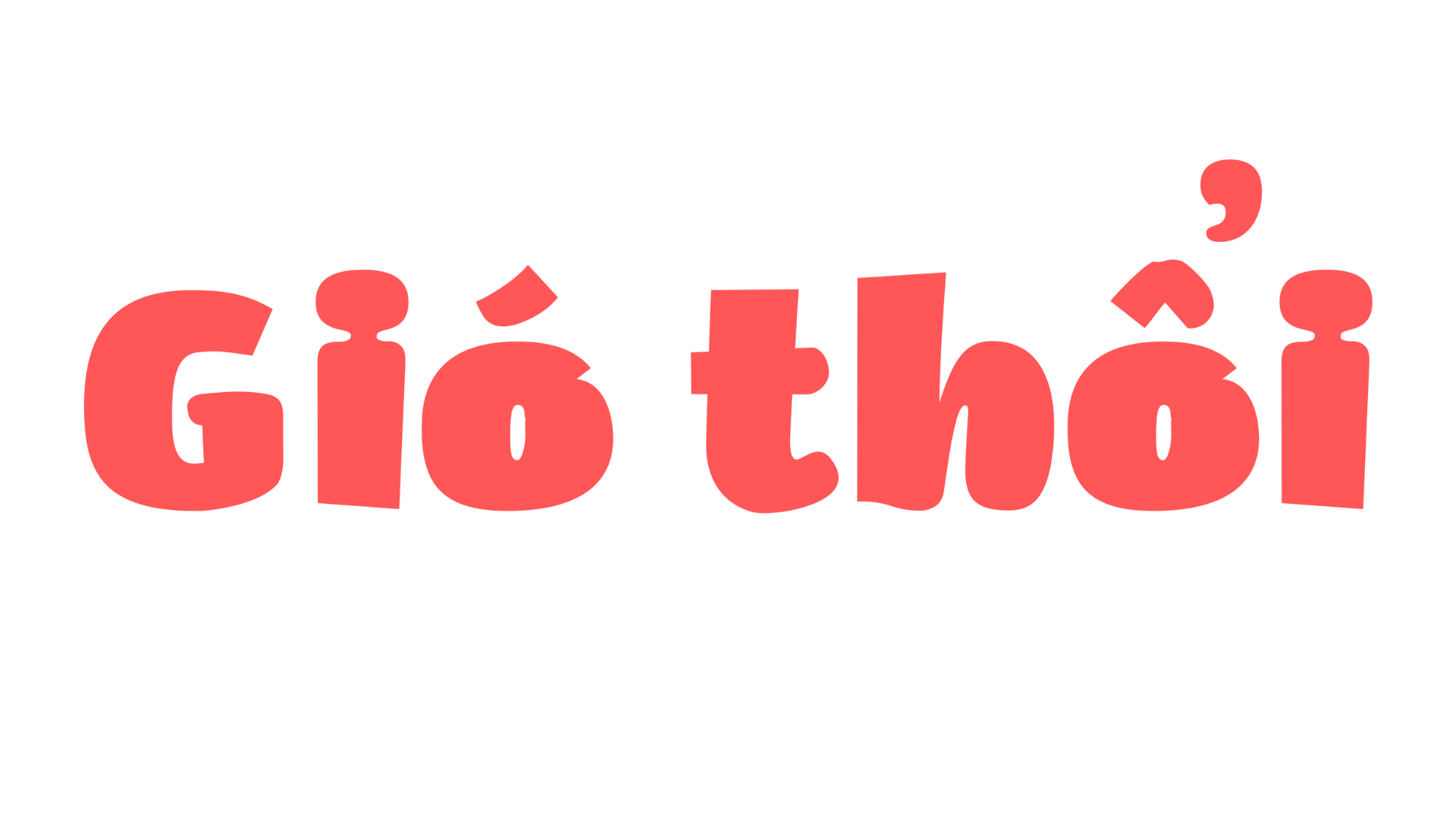 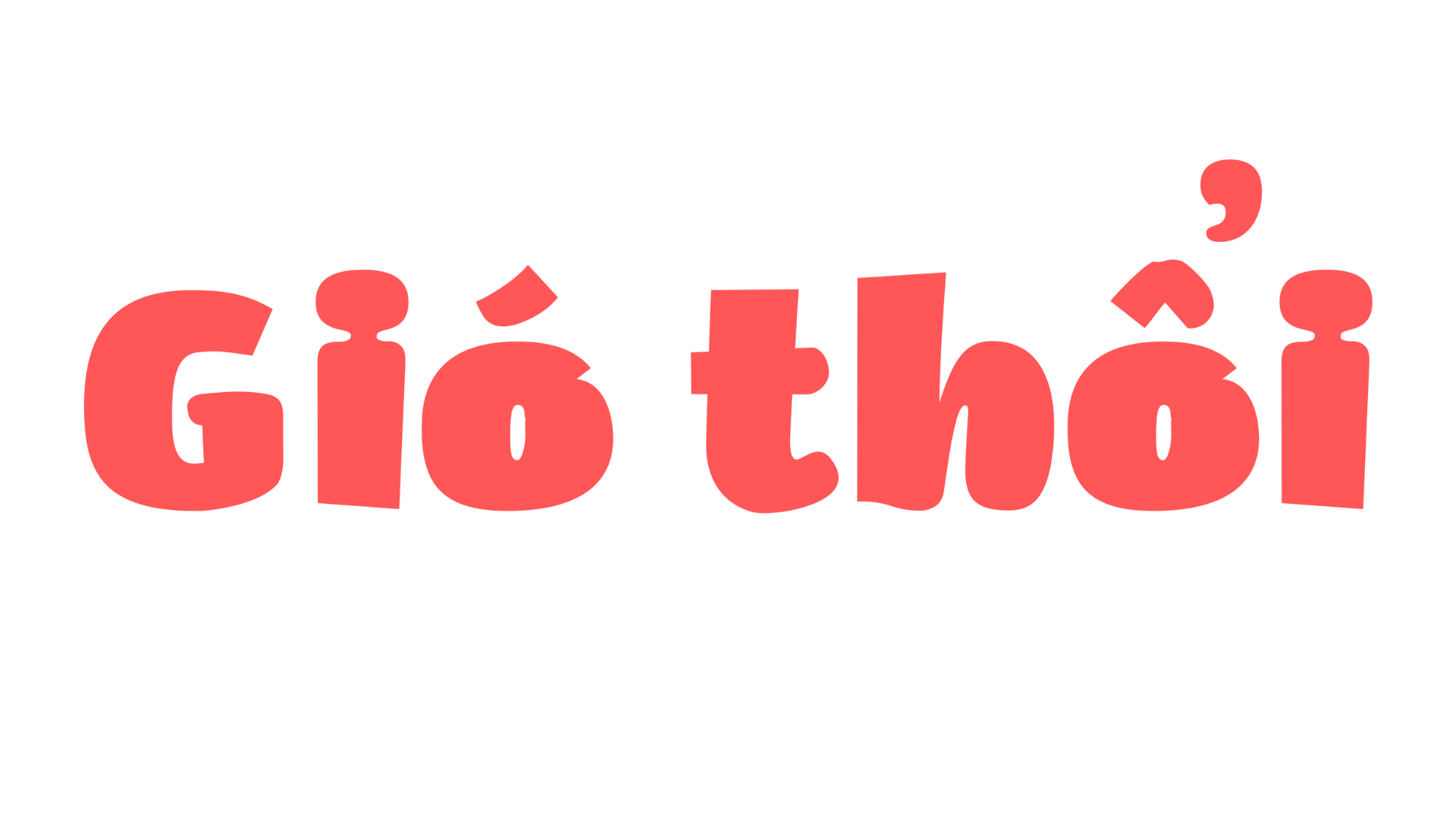 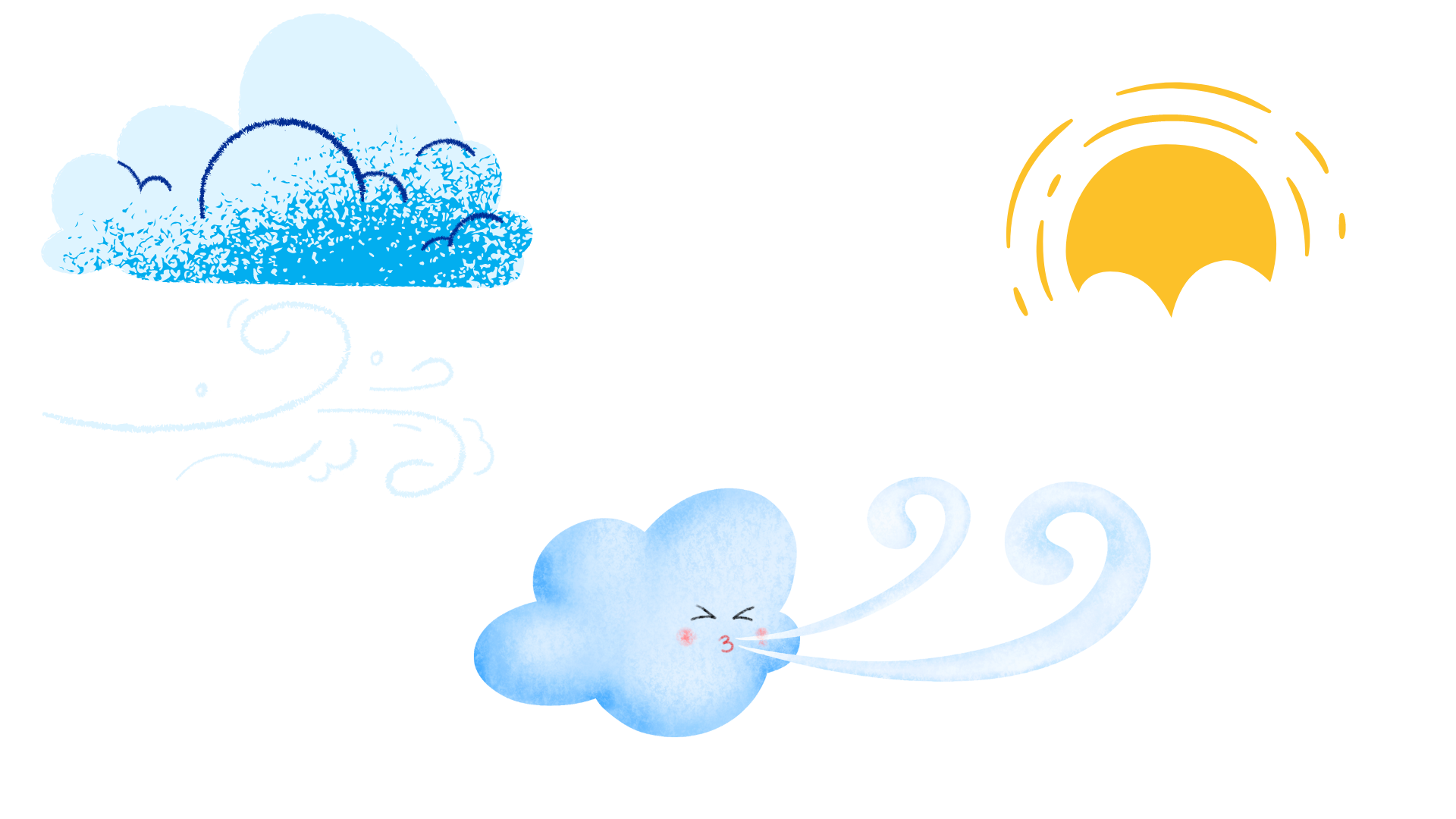 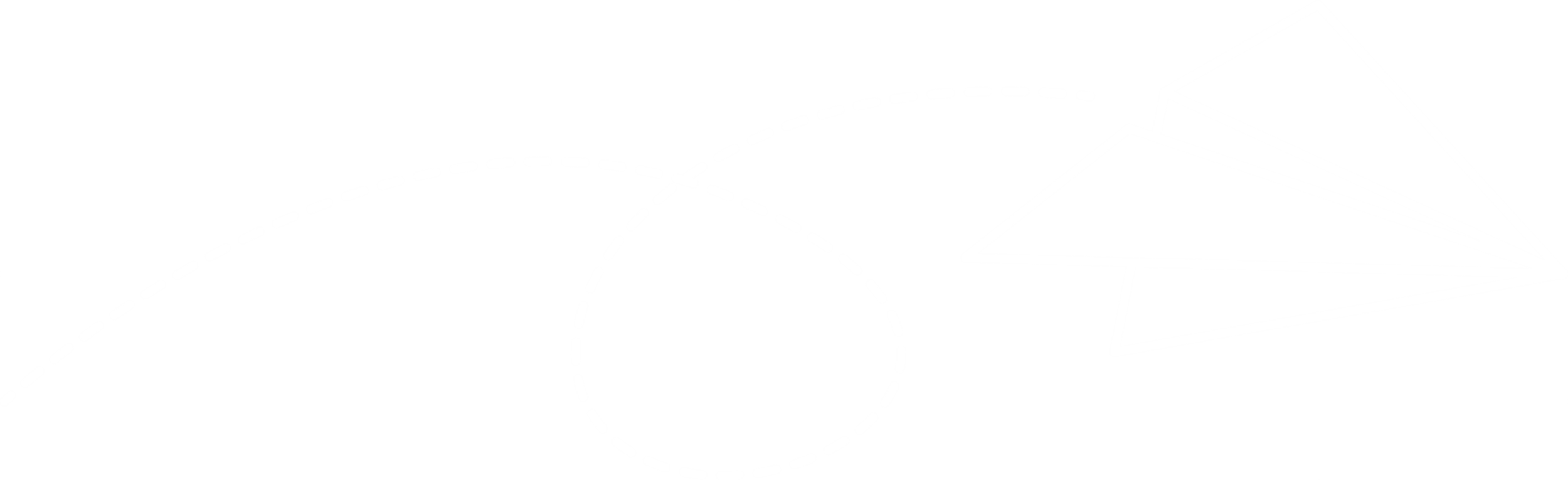 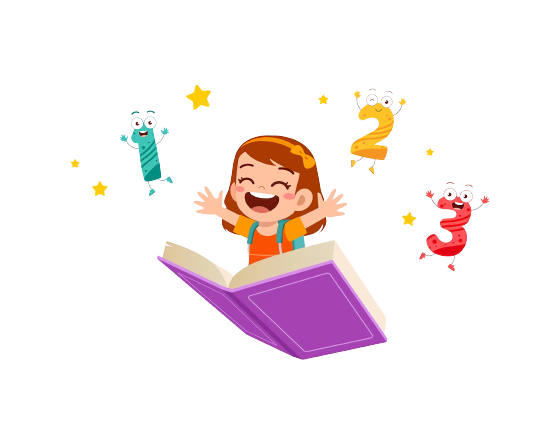 Thổi đếm từ 1 đến 10
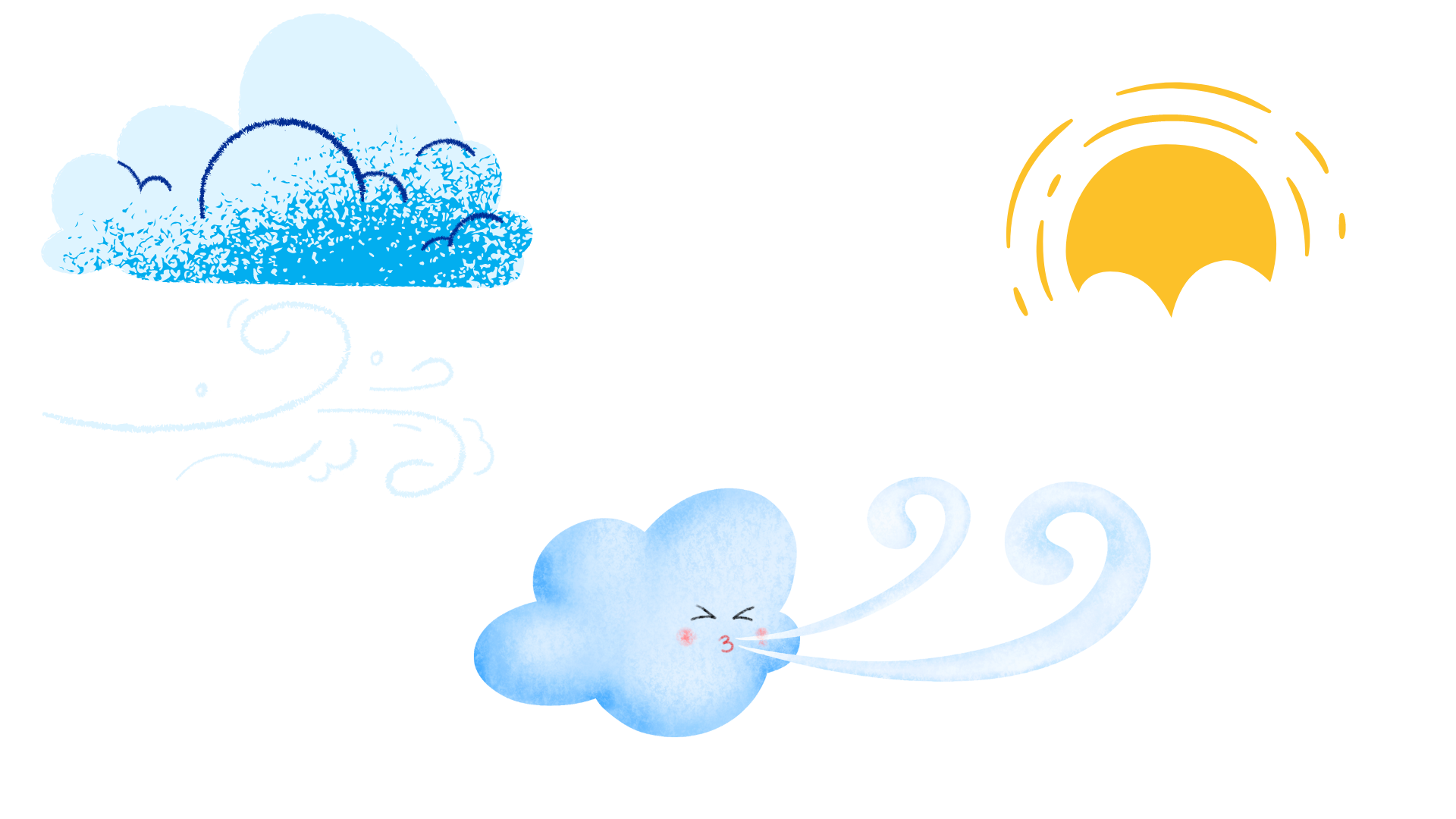 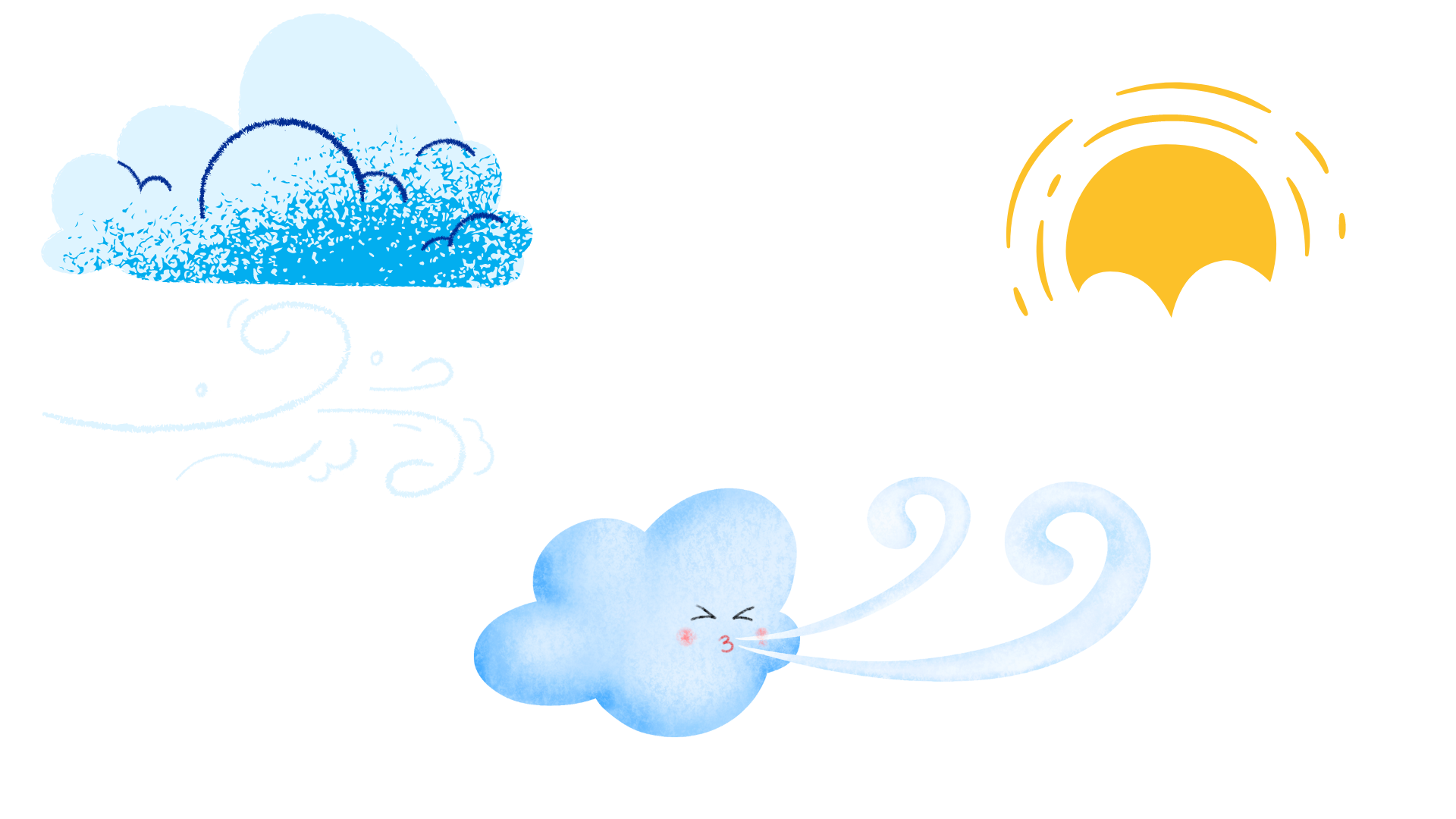 Thổi đếm các số tròn chục 
từ 10 đến 100
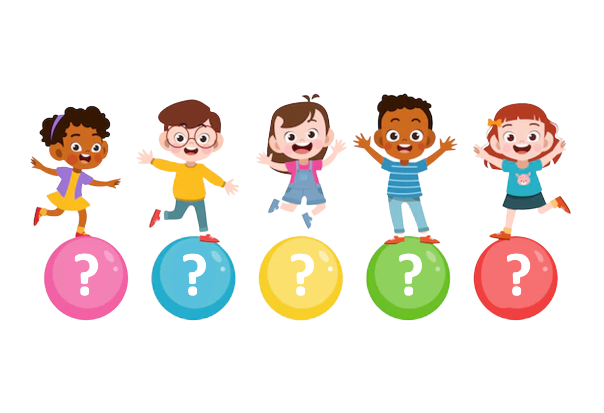 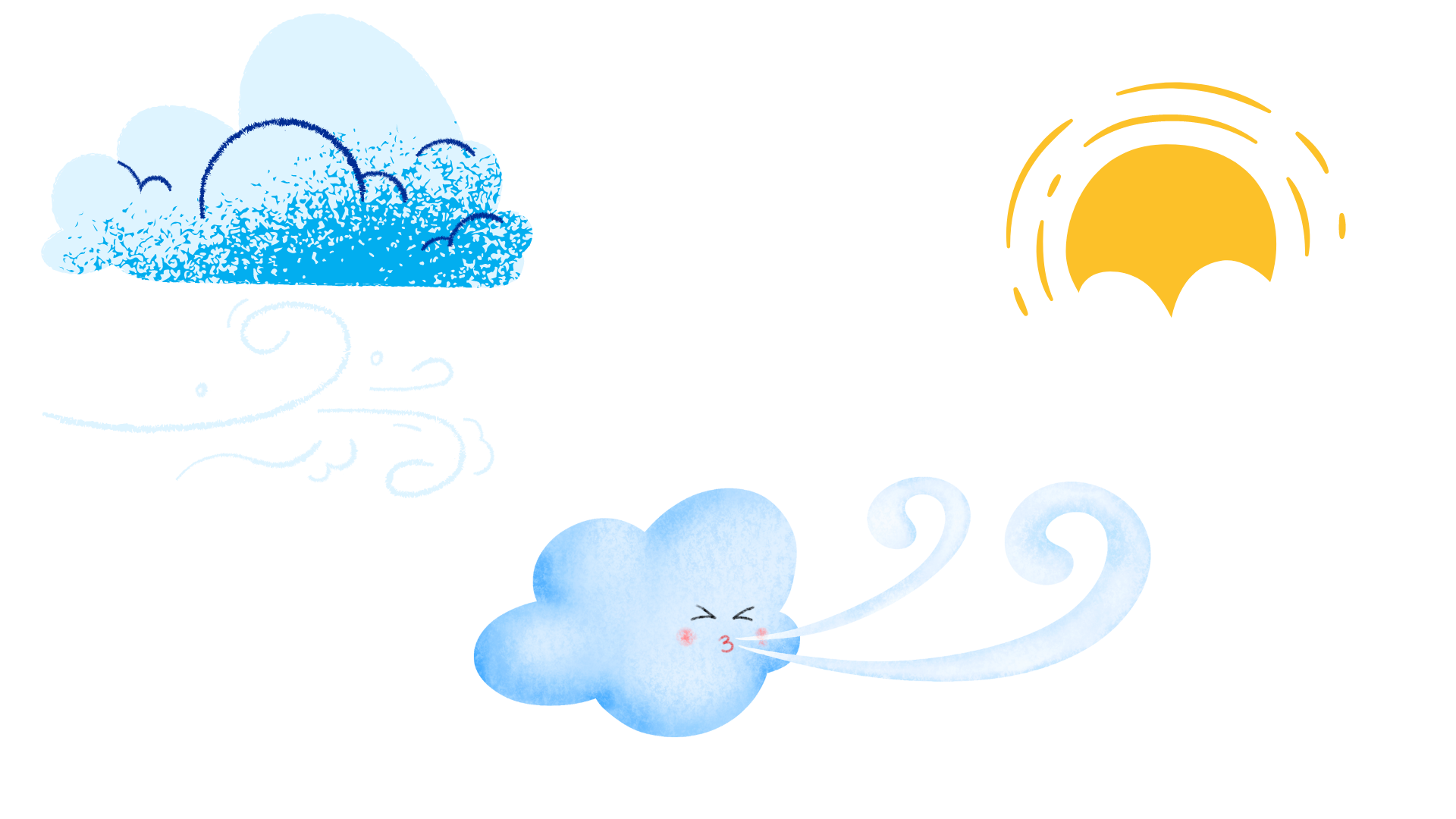 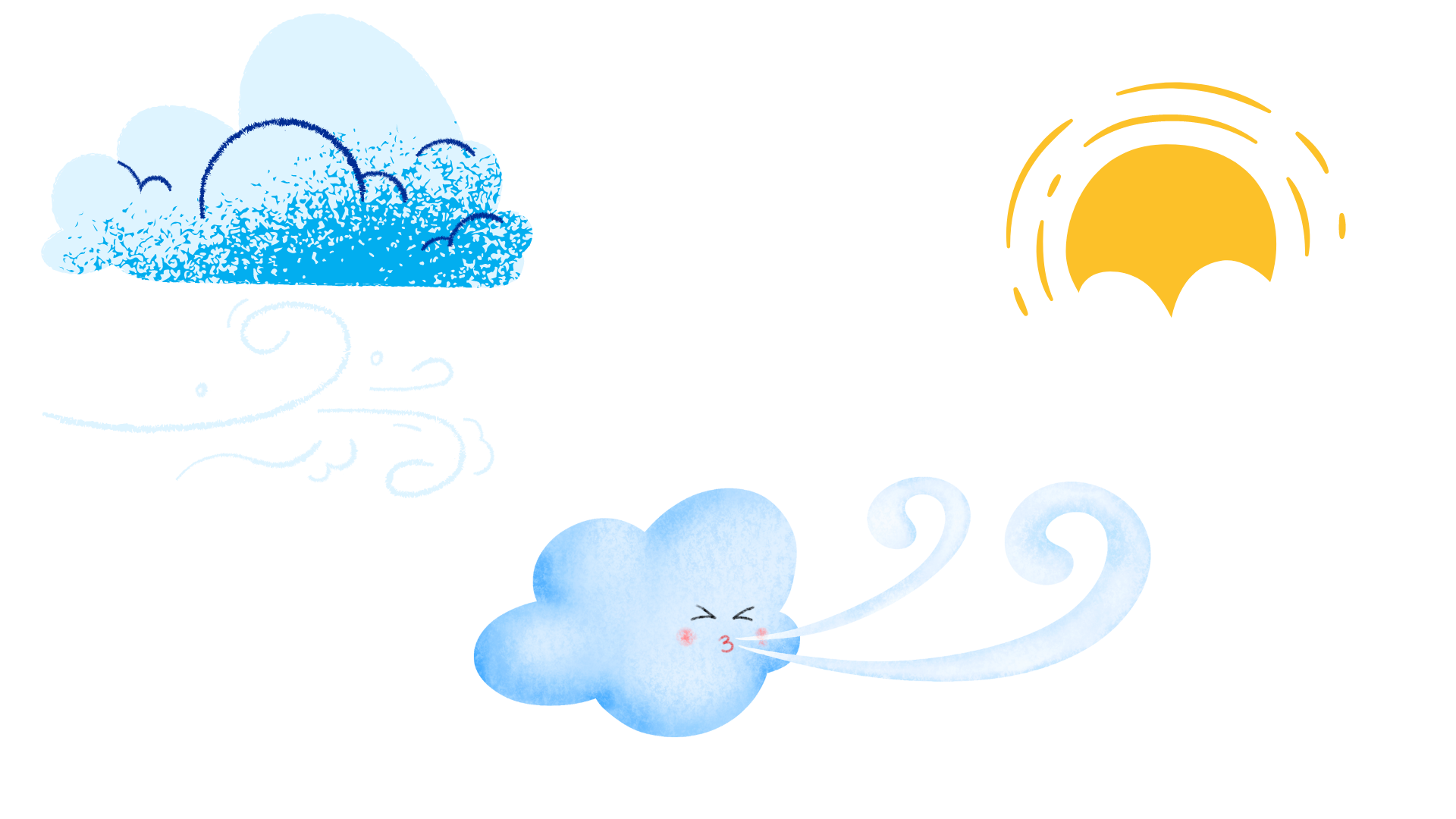 Thổi đếm các số tròn trăm 
từ 100 đến 1000
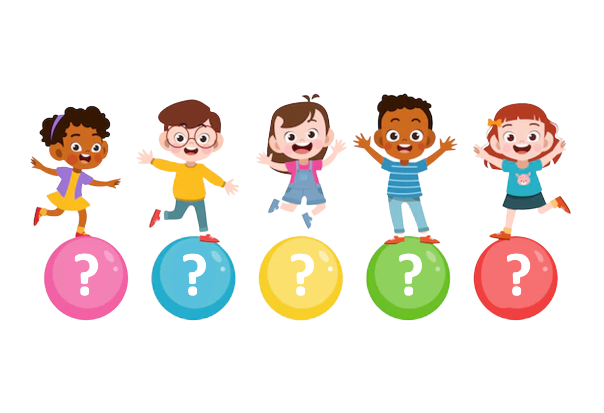 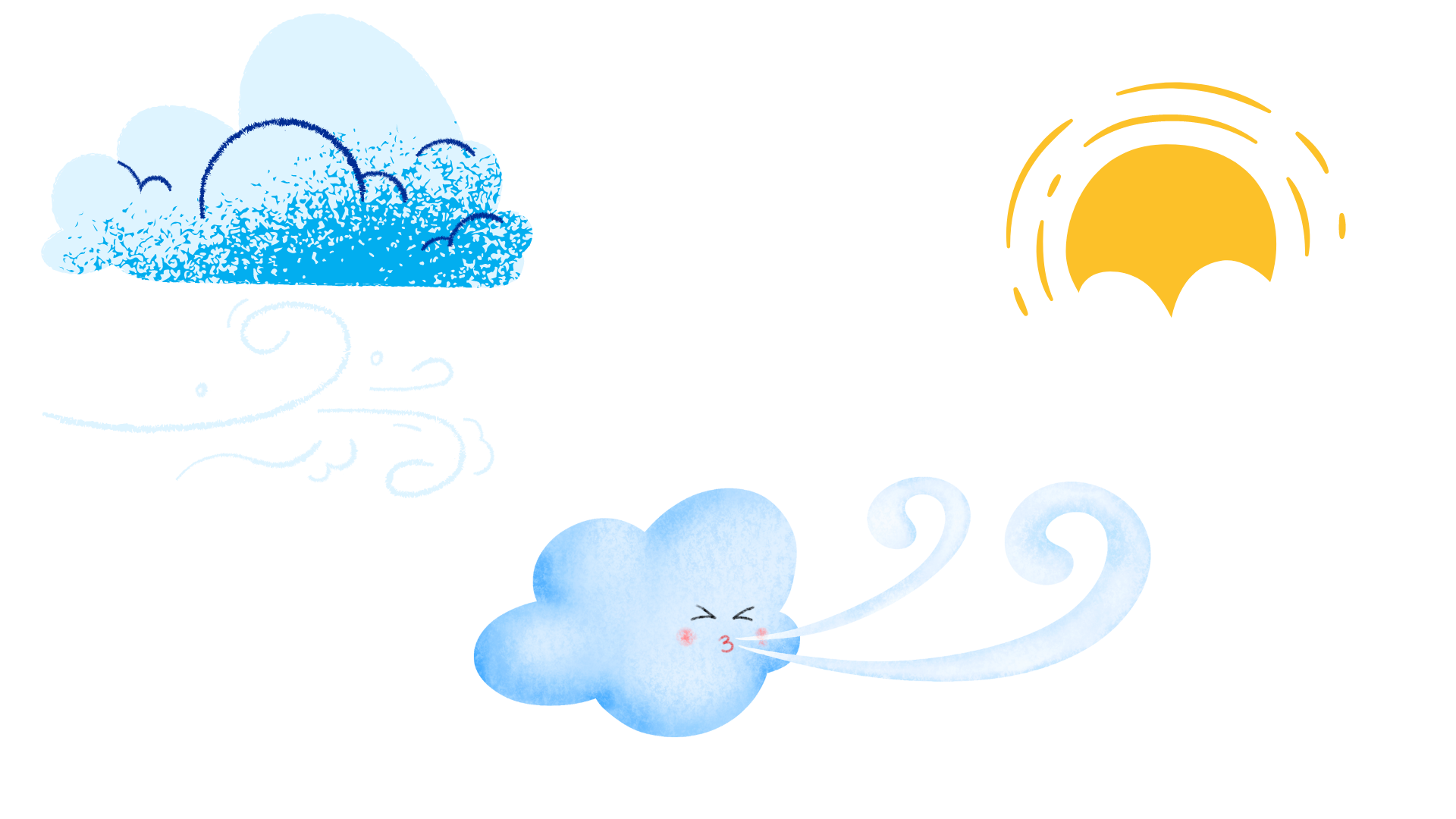 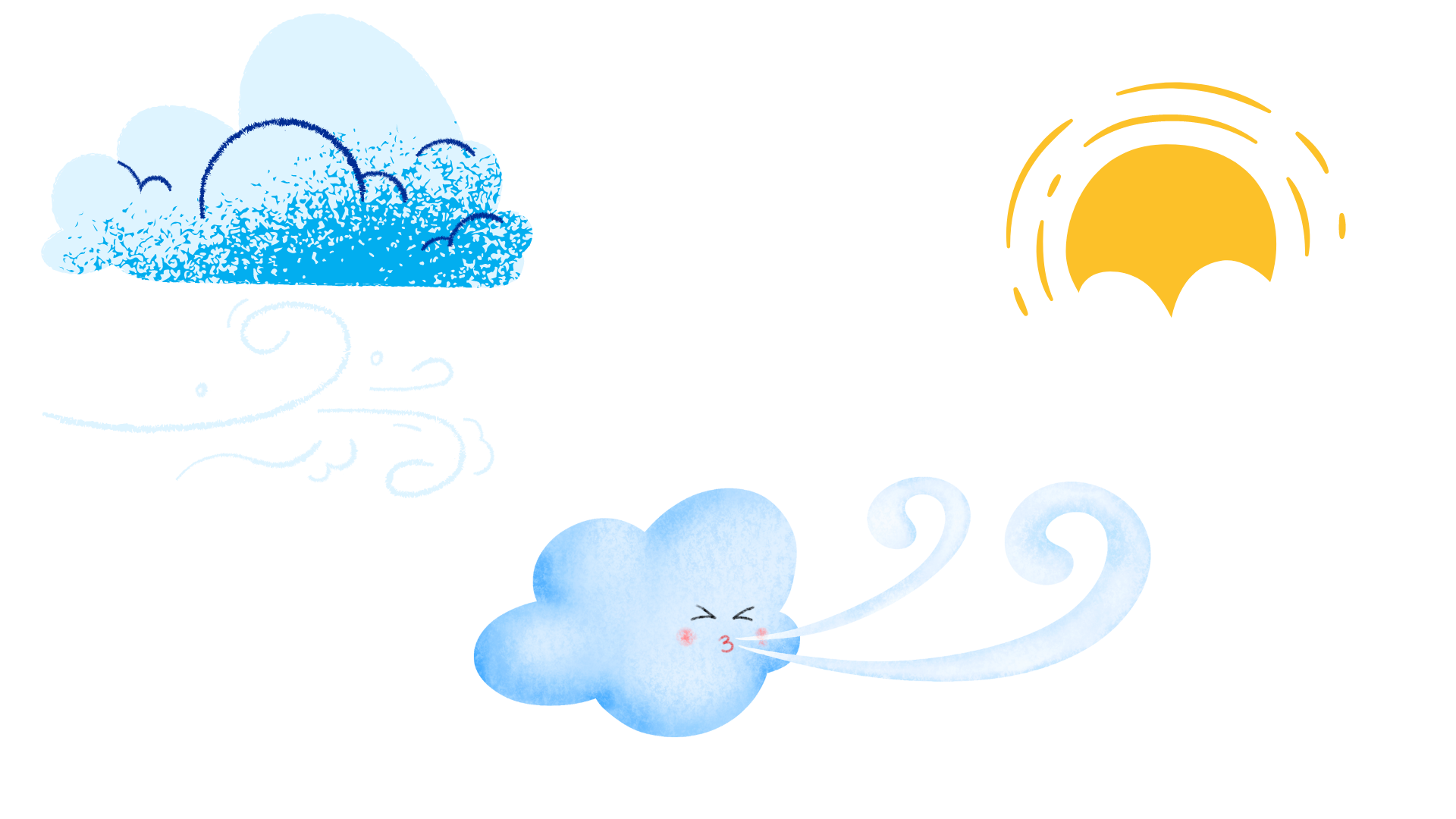 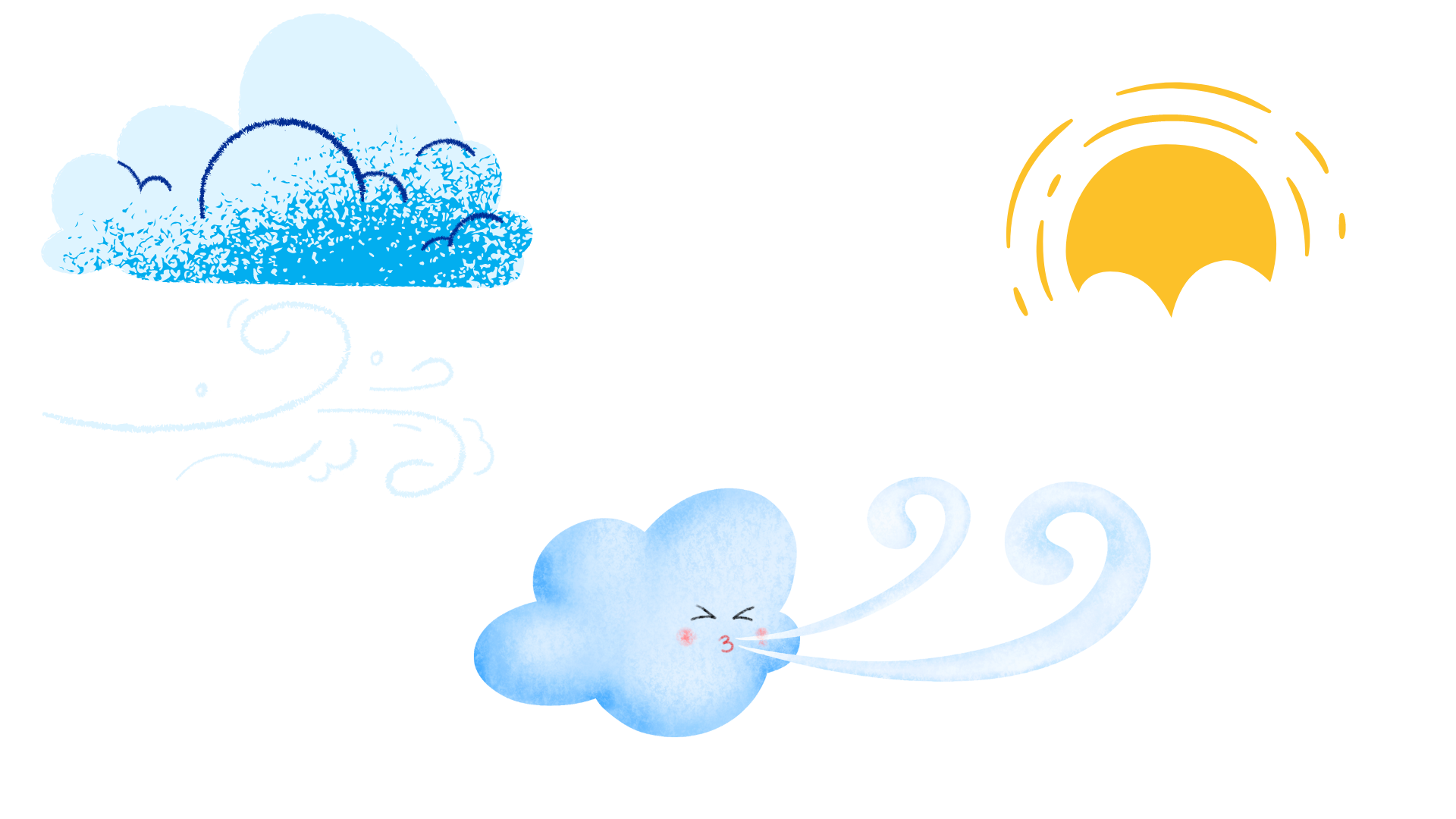 BÀI HỌC
và
THỰC HÀNH
Chúng ta có nhiệm vụ giải cứu, chăm sóc các sinh vật biển cần sự giúp đỡ về nhà an toàn.
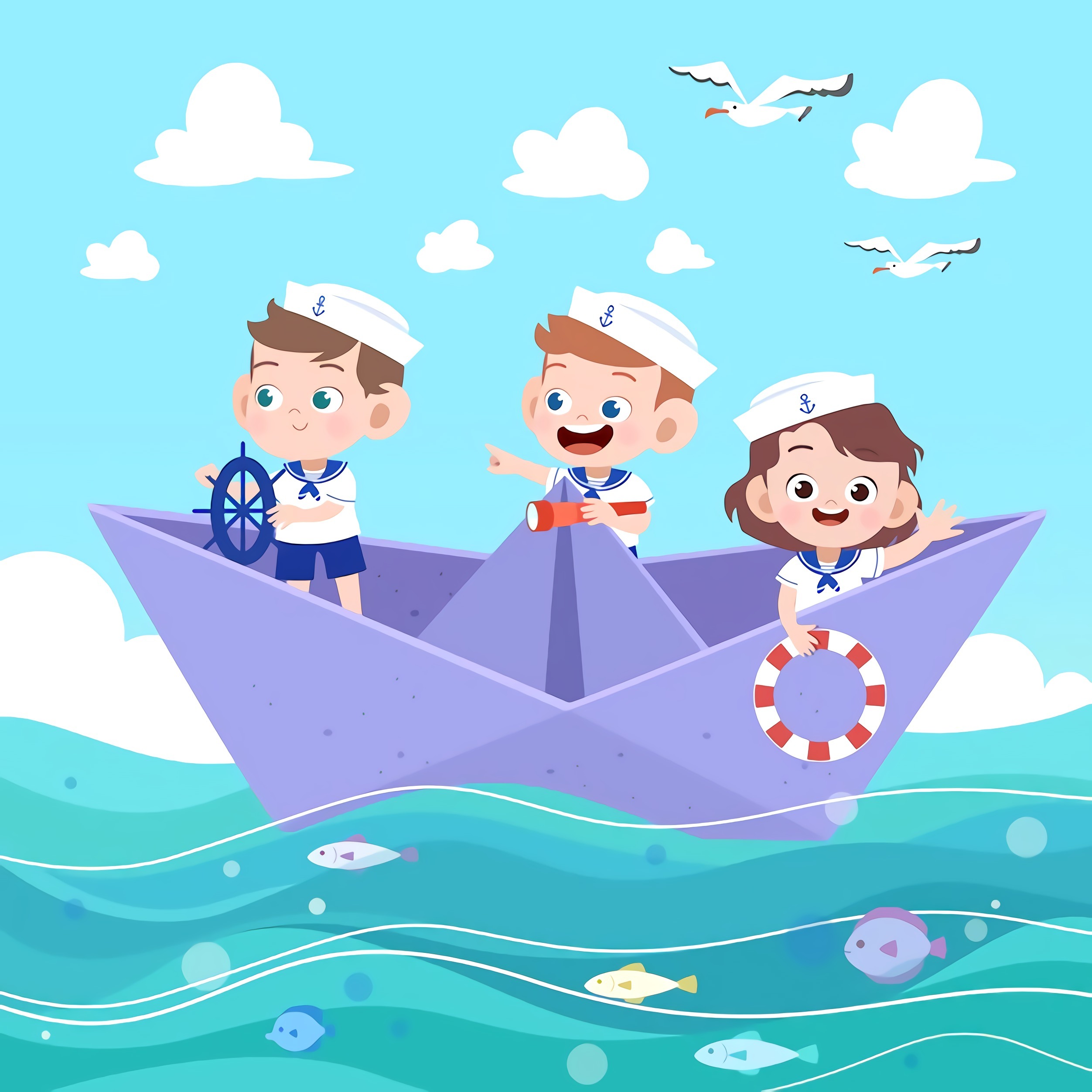 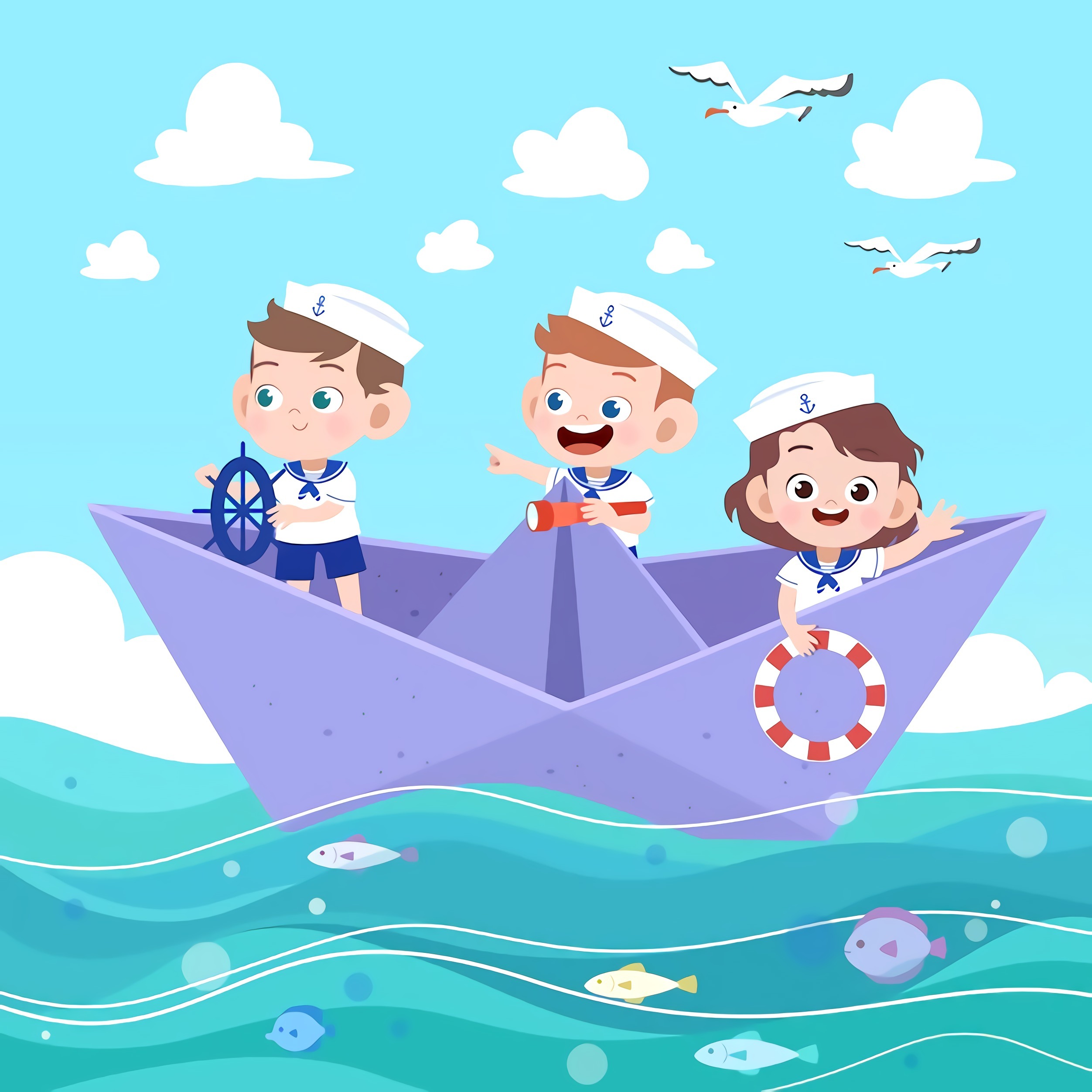 Xin chào các bạn. 
Chào mừng các bạn đã 
tham gia đội “Giải cứu sinh vật 
biển nhí” trên biển.
Các bạn hãy giúp đỡ 
chú Rùa con ấy về nhà an toàn nhé!
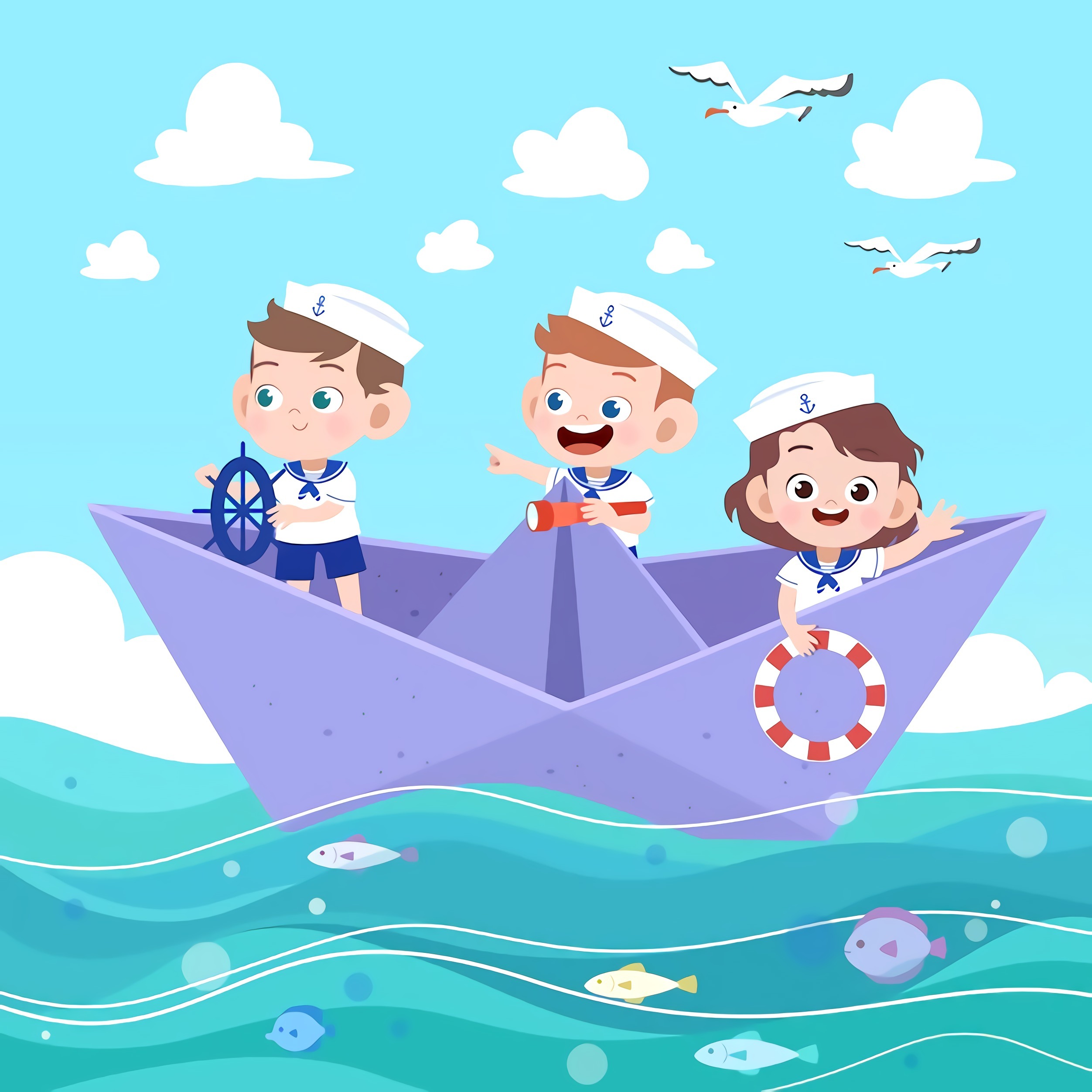 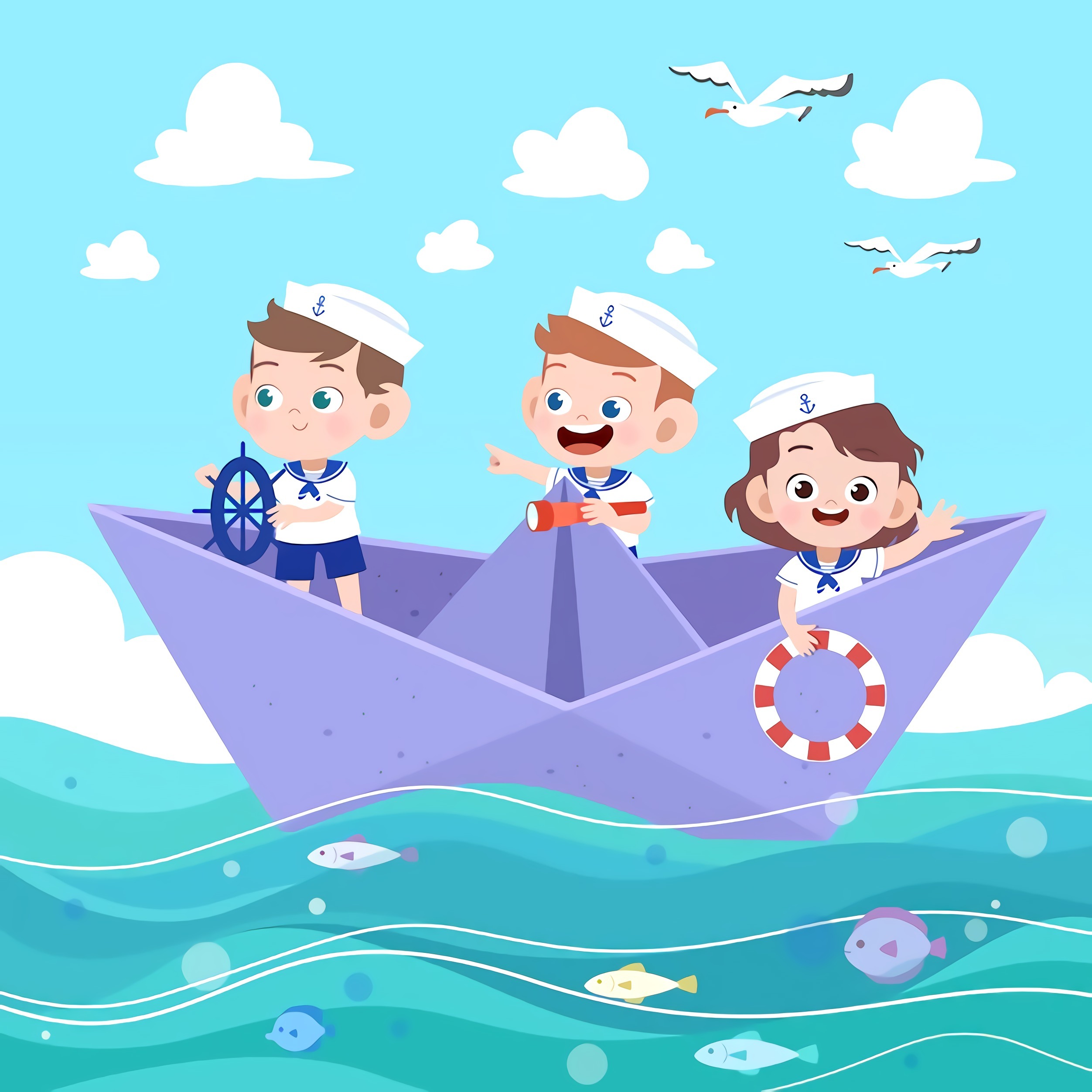 Một chú rùa biển đang cần sự giúp đỡ của chúng ta.
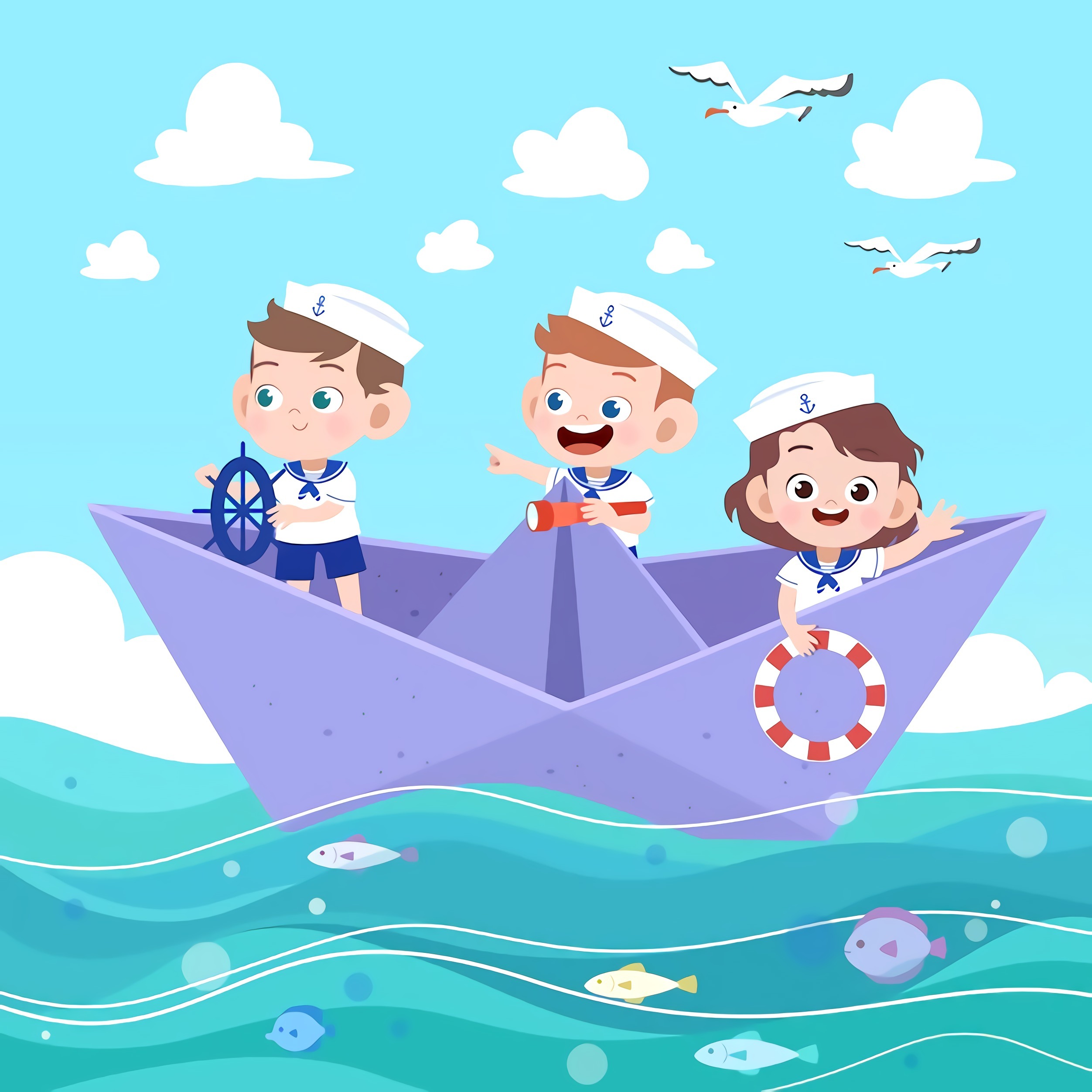 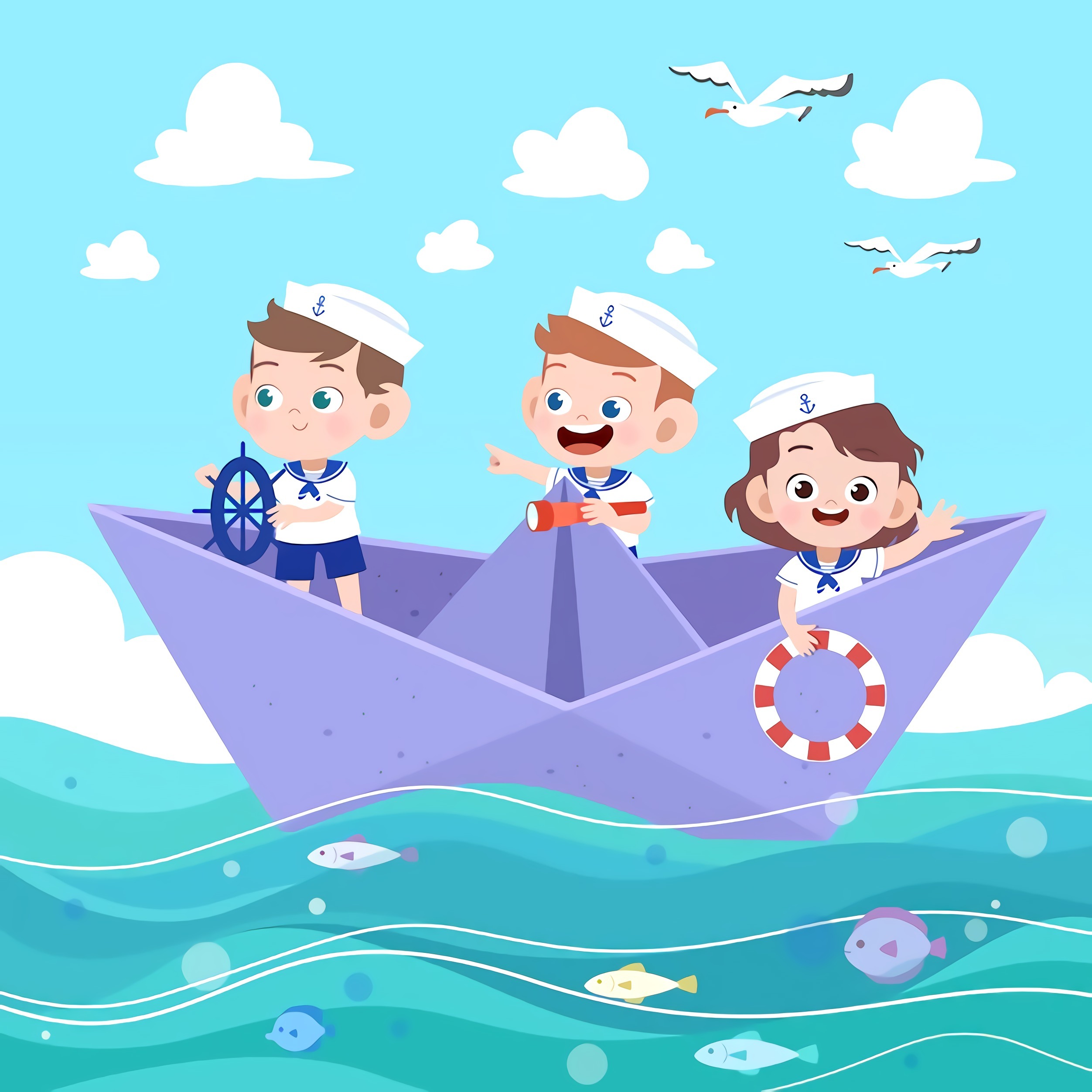 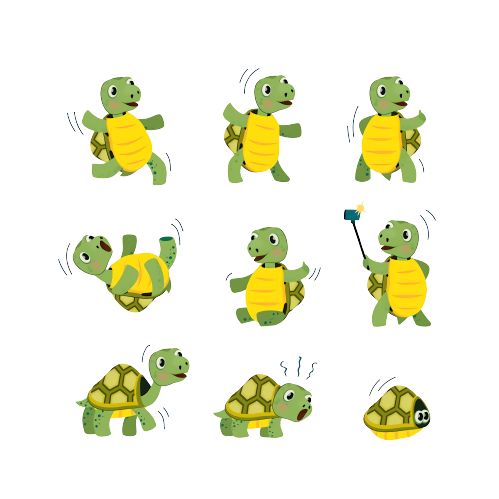 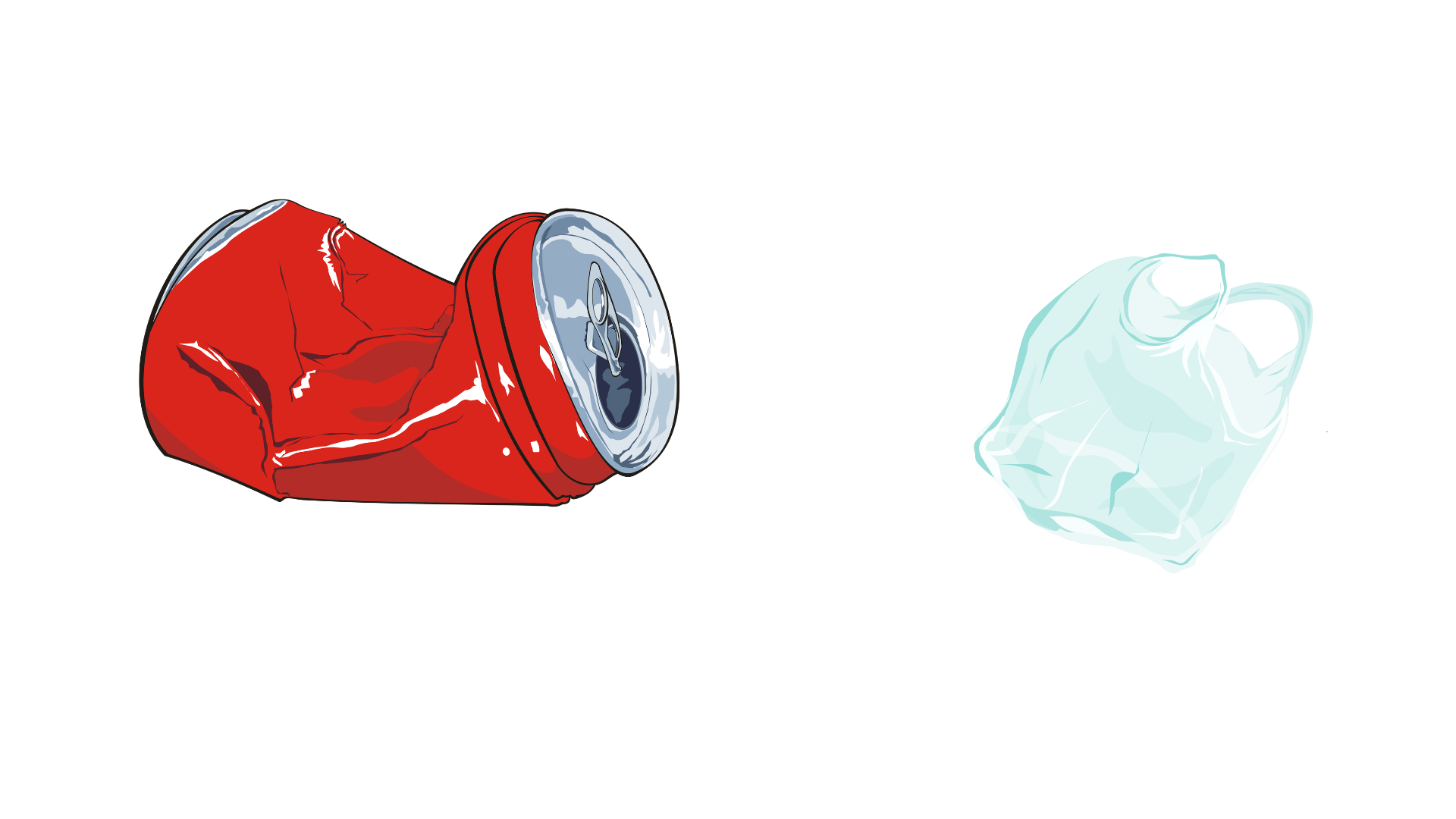 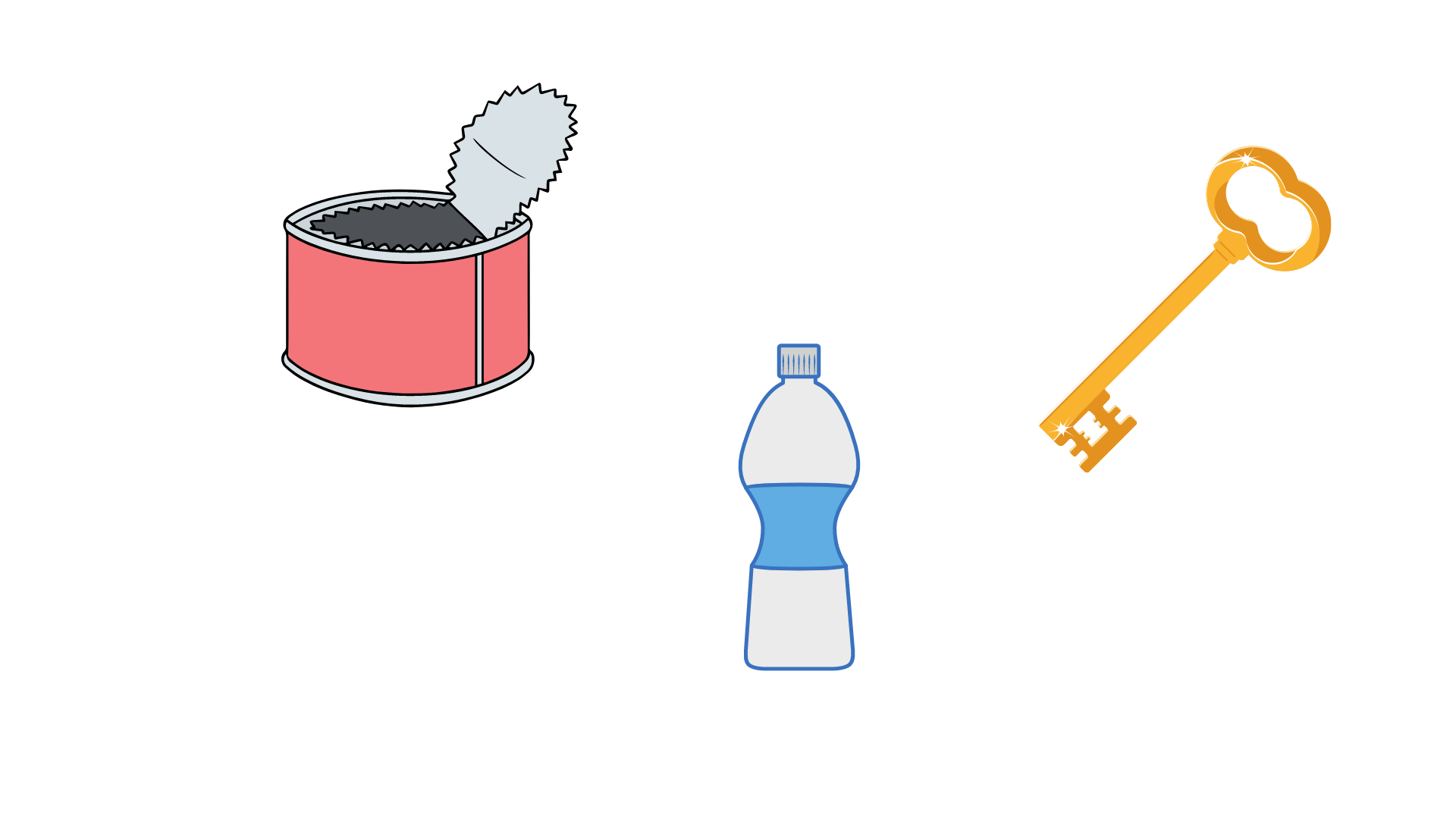 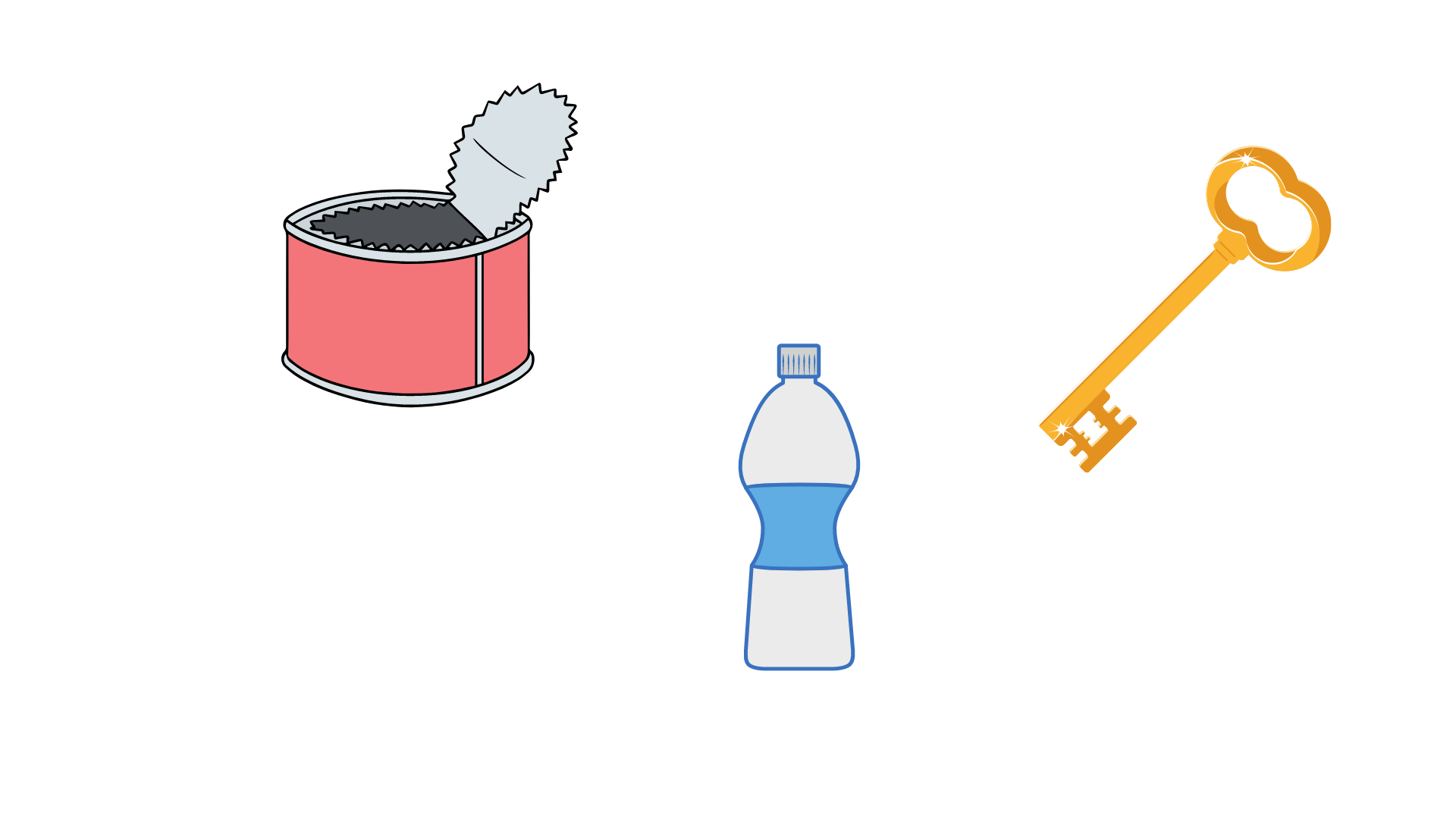 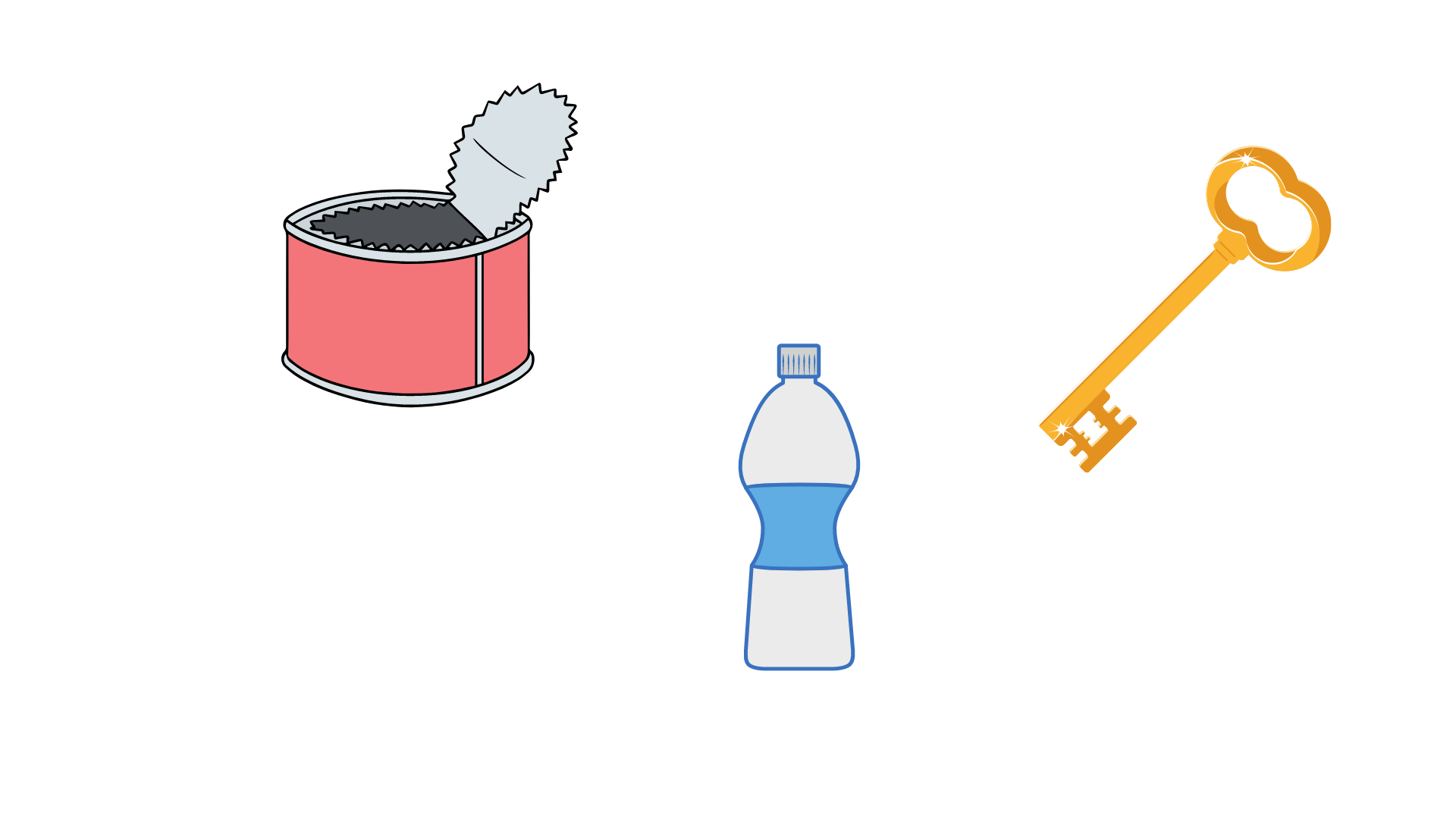 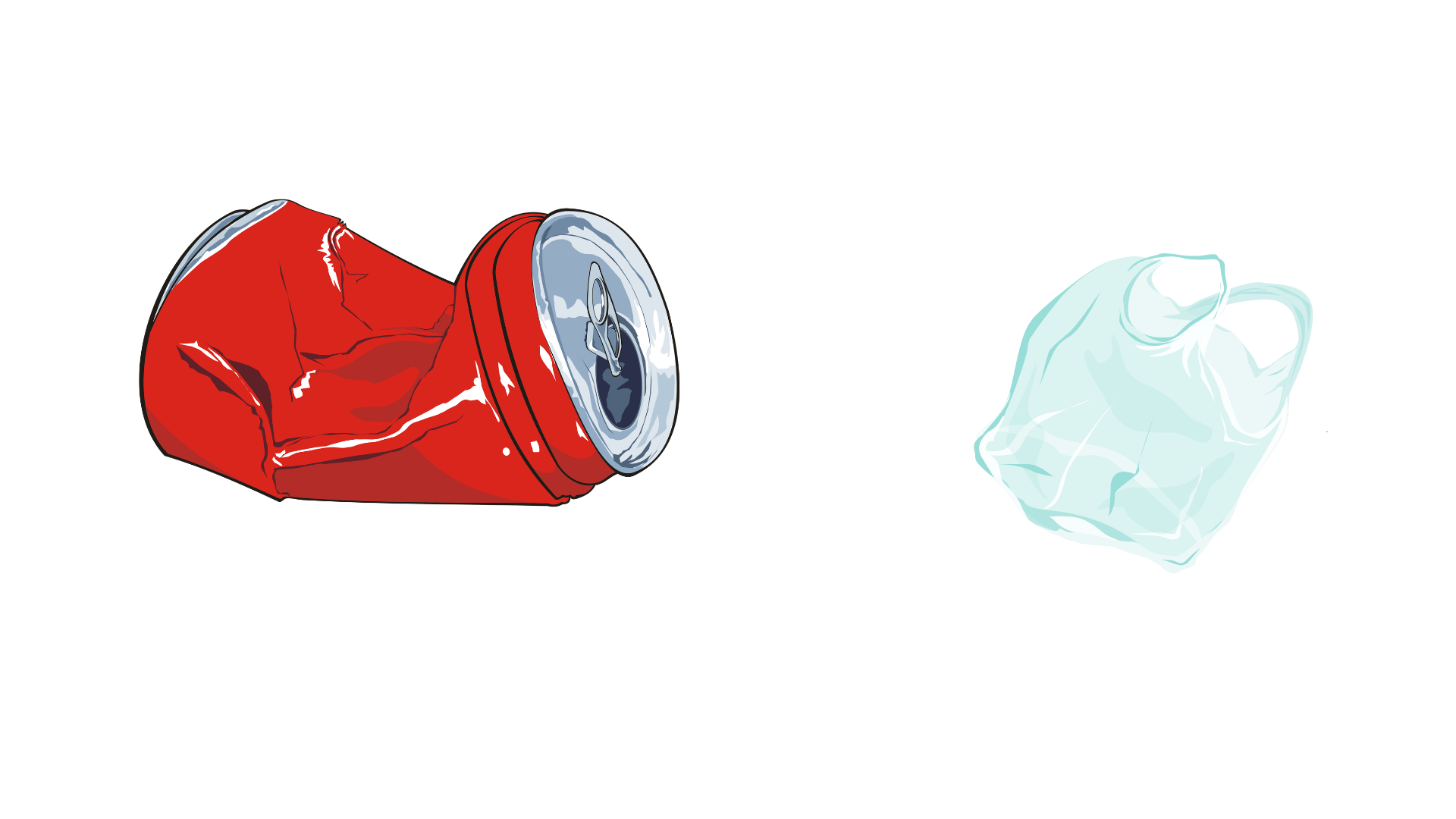 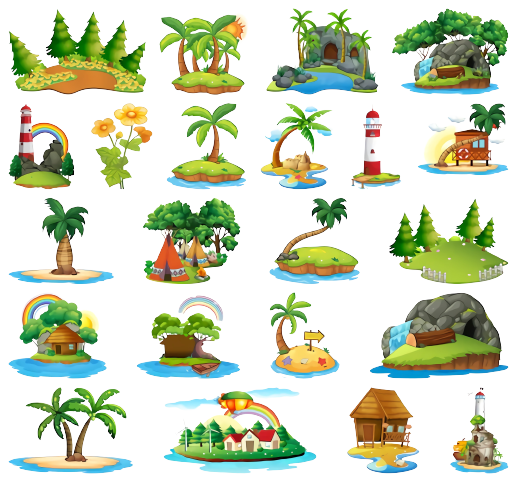 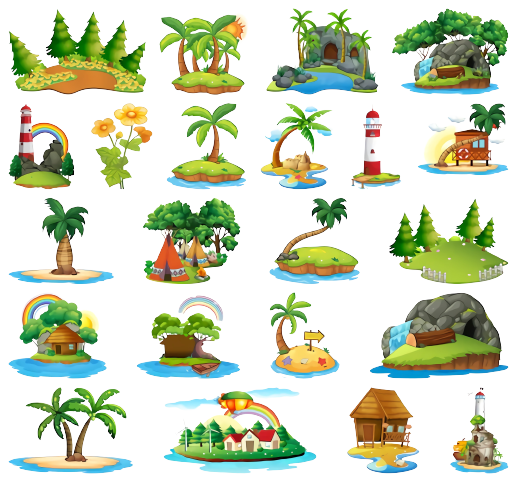 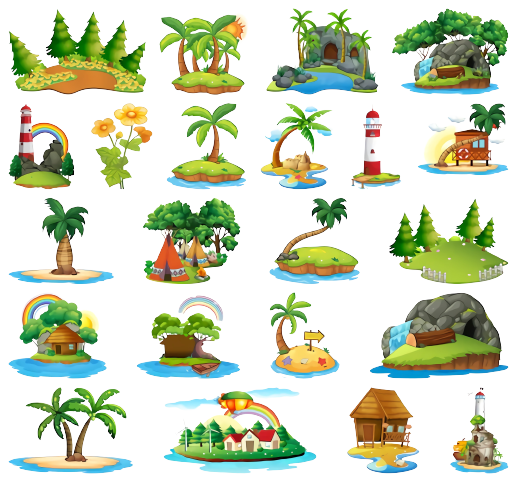 Giải cứu Rùa con
Ai nhanh hơn
Chăm sóc Rùa con
Giải cứu
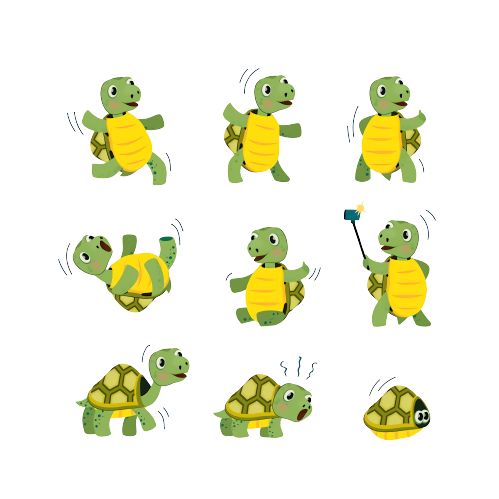 Rùa con
Cách giải cứu
Giúp Rùa con lấy ra rác thải xung quanh bằng cách điền số thích hợp vào dấu chấm hỏi.
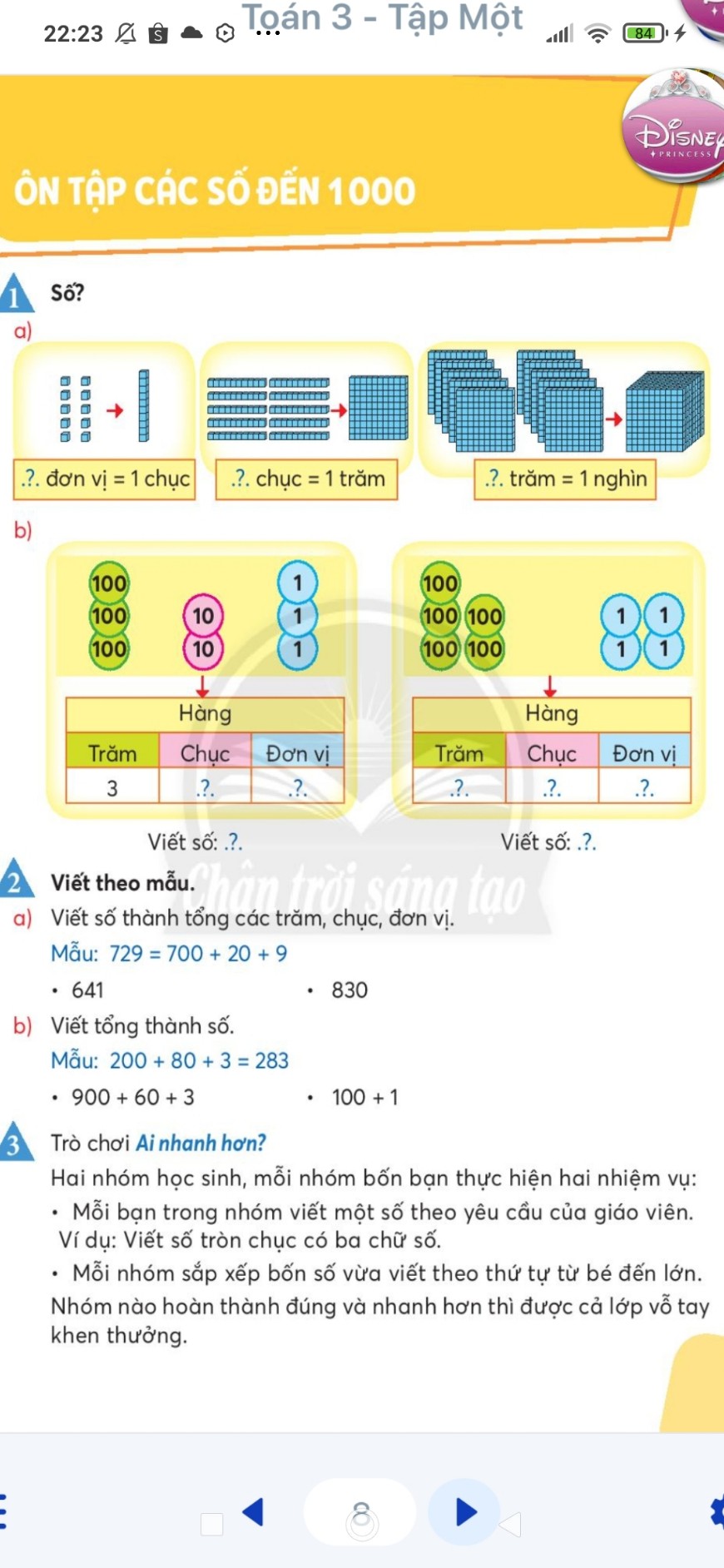 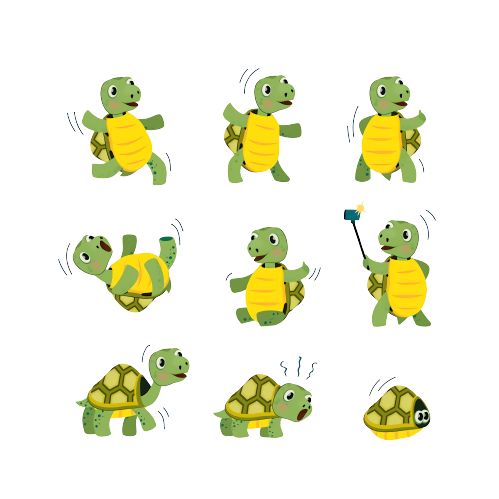 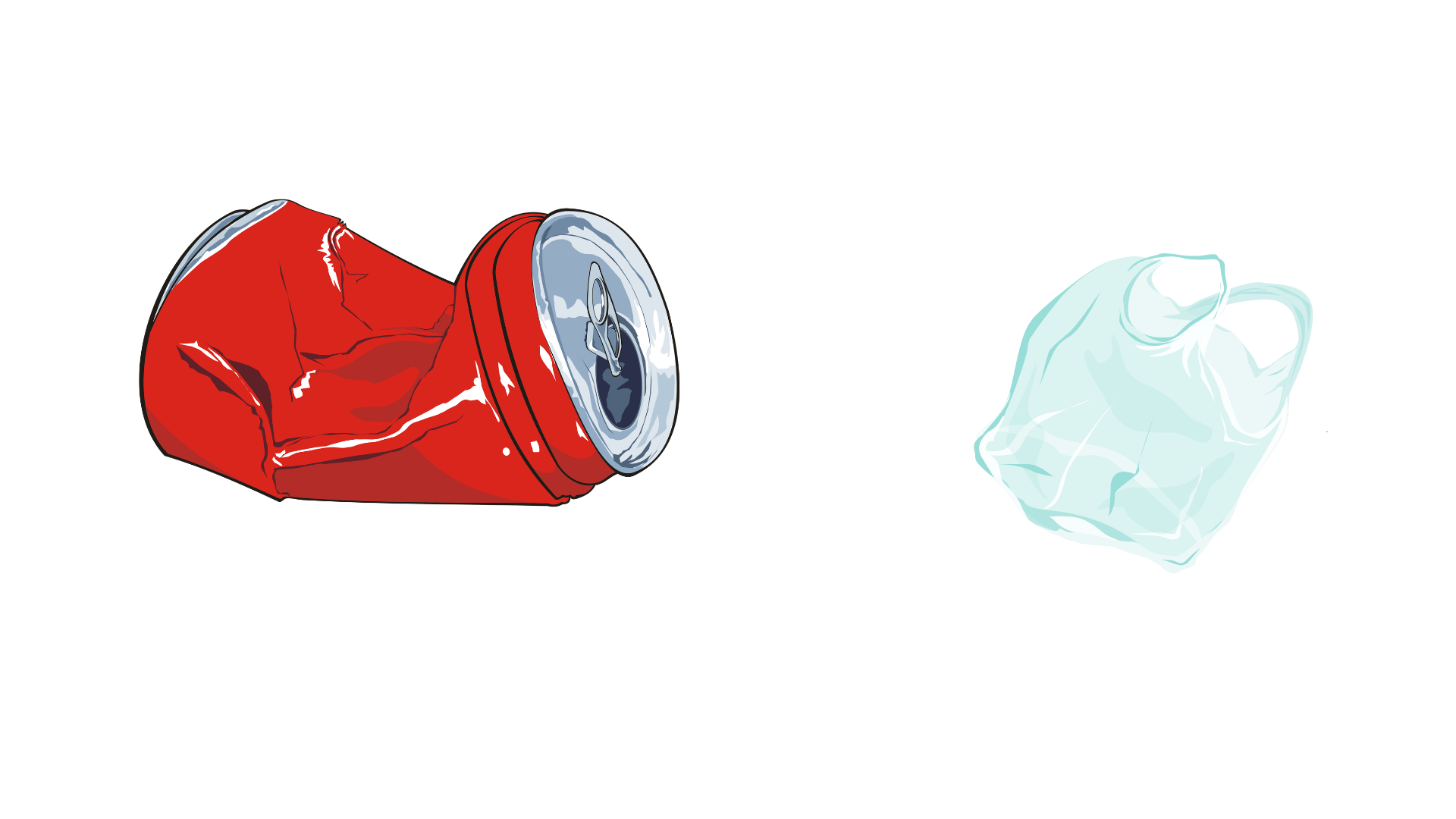 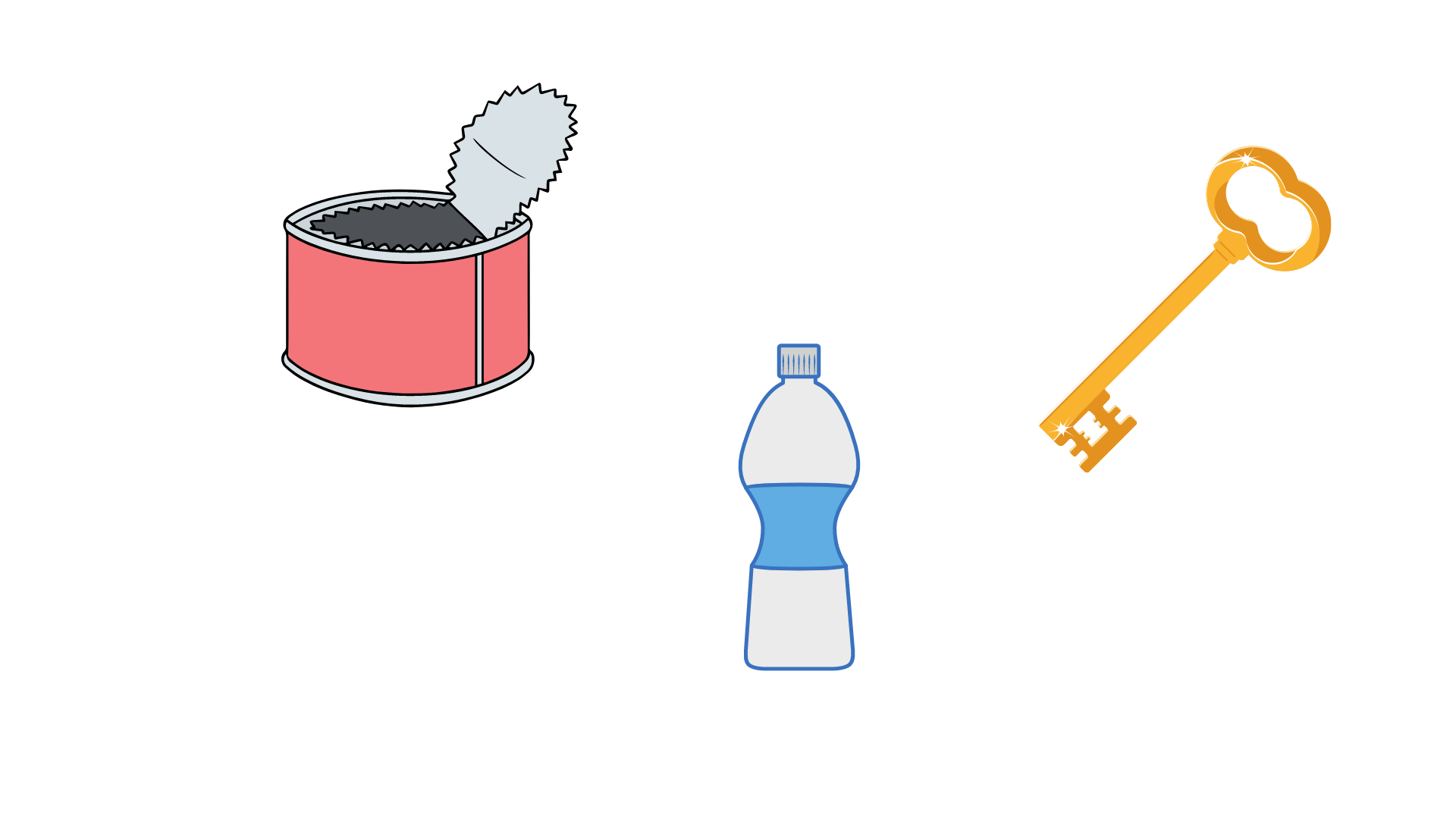 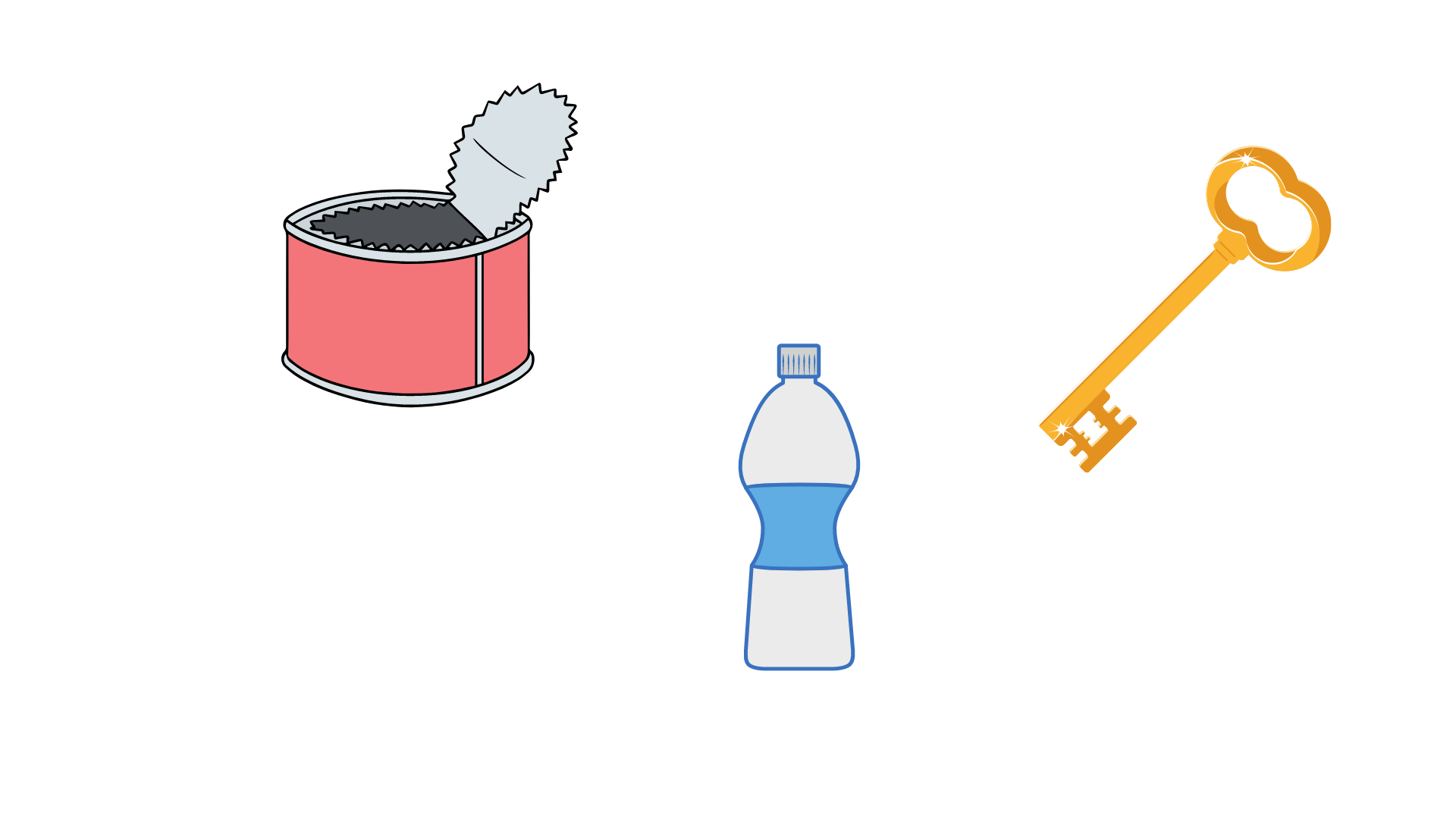 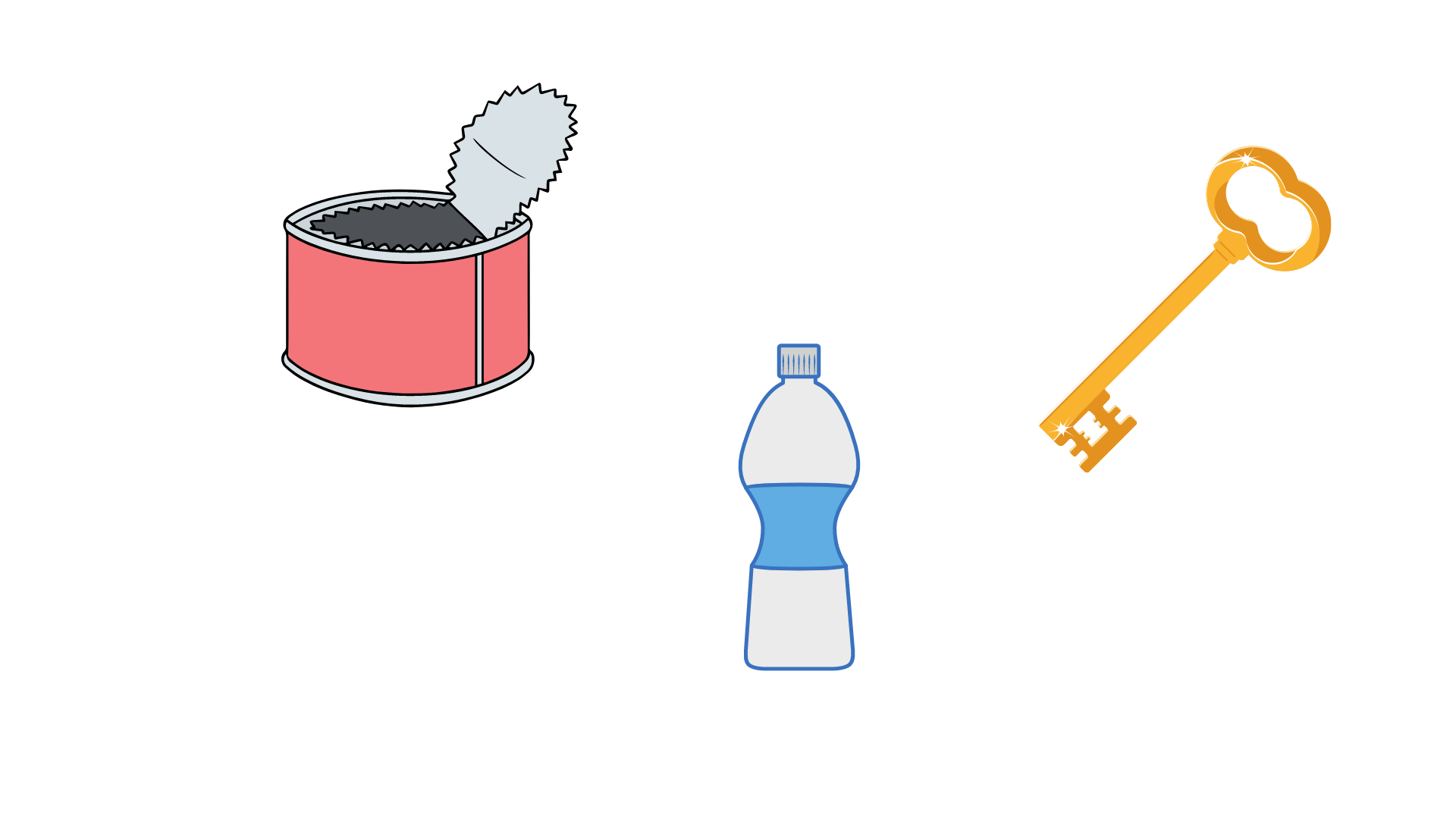 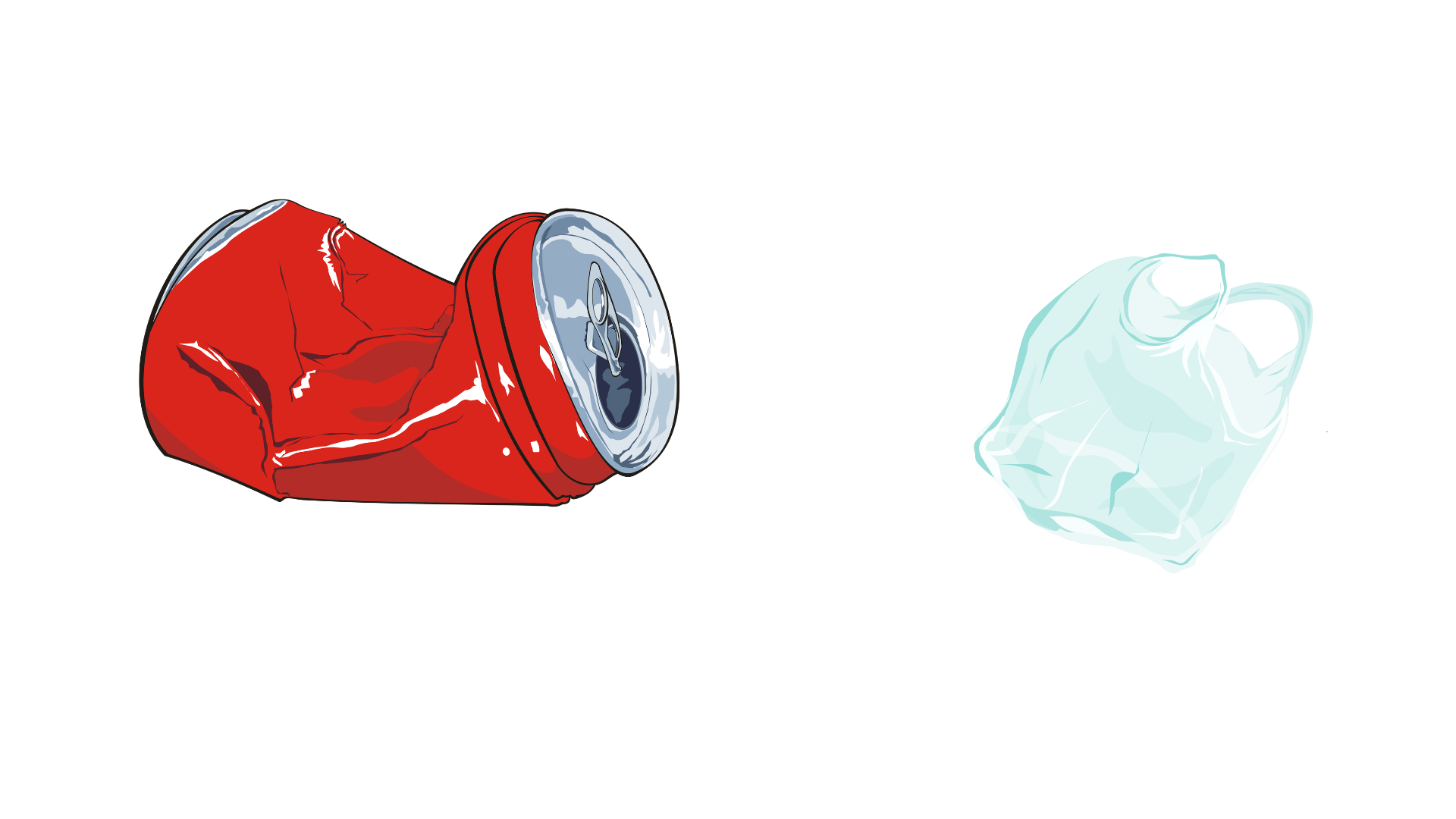 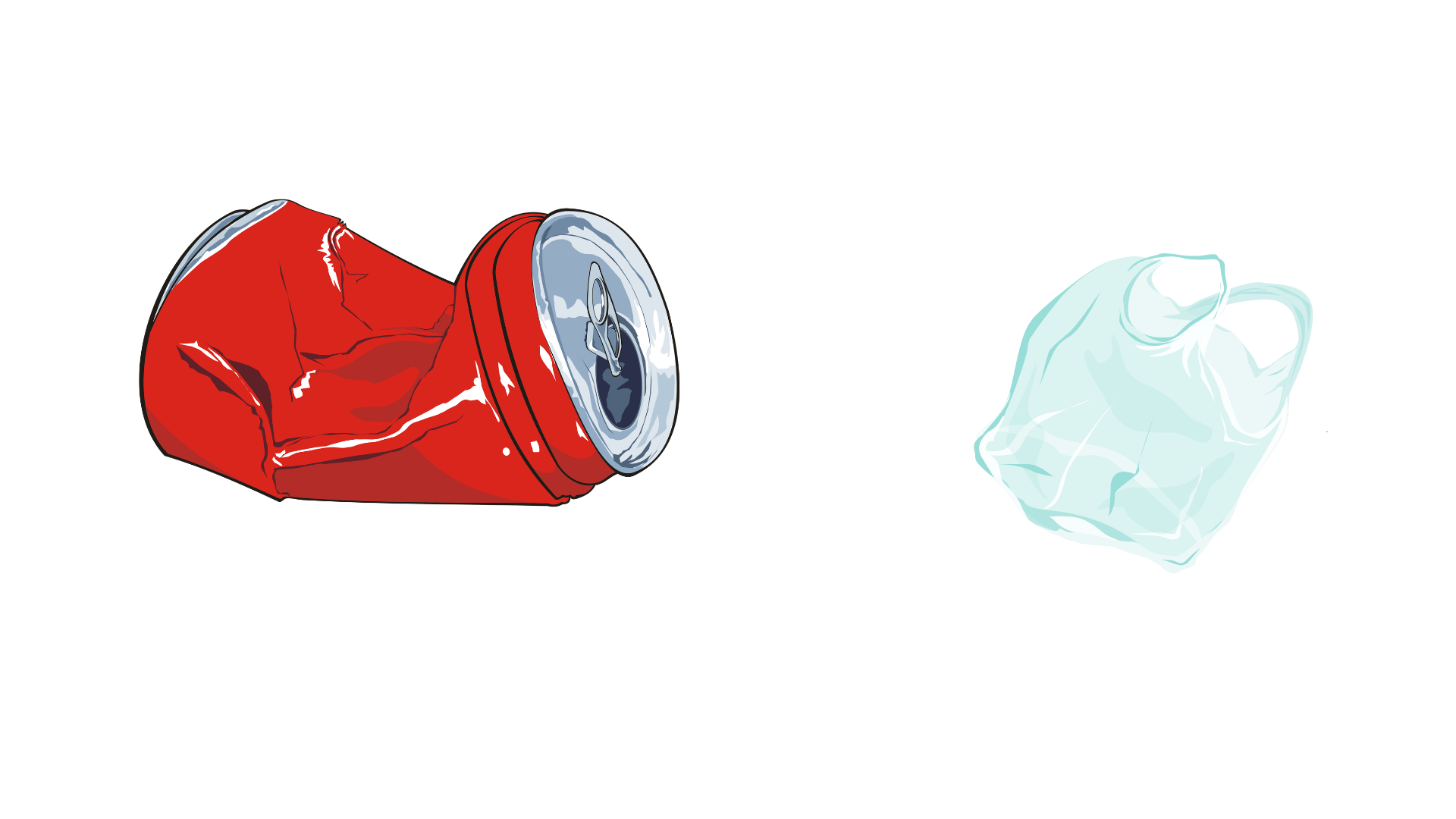 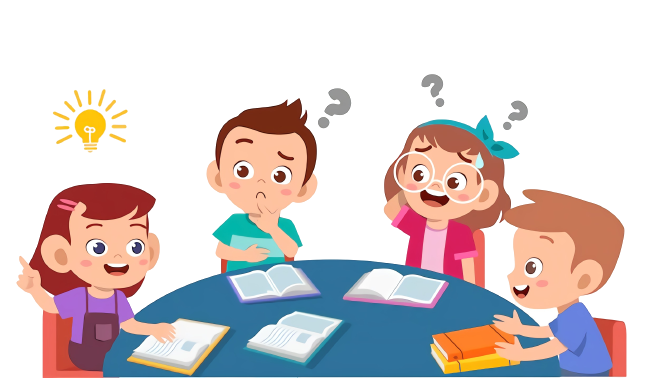 1
SỐ?
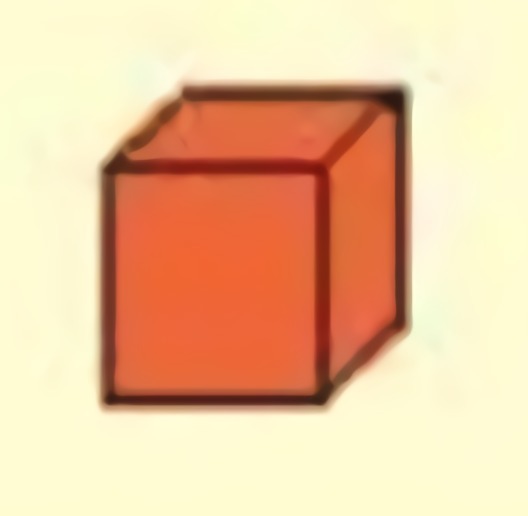 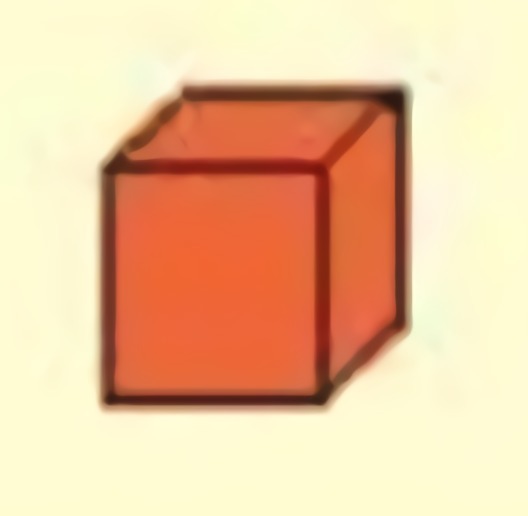 a)
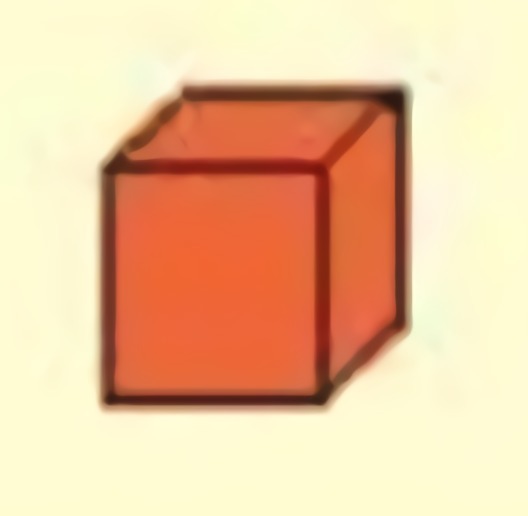 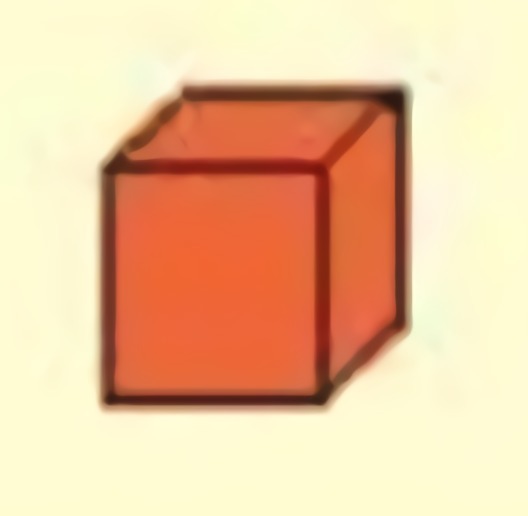 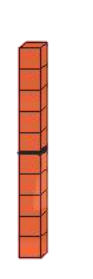 Viết bảng con
?
… đơn vị = 1 chục
10
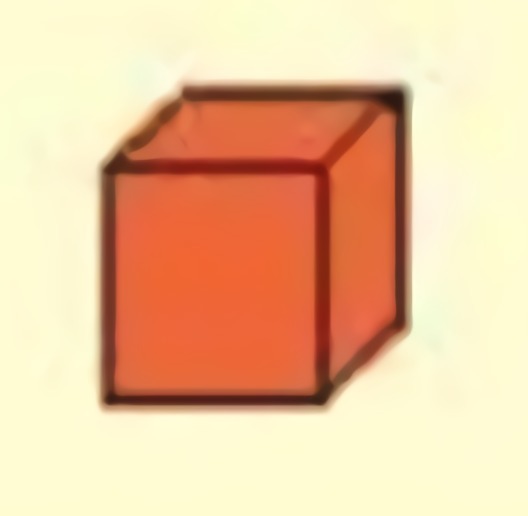 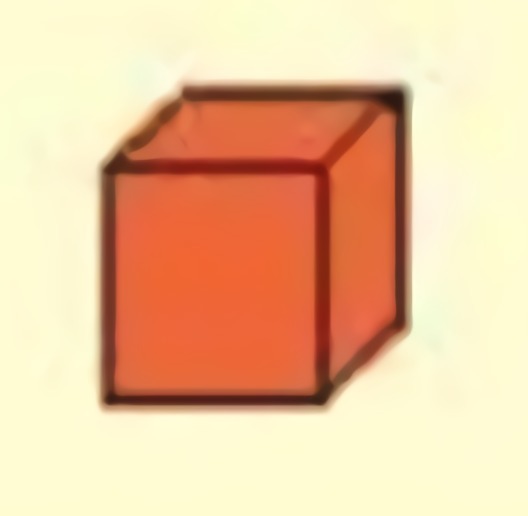 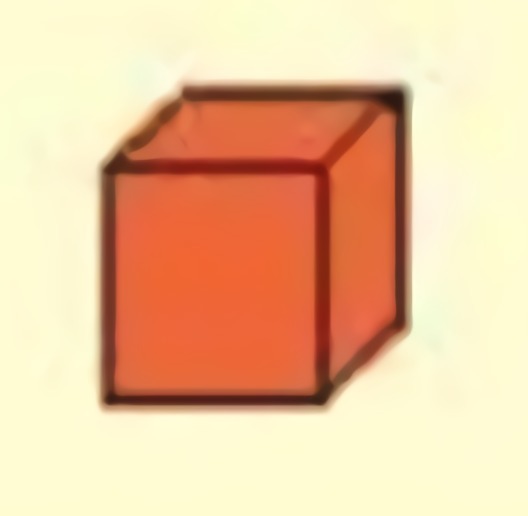 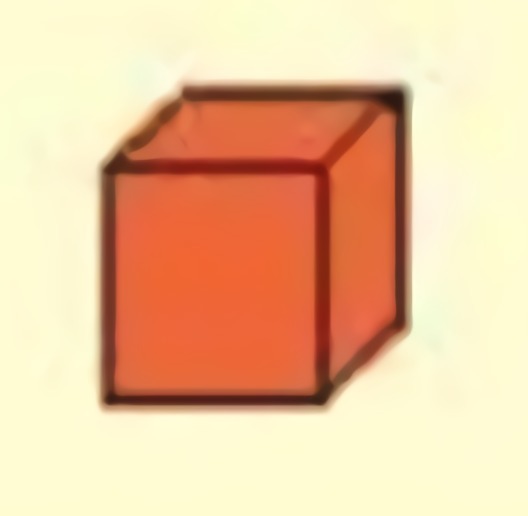 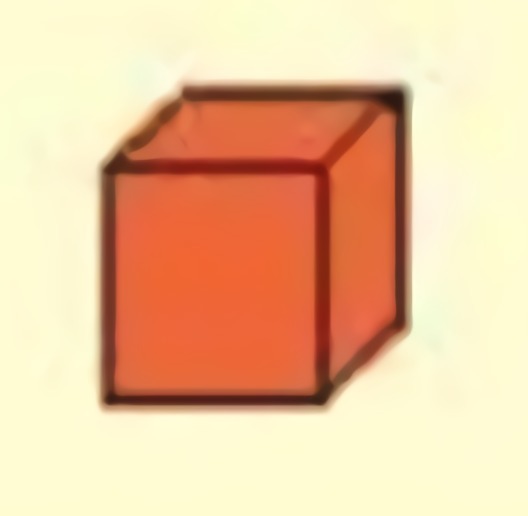 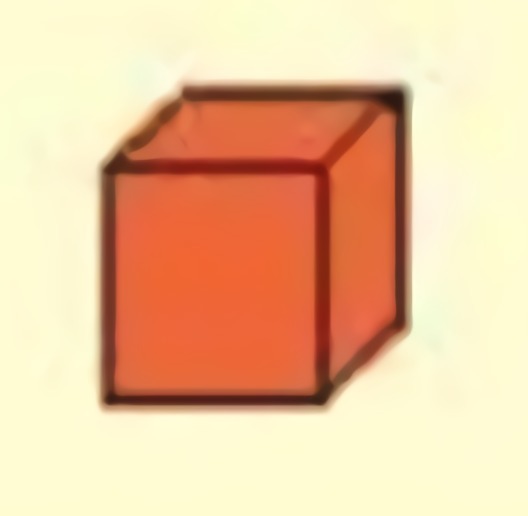 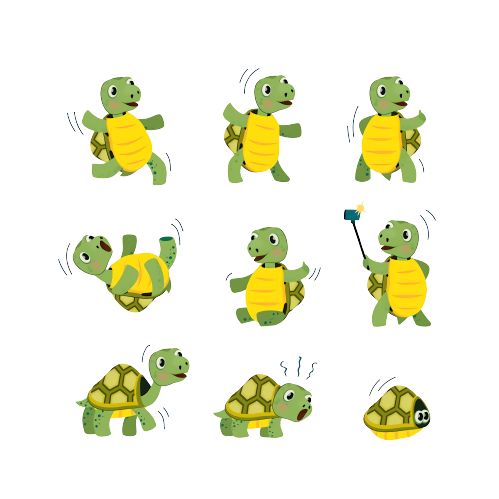 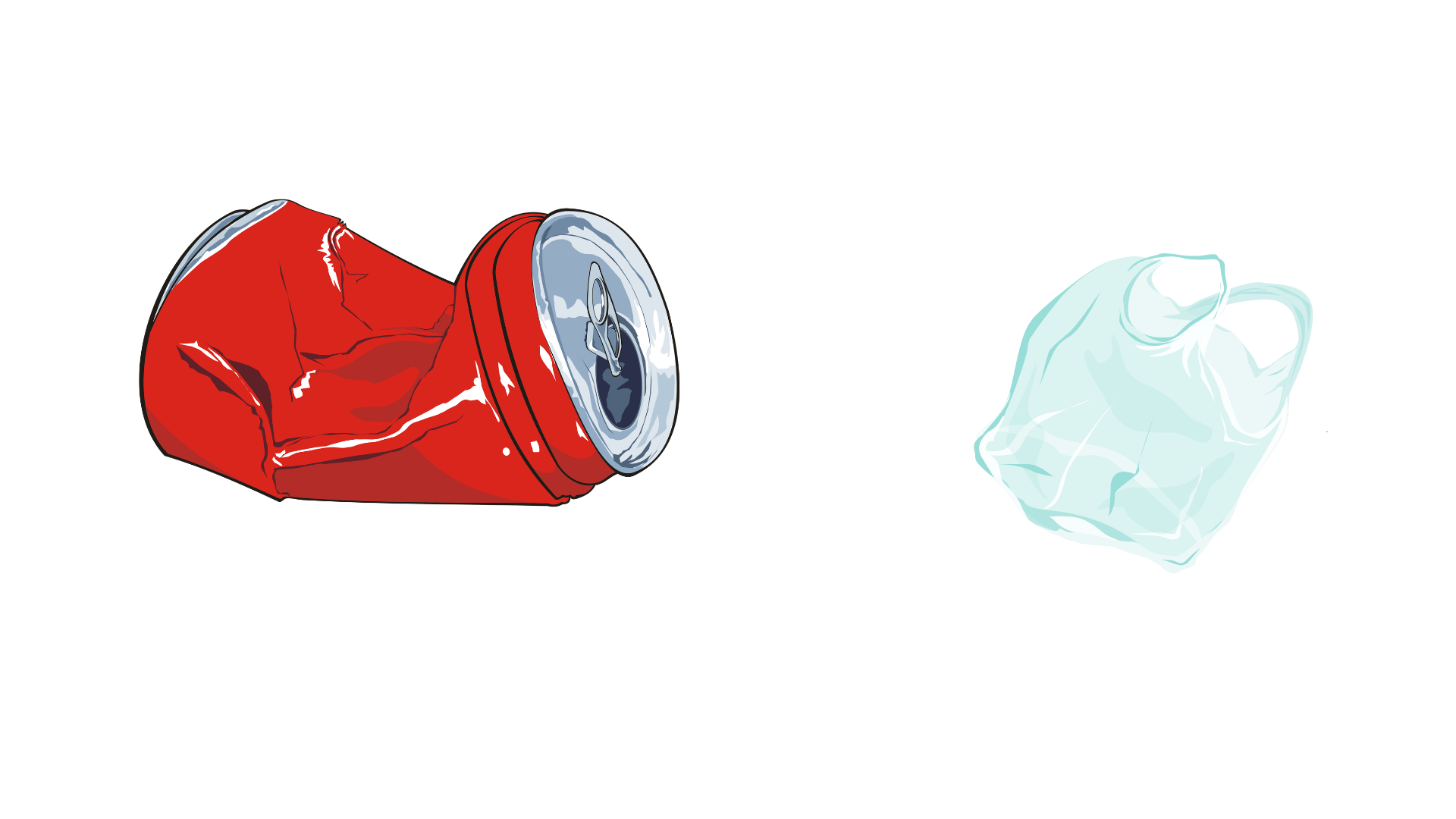 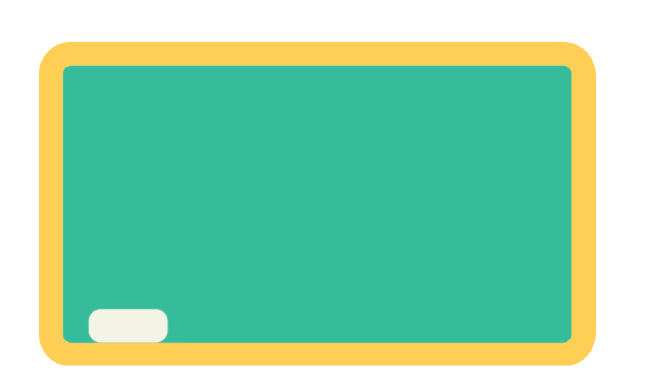 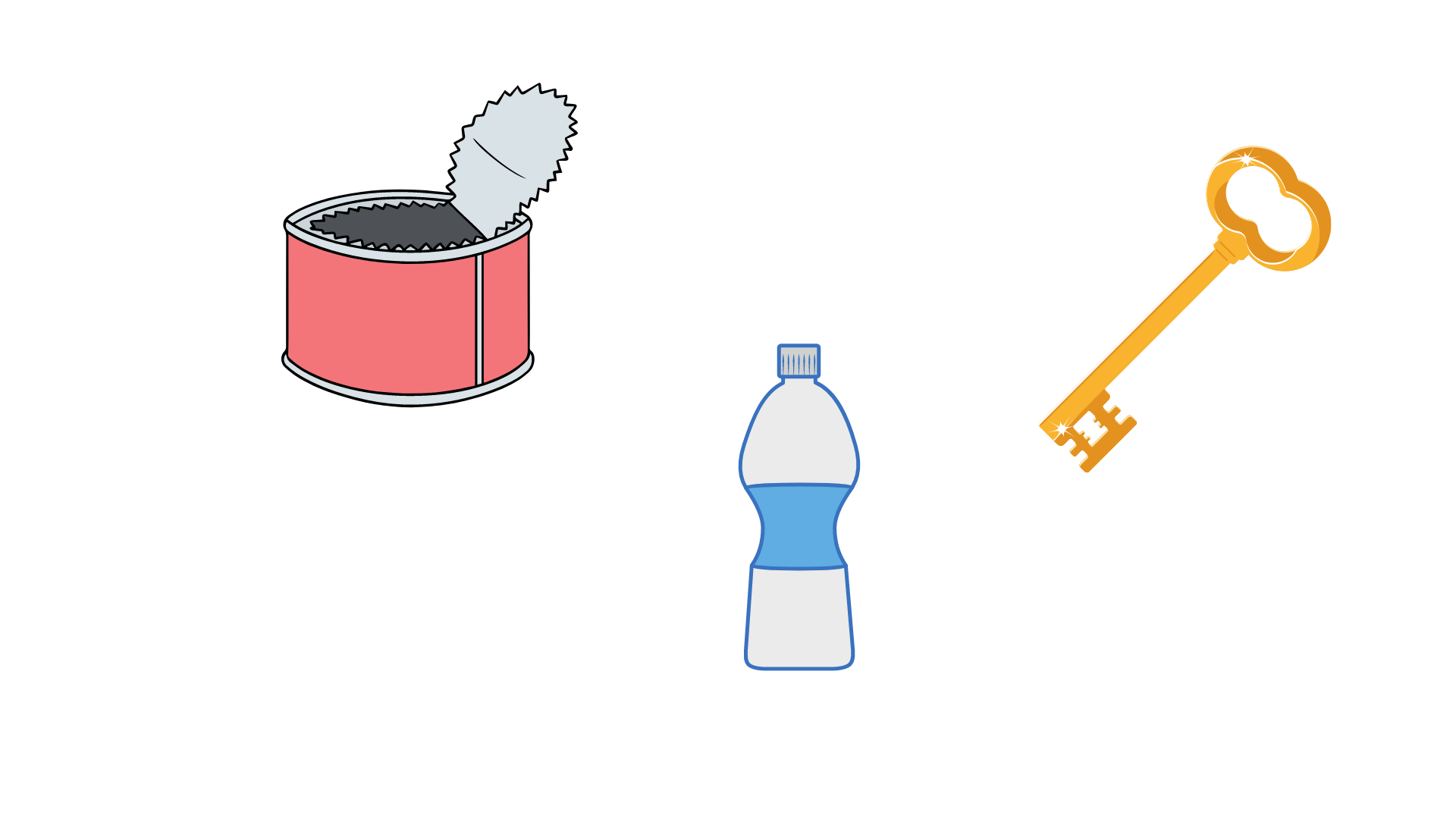 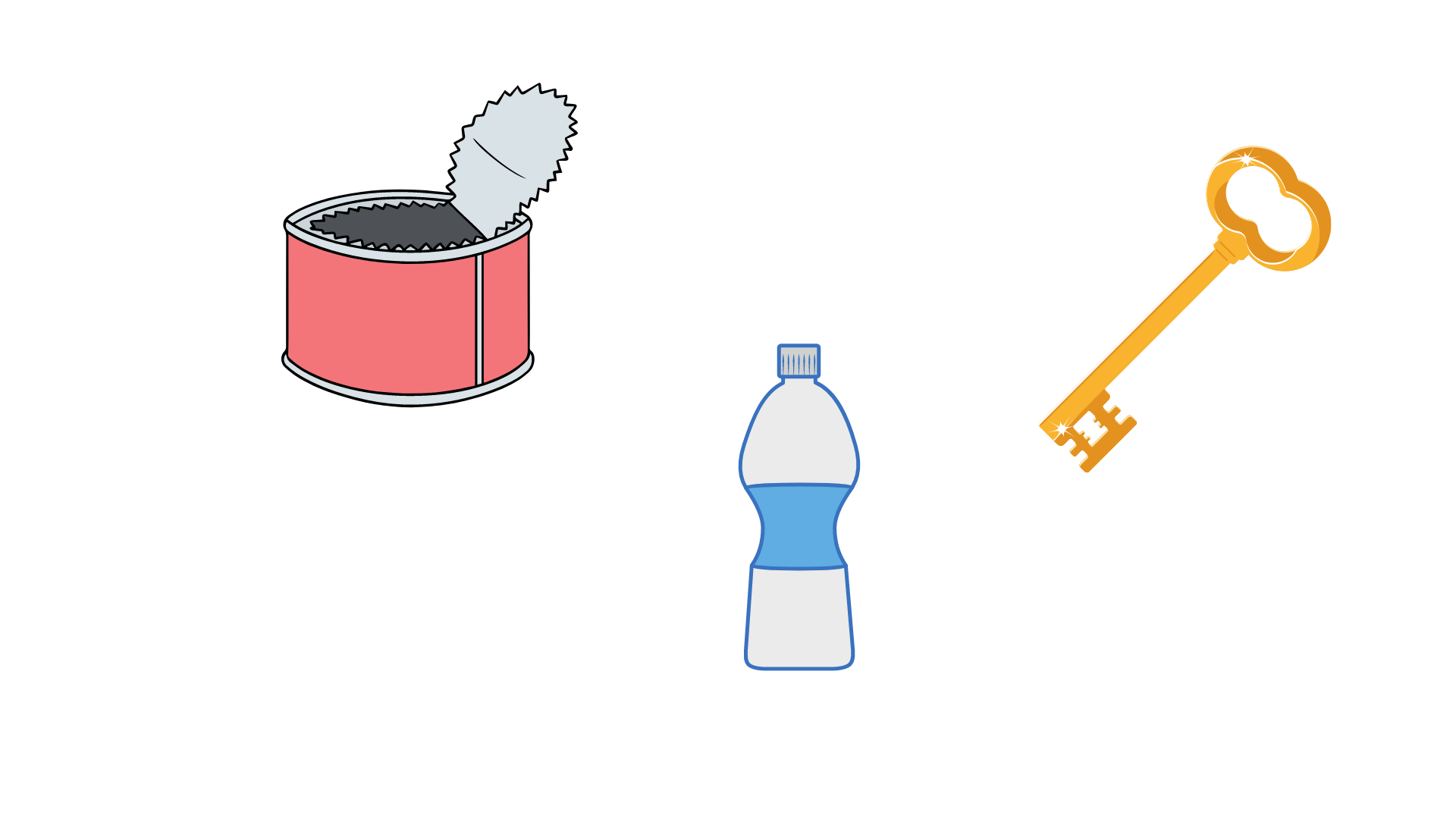 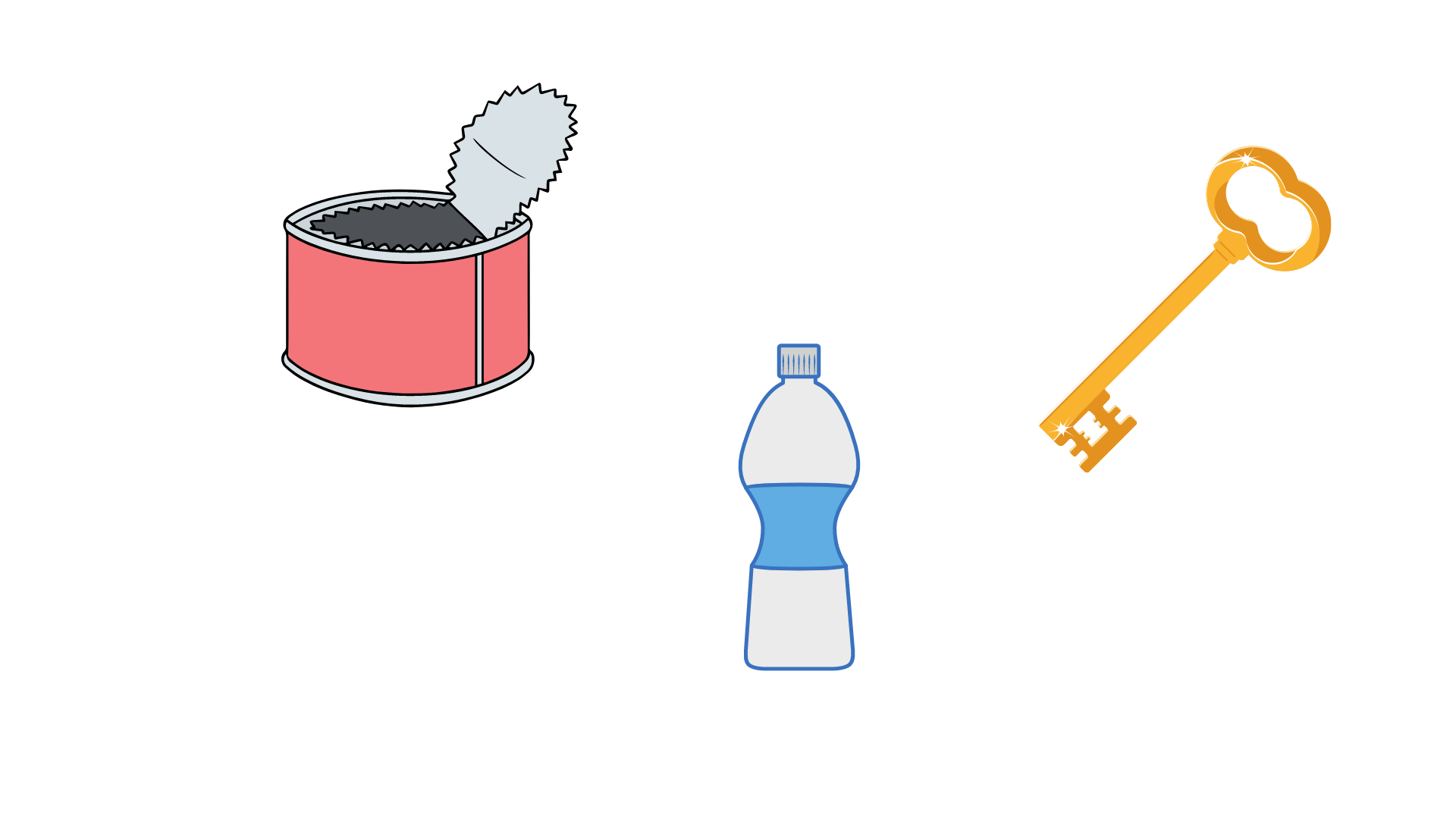 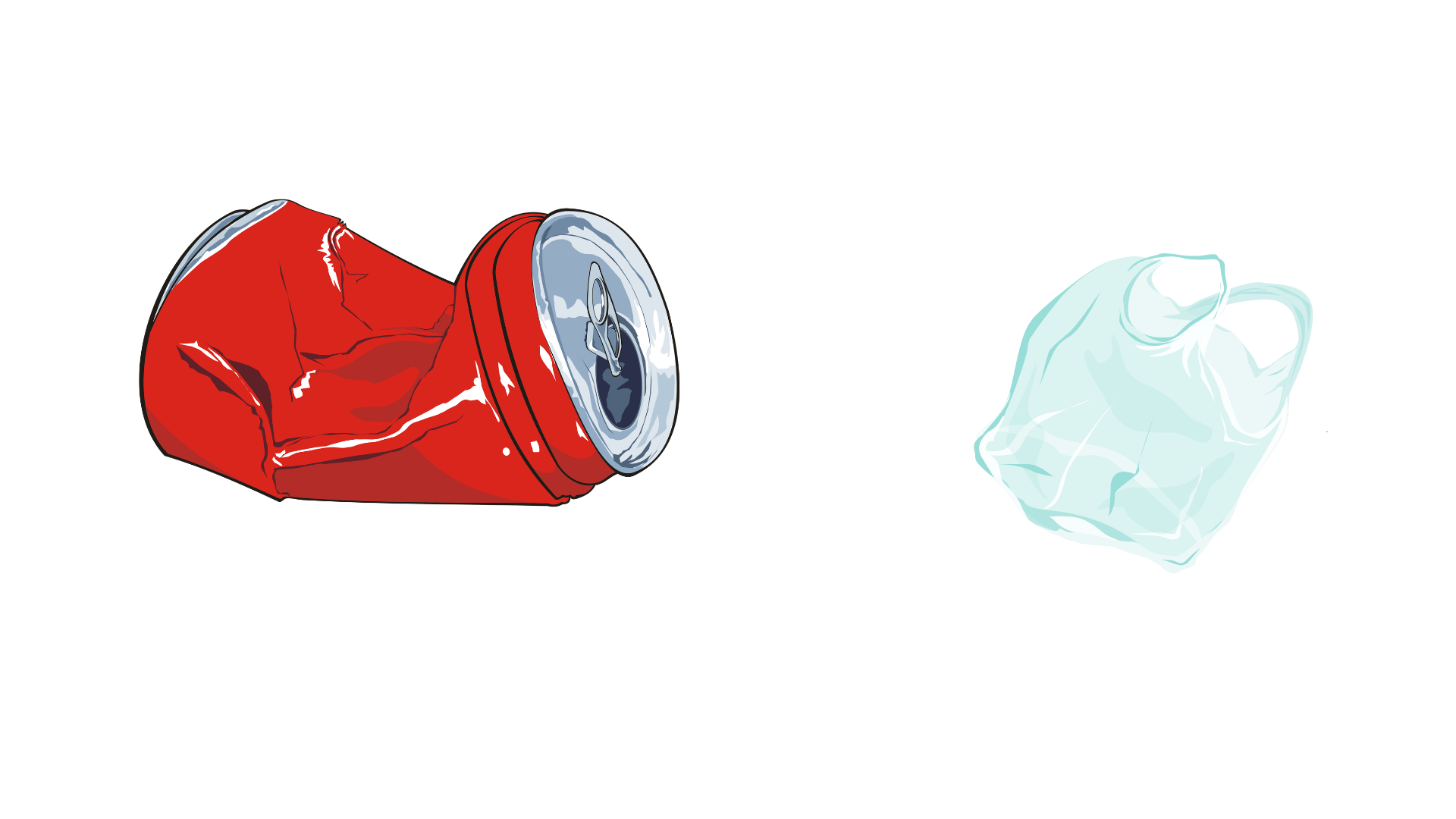 10 đơn vị 
= 1 chục
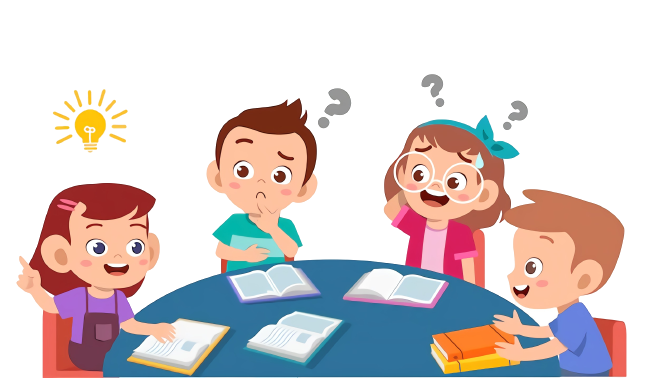 1
SỐ?
a
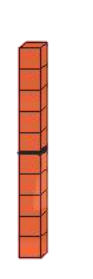 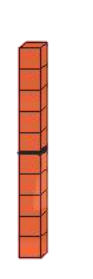 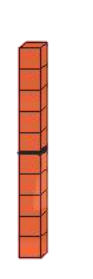 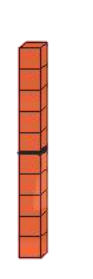 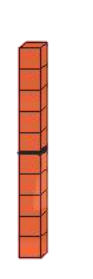 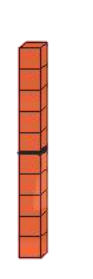 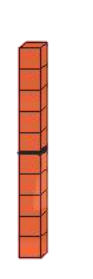 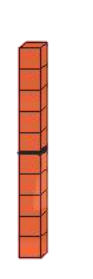 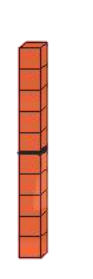 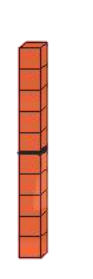 10
?
Viết bảng con
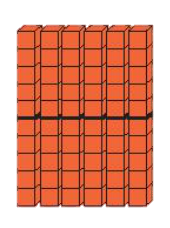 … chục
= 1 trăm
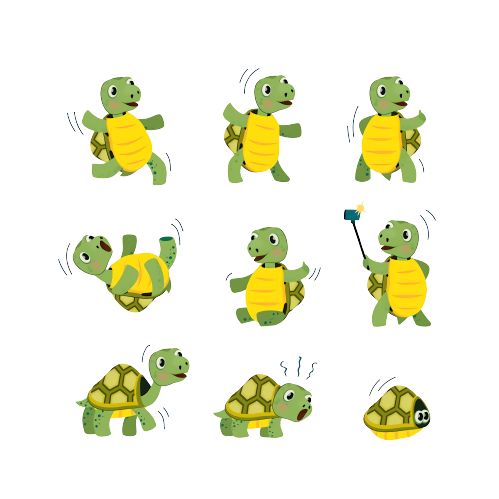 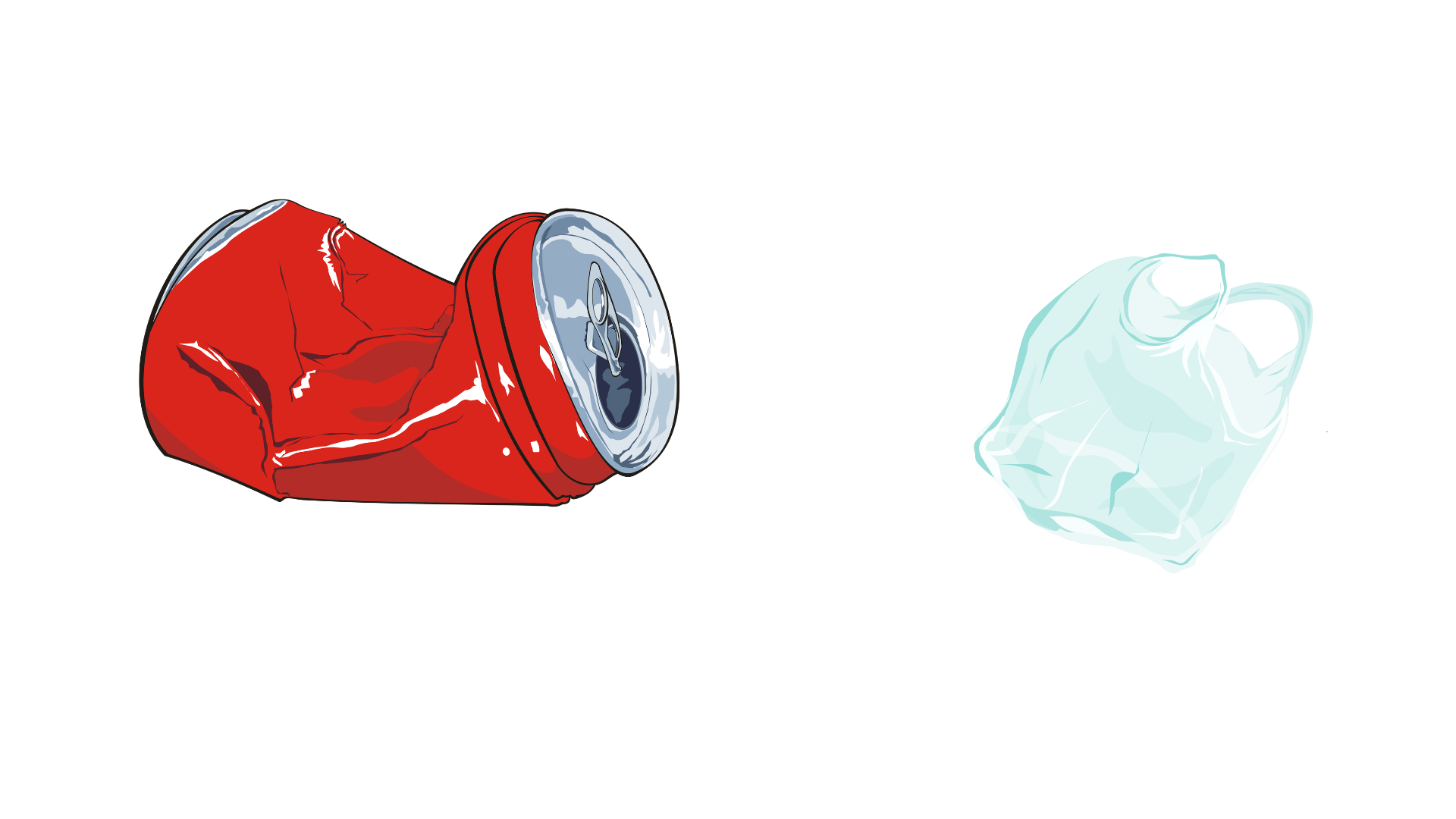 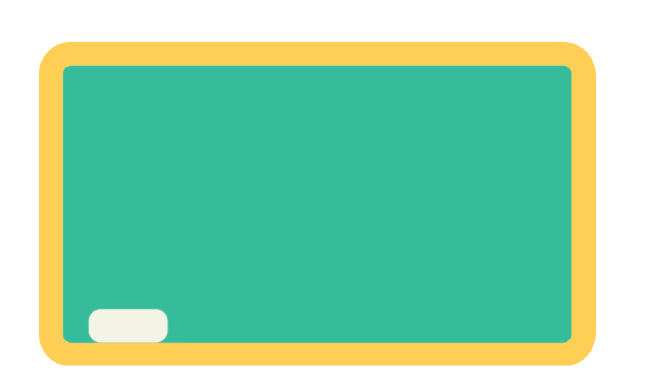 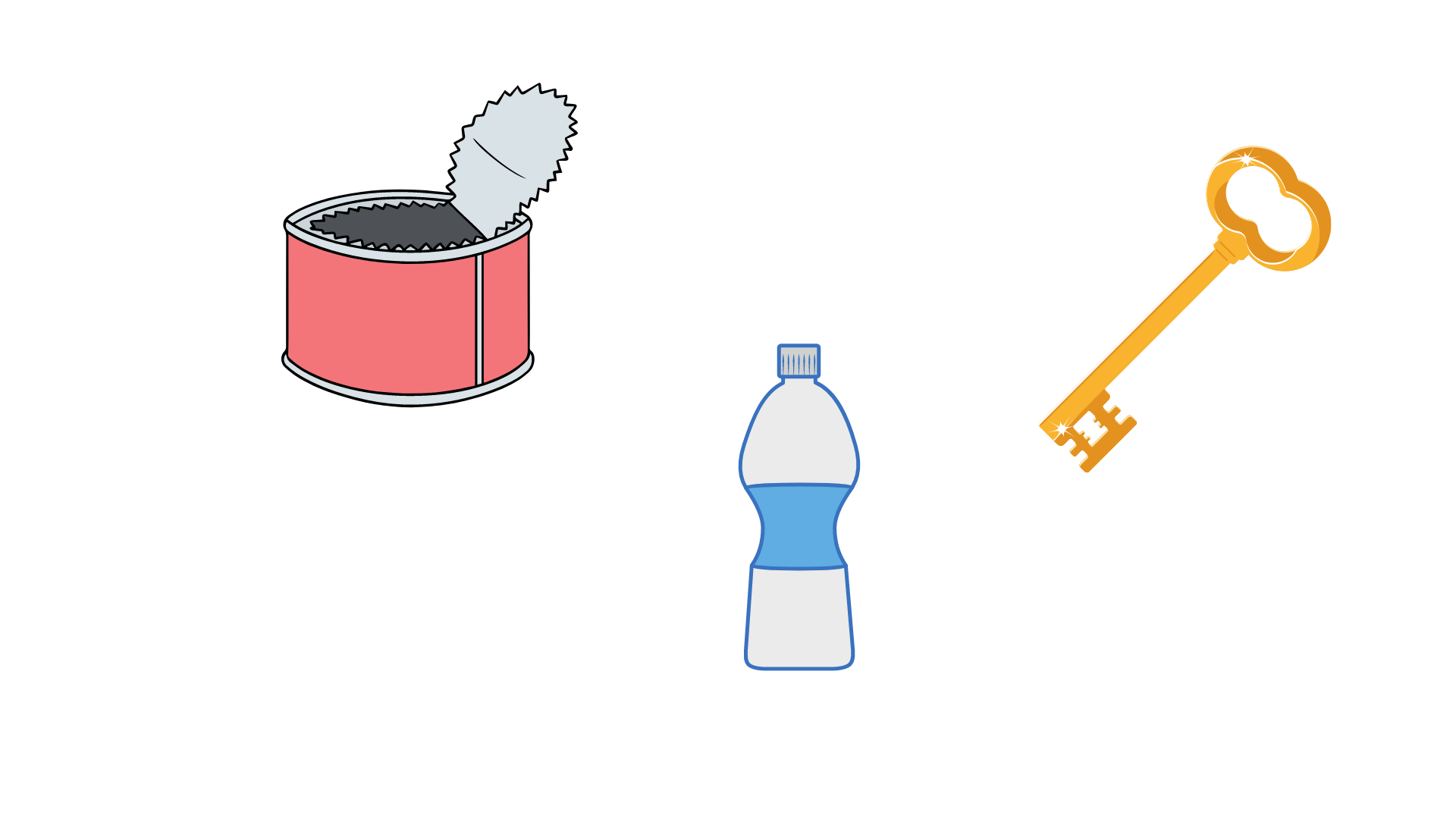 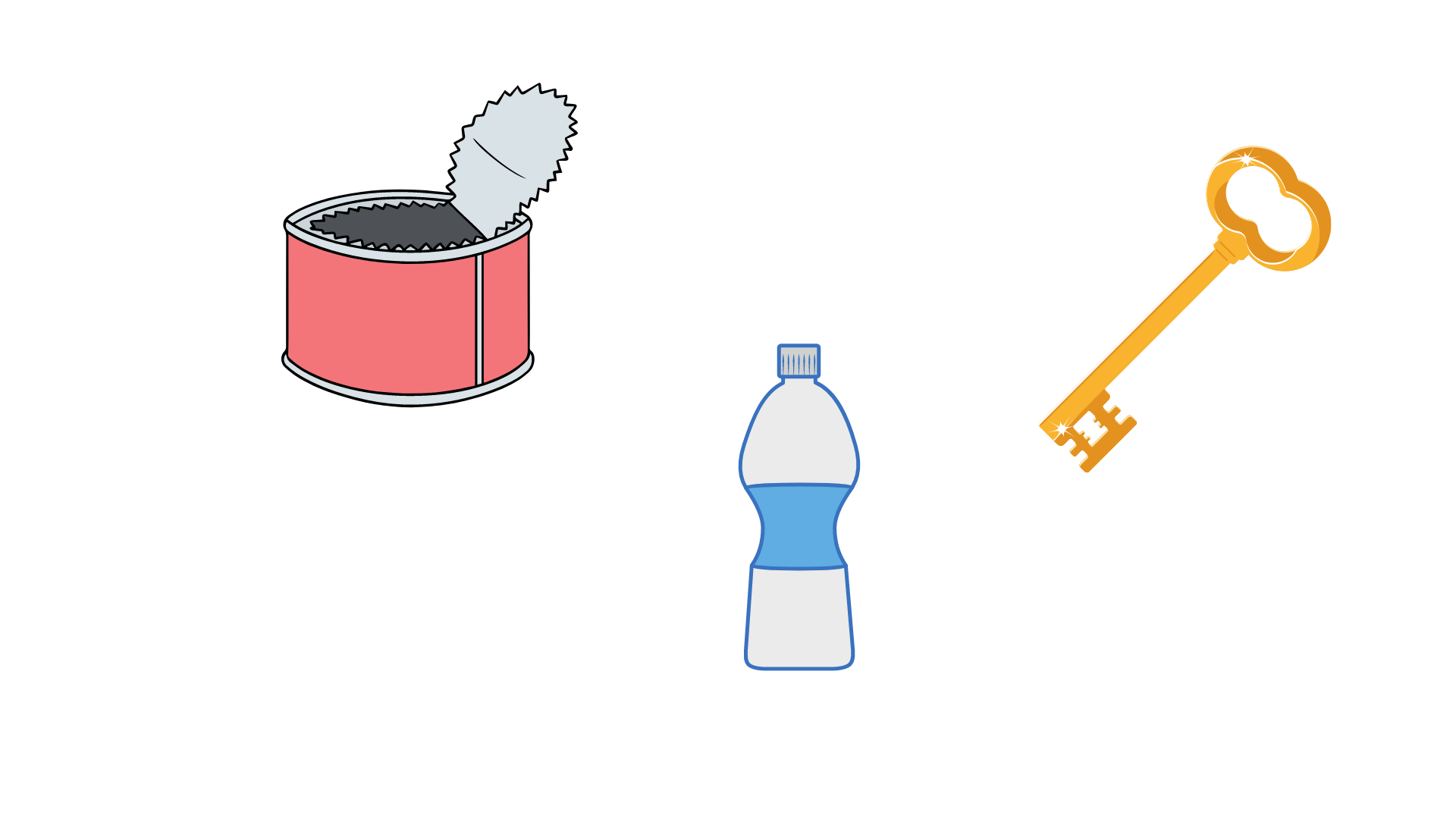 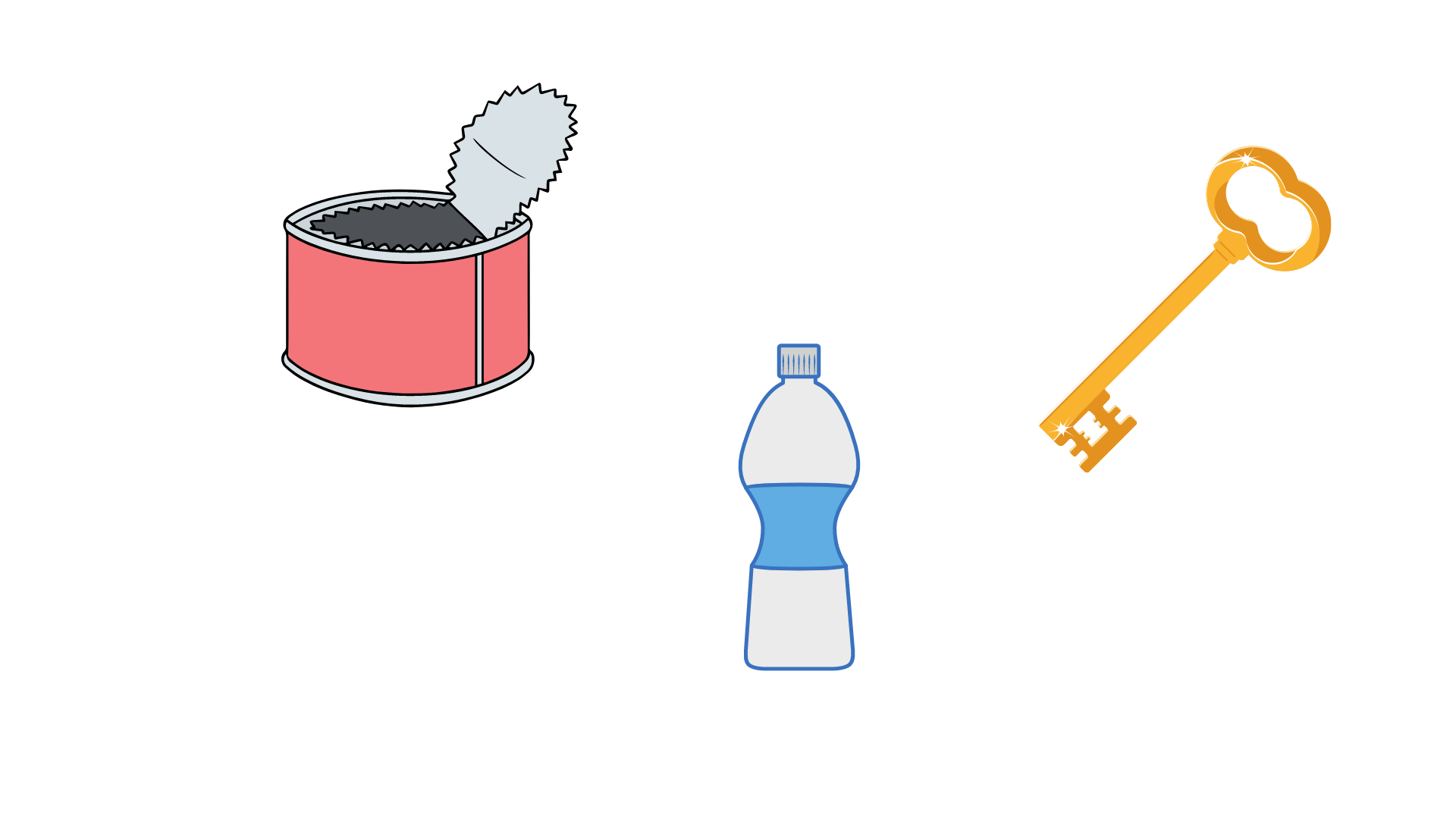 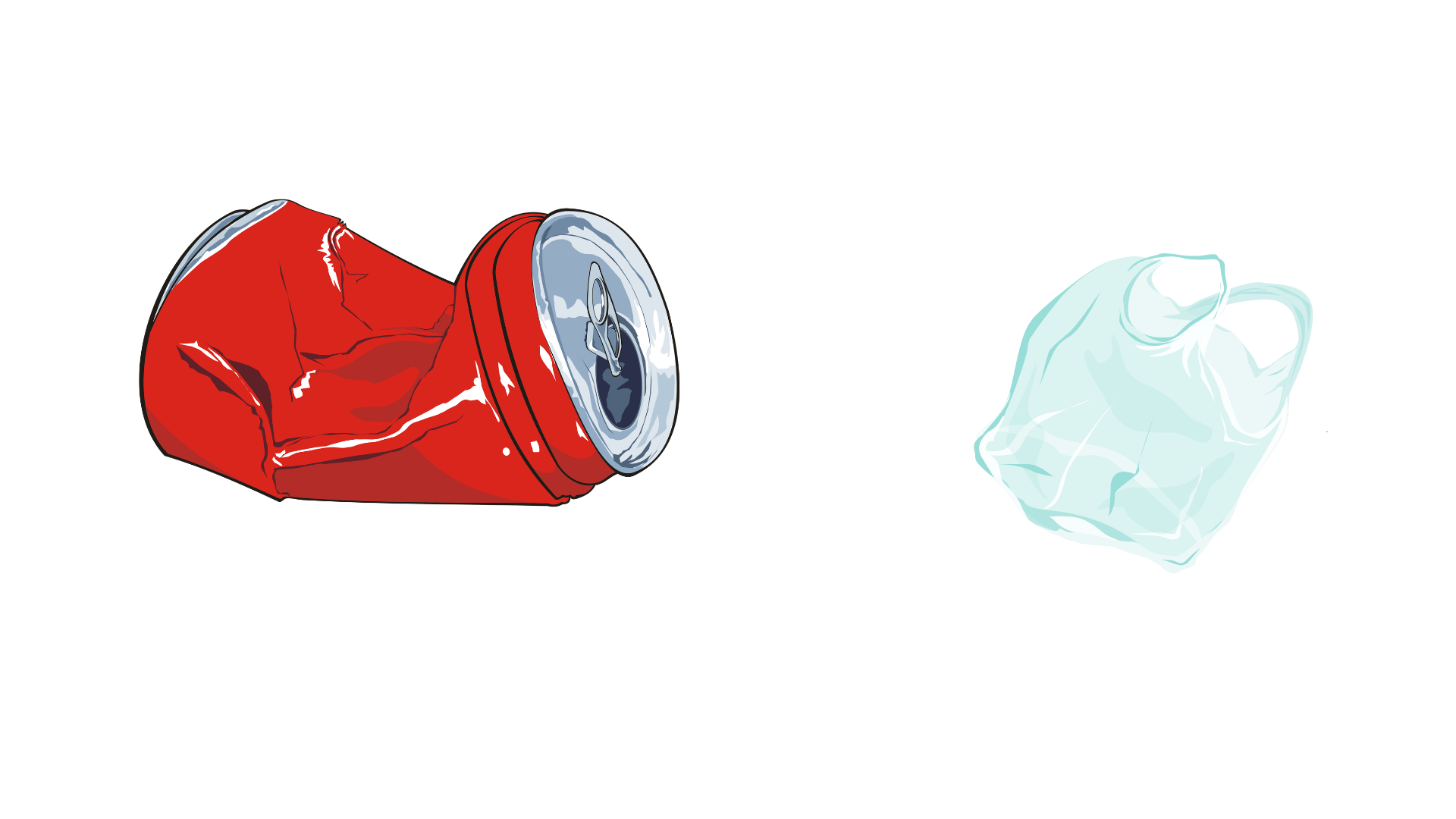 10 chục
= 1 trăm
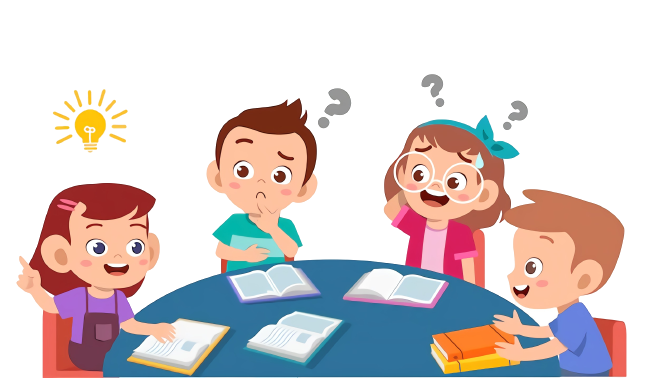 1
SỐ?
a
10
?
Viết bảng con
… trăm
= 1 nghìn
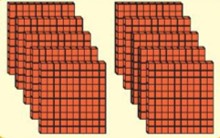 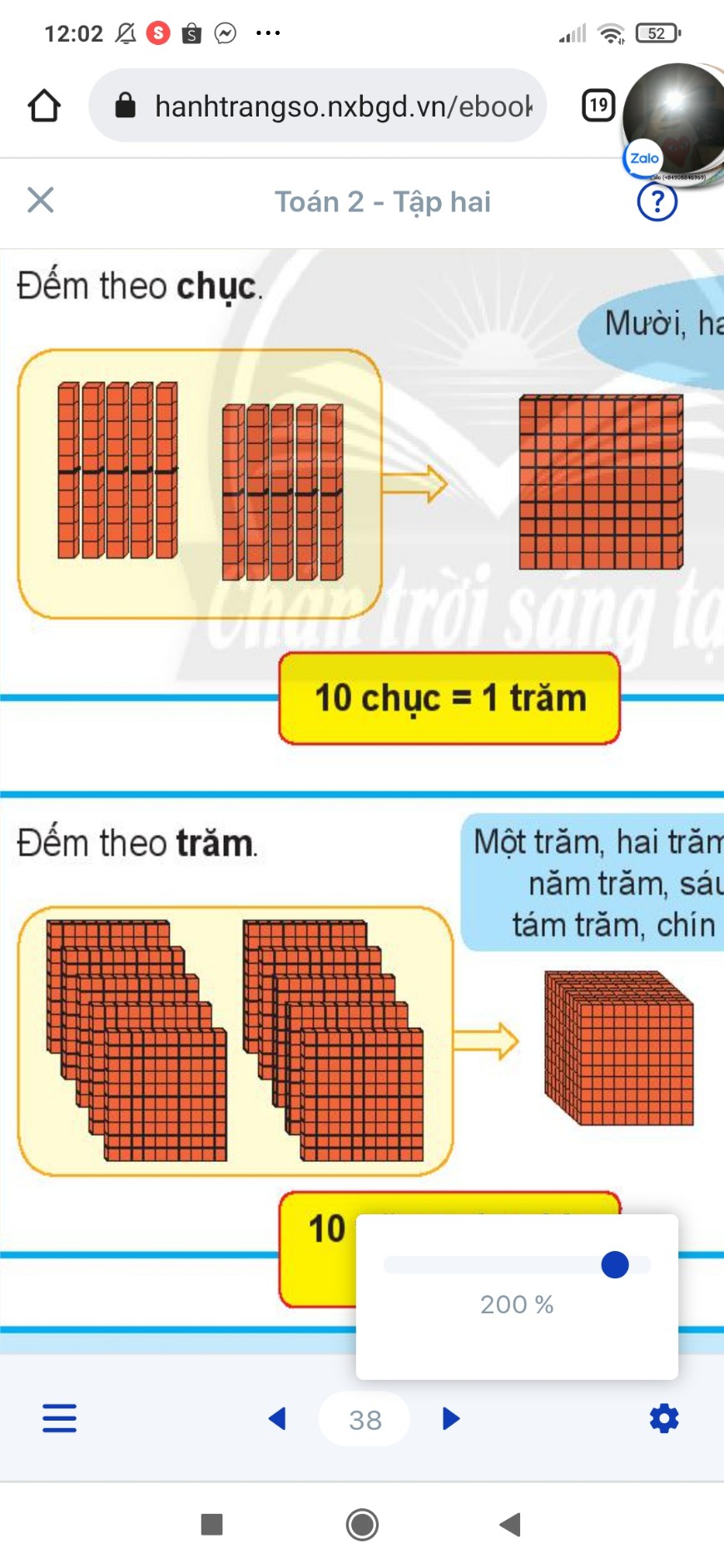 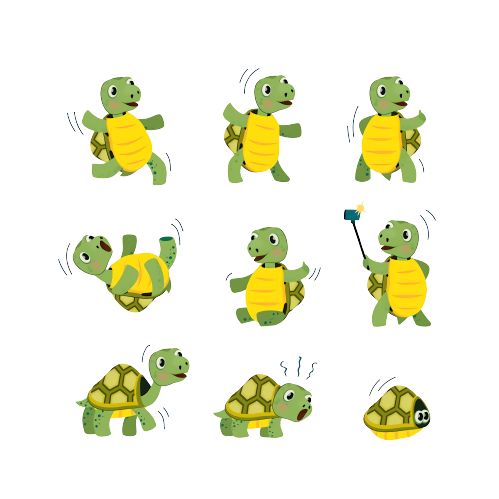 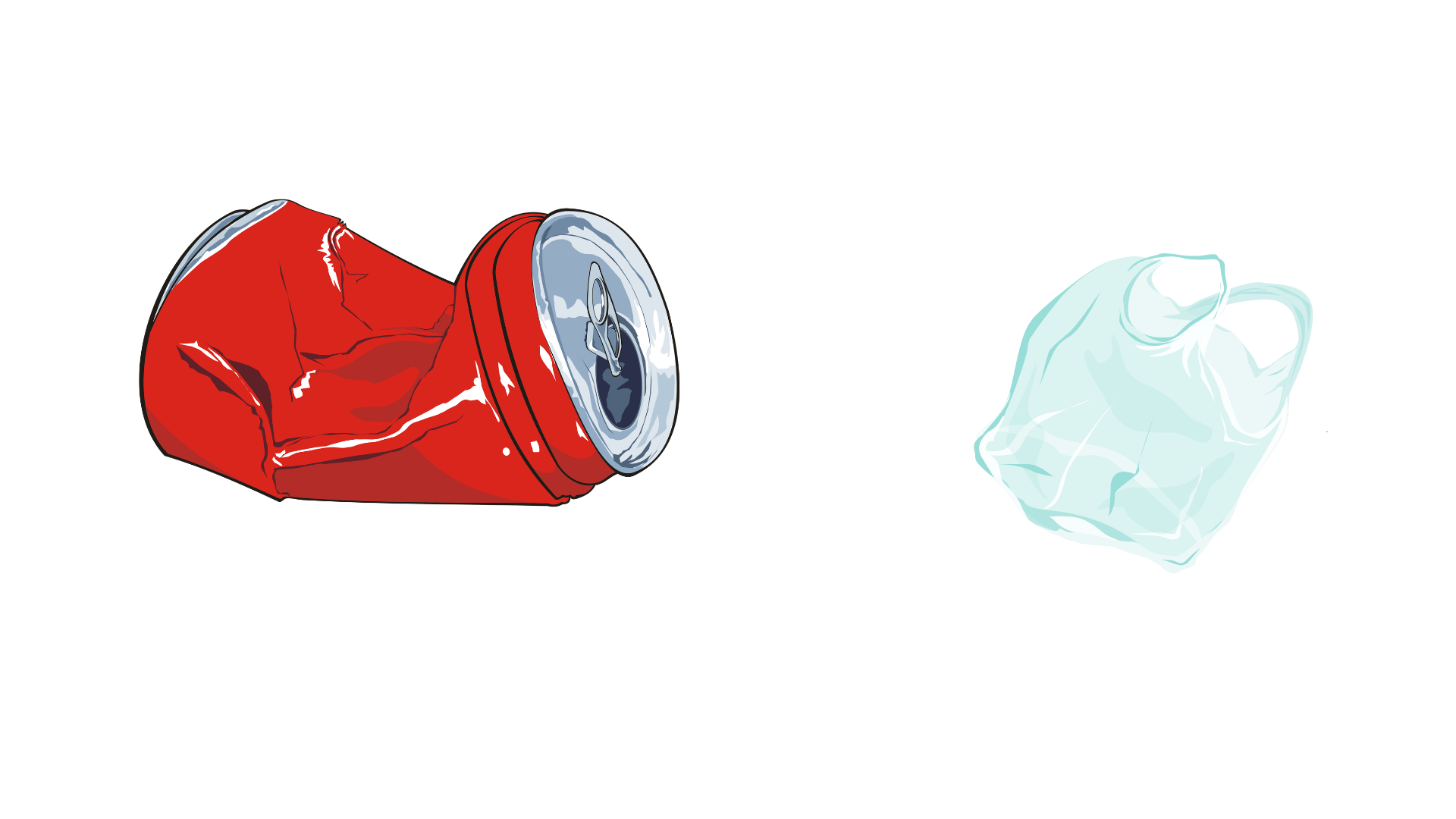 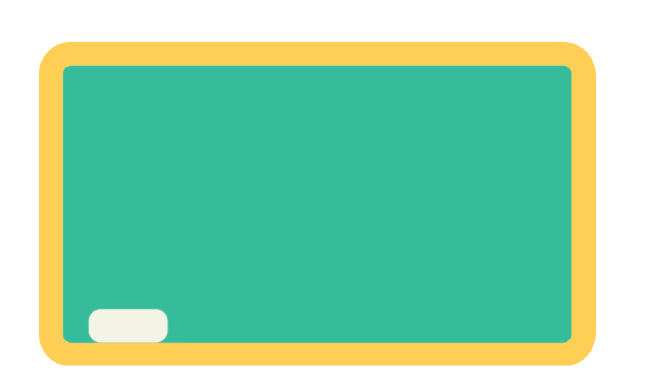 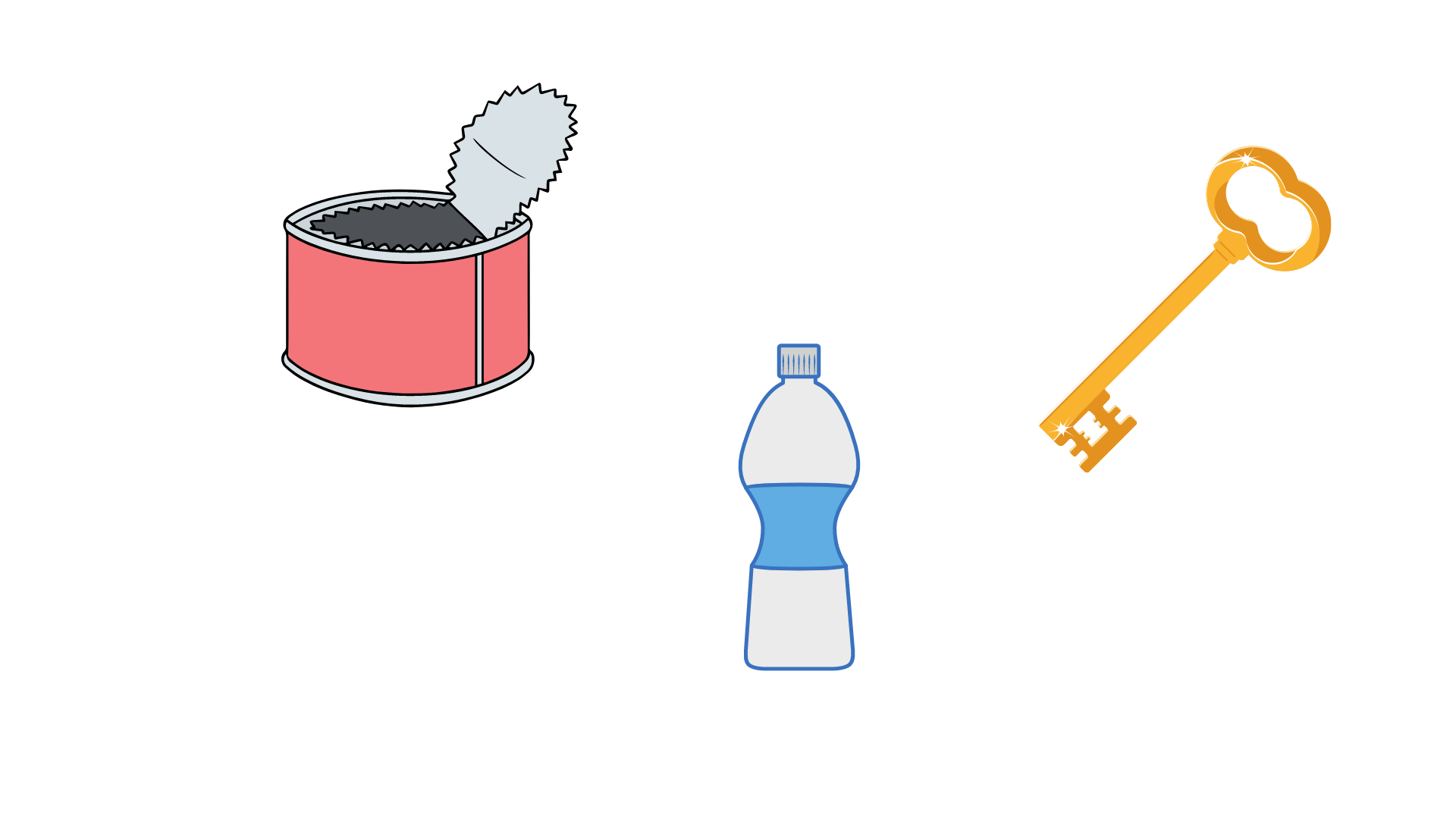 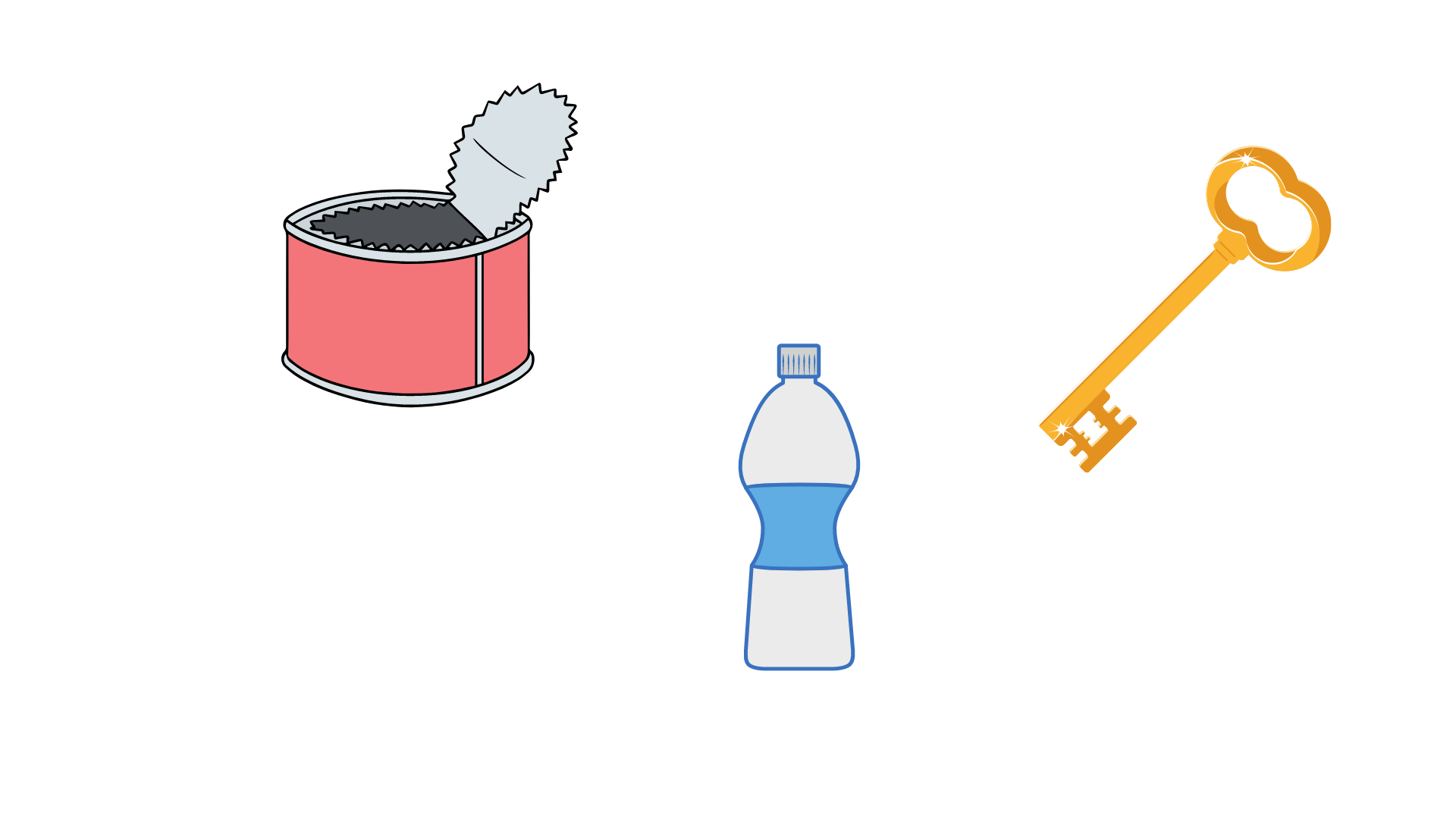 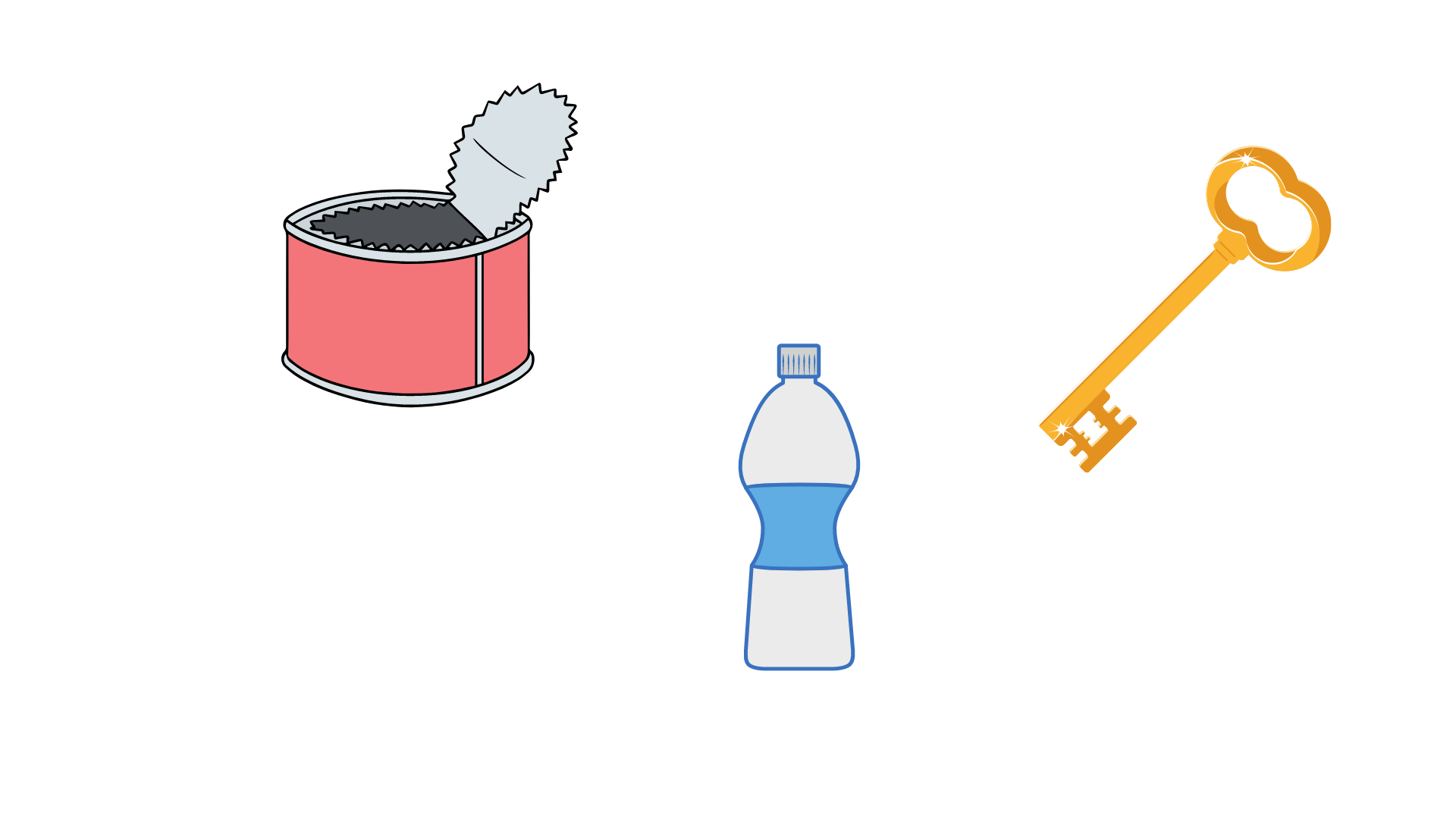 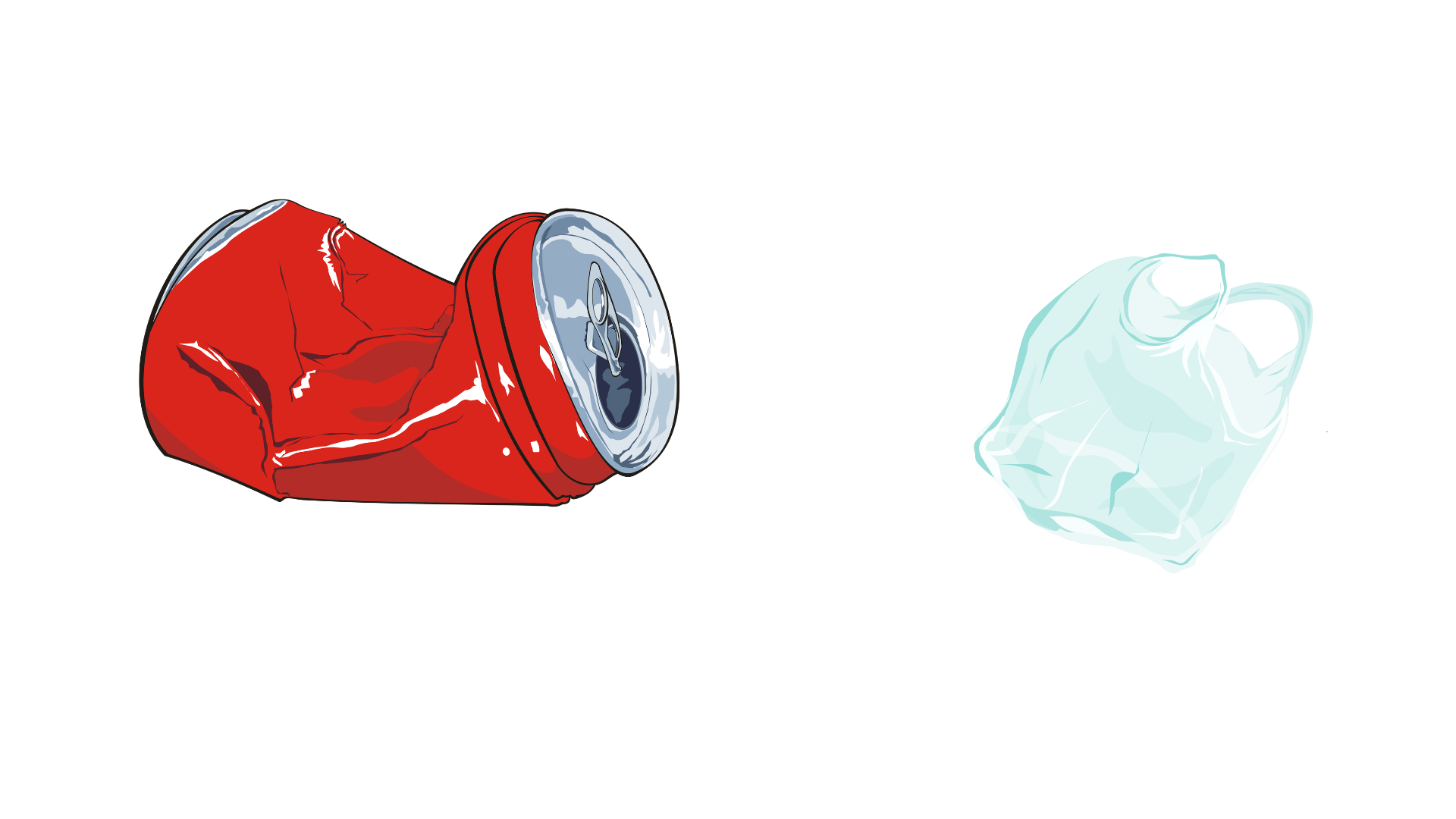 10 trăm
= 1 nghìn
1
SỐ?
b)
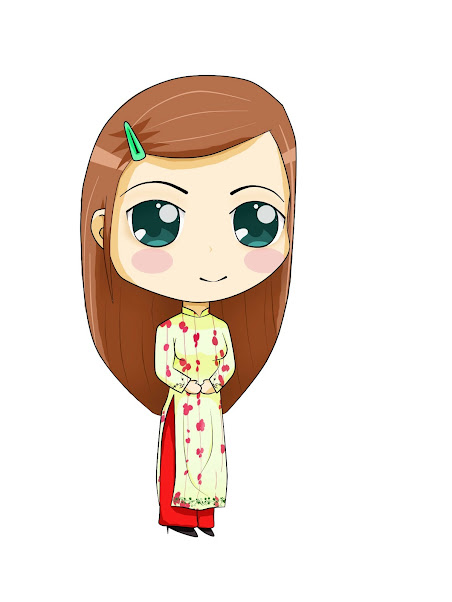 Viết vào bảng con 
ba trăm hai mươi ba
Nêu cấu tạo số
Số 323 gồm 3 trăm, 2 chục và 3 đơn vị
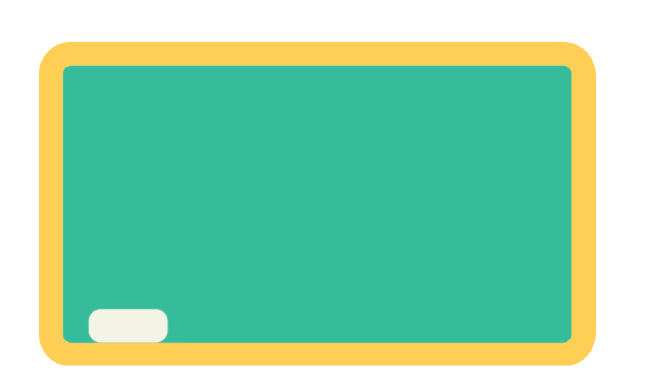 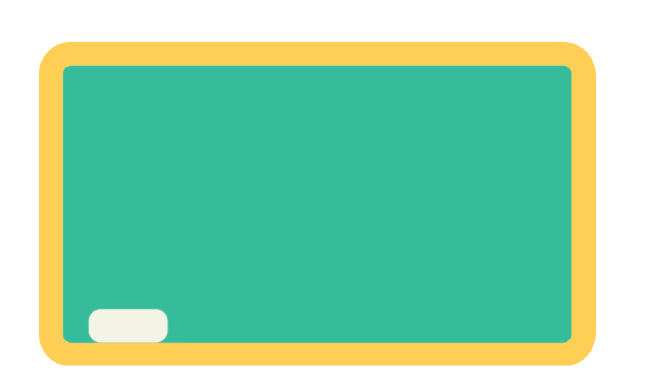 323
?
1
SỐ?
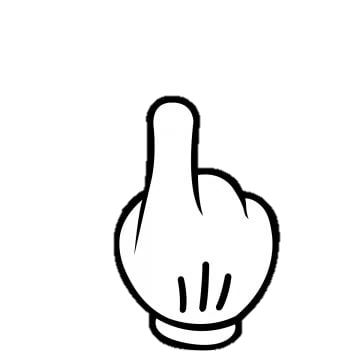 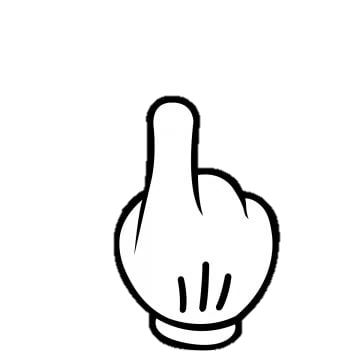 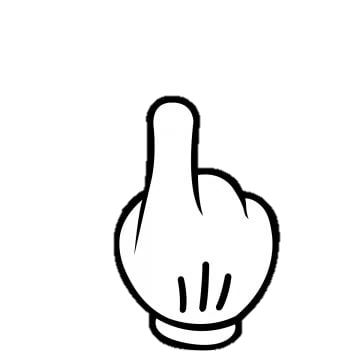 b)
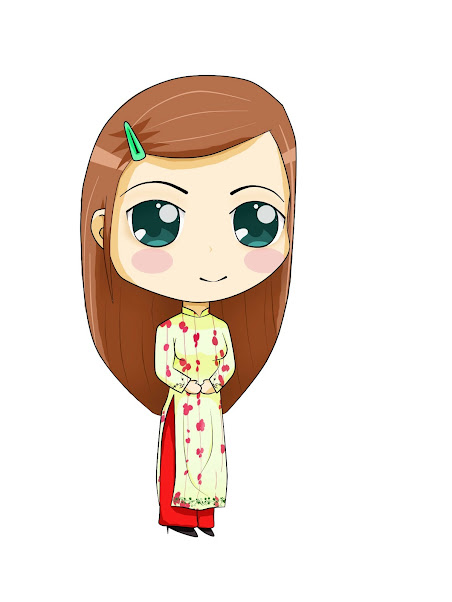 Chữ số 3 ở cột đơn vị có giá trị là bao nhiêu?
Chữ số 3 ở cột trăm có giá trị 
bao nhiêu?
Chữ số 2 ở cột chục có giá trị là bao nhiêu?
3
20
Số trăm là chữ số mấy?
300
Số chục là chữ số mấy?
Chữ số 3
Số đơn vị là chữ số mấy?
1
Chữ số 3
Chữ số 2
Đây là số có 
ba chữ số
100
1
100
10
1
100
10
3
2
3
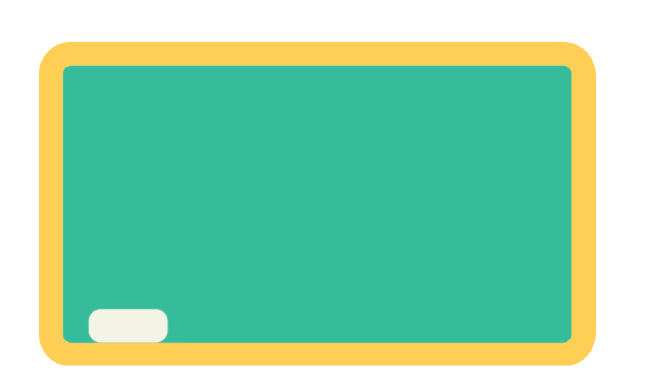 323
Viết số:   .?.
323
1
SỐ?
b
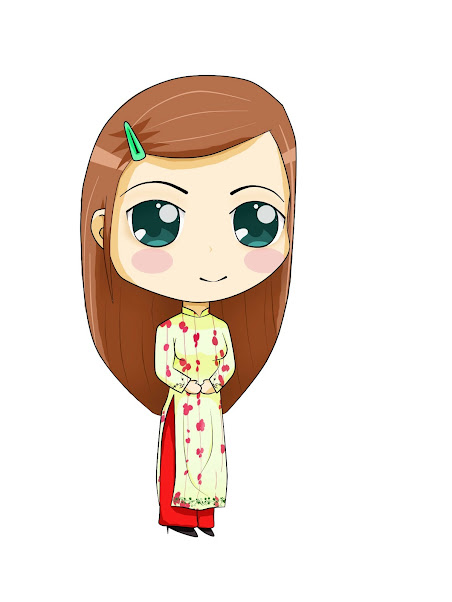 Viết vào 
bảng con năm trăm linh bốn
Đây là số có ba chữ số.
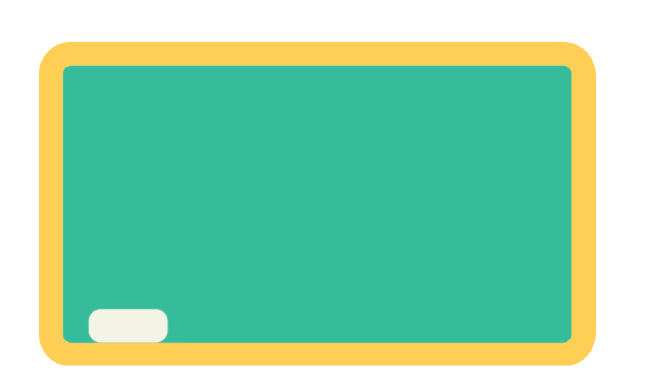 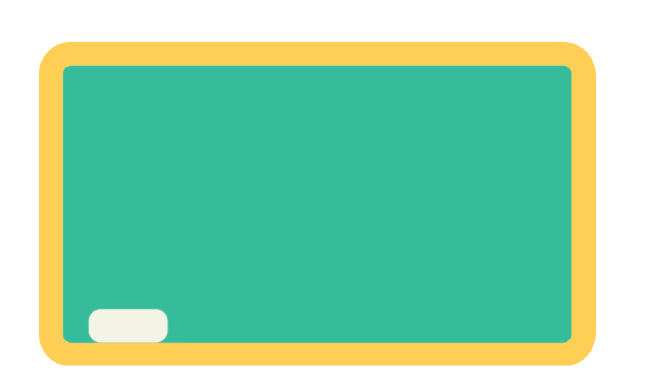 504
?
1
SỐ?
Hàng
Chục
Trăm
Đơn vị
b
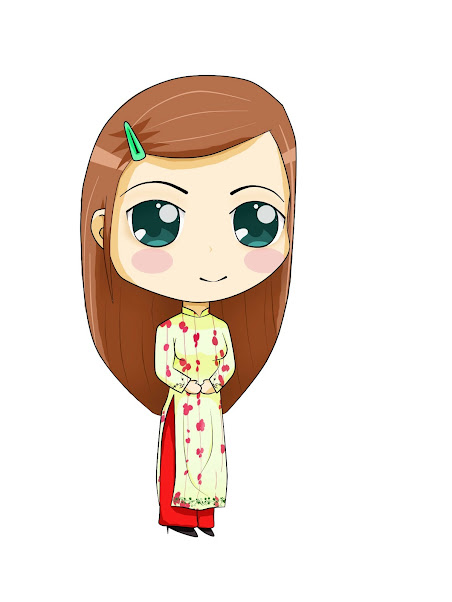 Chữ số 4 ở cột đơn vị có giá trị là bao nhiêu?
Chữ số 5 ở cột trăm có giá trị 
bao nhiêu?
Chữ số 0 ở cột chục có giá trị là bao nhiêu?
0
4
Số trăm là chữ số mấy?
500
Số chục là chữ số mấy?
Chữ số 4
Số đơn vị là chữ số mấy?
Chữ số 5
Chữ số 0
100
100
1
1
100
100
1
1
100
5
?
4
0
?
?
504
Viết số:   …
?
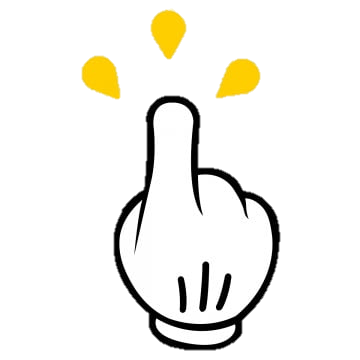 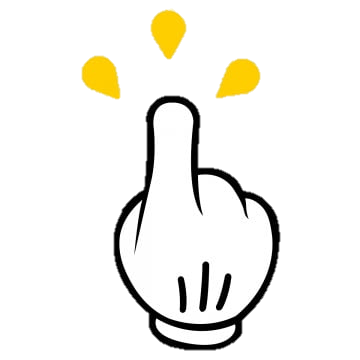 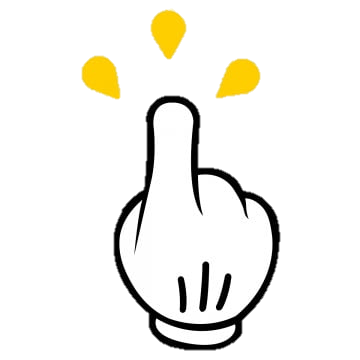 Các bạn làm tốt lắm!
Rùa con cảm ơn các bạn đã giúp đỡ mình.
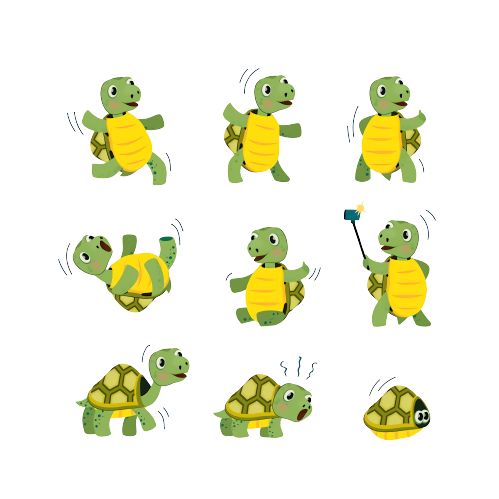 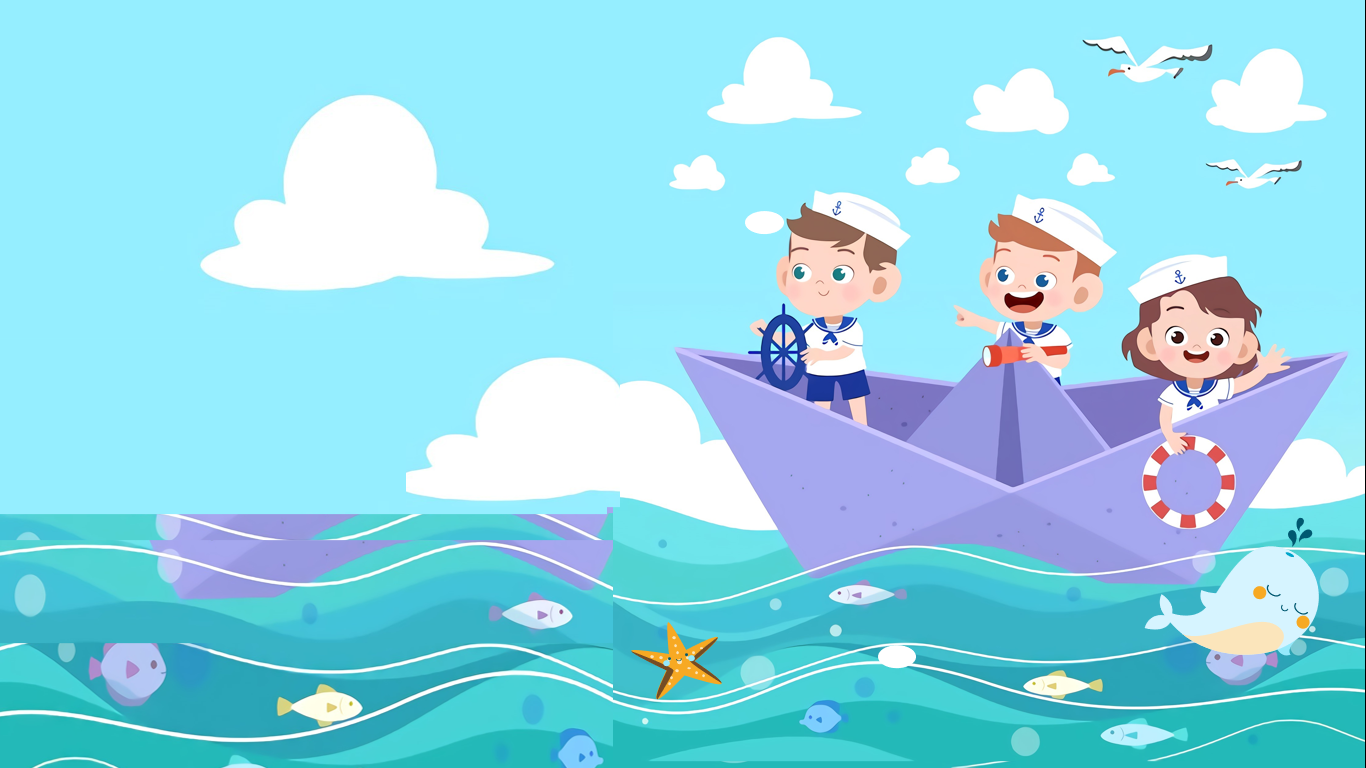 Tuy đã lấy hết 
các rác thải quanh Rùa con nhưng chân Rùa con bị chảy máu khá nhiều.
Chúng ta 
hãy chăm sóc
 Rùa con nhé!
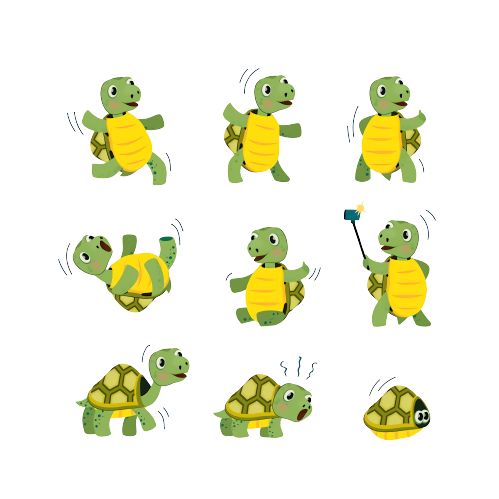 Chăm sóc
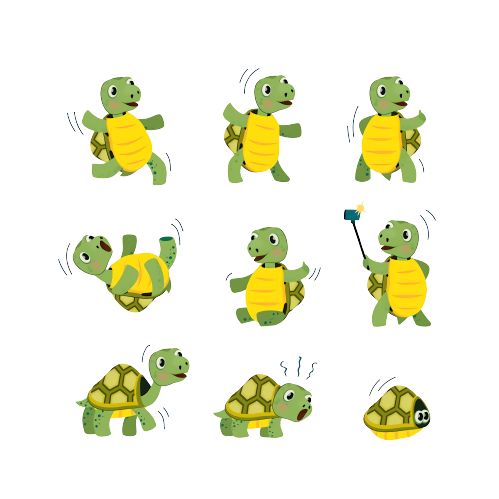 Rùa con
Cách chăm sóc
Chăm sóc vết thương ở chân Rùa con bằng cách viết theo mẫu.
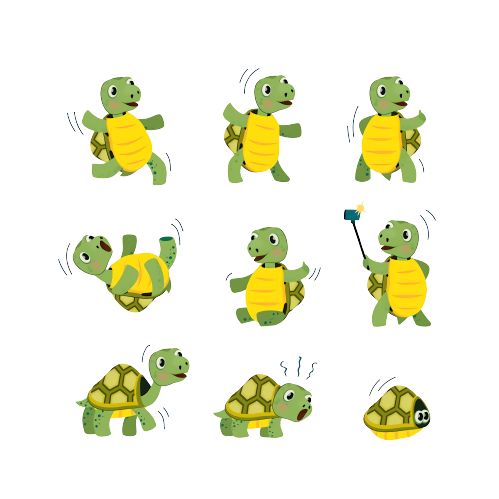 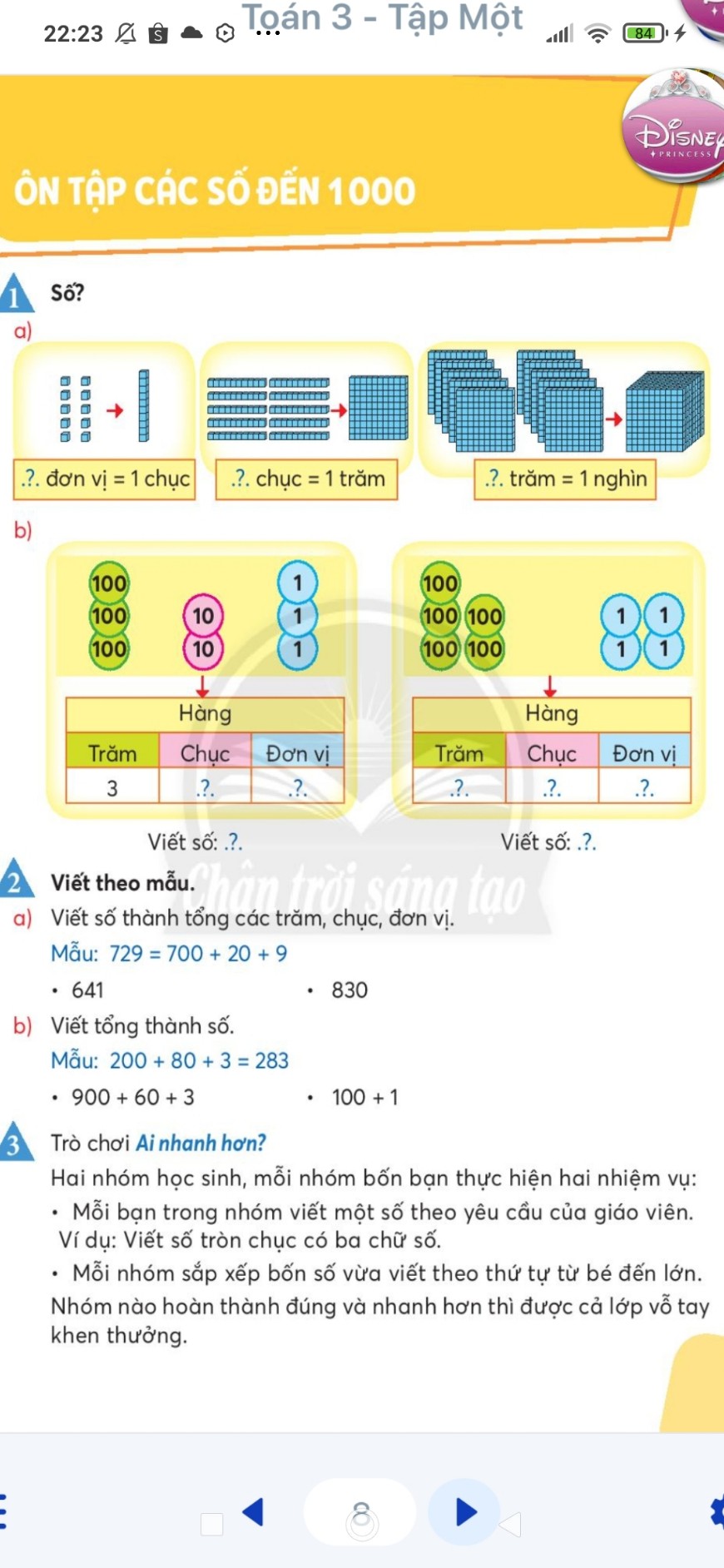 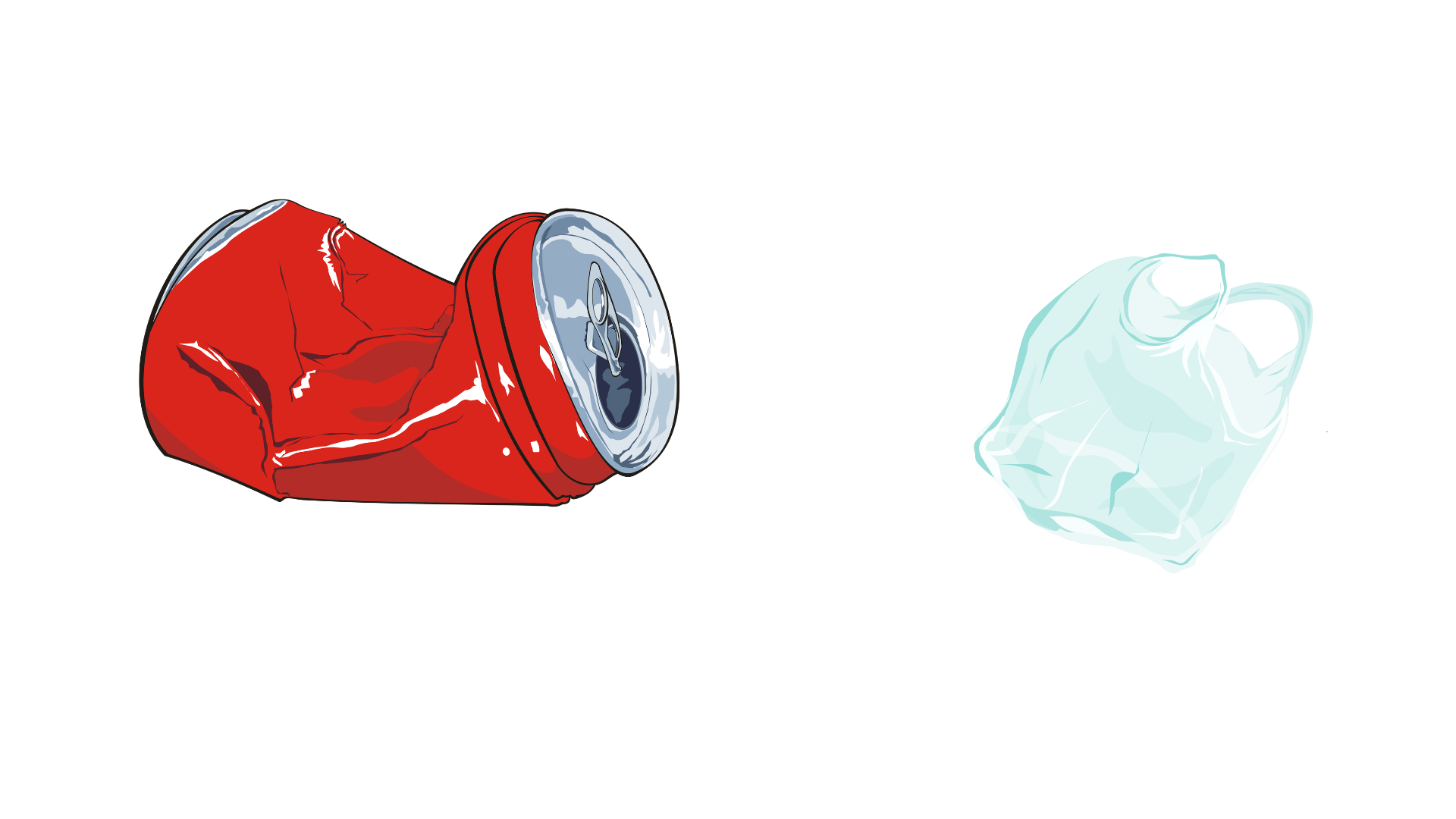 z
2
Viết theo mẫu:
Ví dụ:
Viết số thành tổng các trăm, chục, đơn vị
729
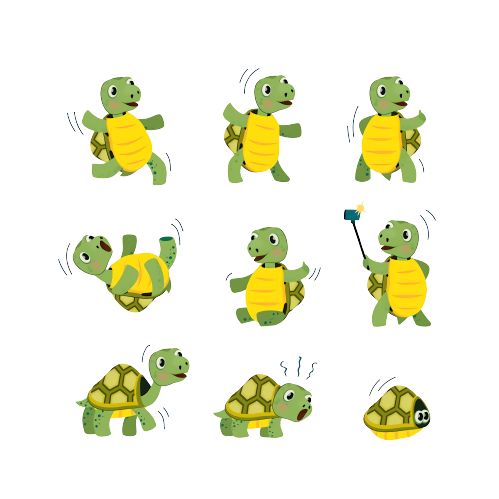 729 = 700 + 20 +9
2
Viết theo mẫu:
Viết số thành tổng các trăm, chục, đơn vị
641
830
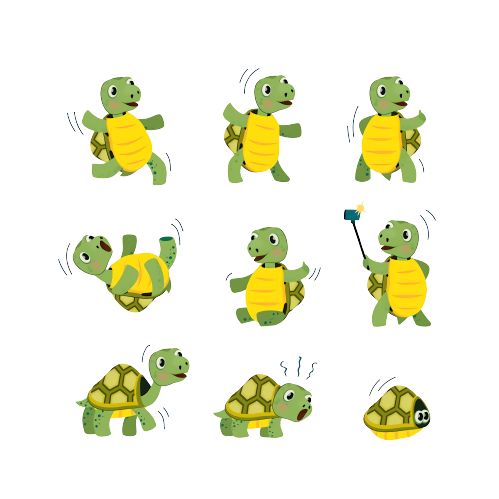 2
Viết theo mẫu:
Viết số thành tổng các trăm, chục, đơn vị
641
830
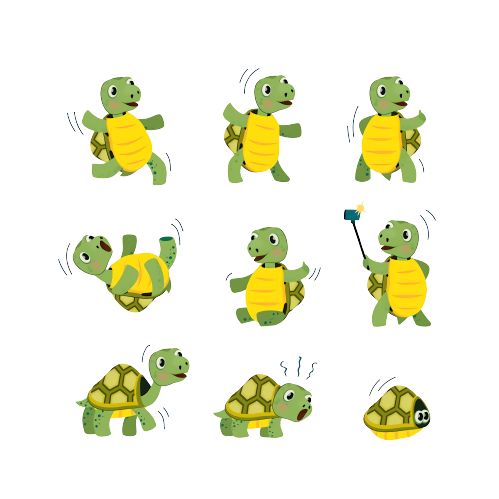 641 = 600 + 40 +1
830 = 800 + 30
z
2
Viết theo mẫu:
Ví dụ:
Viết tổng 
thành số
200 + 80 + 3
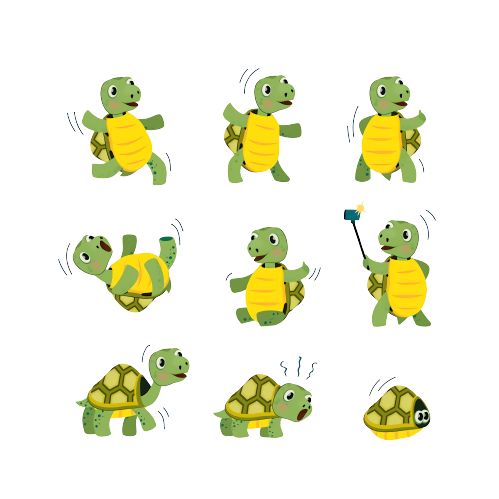 200 + 80 + 3 = 283
z
2
Viết theo mẫu:
Viết tổng 
thành số
900 + 60 +3
100 + 1
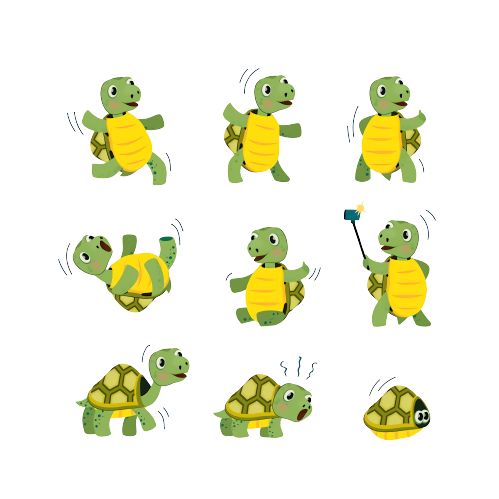 z
2
Viết theo mẫu:
Viết tổng 
thành số
900 + 60 +3
100 + 1
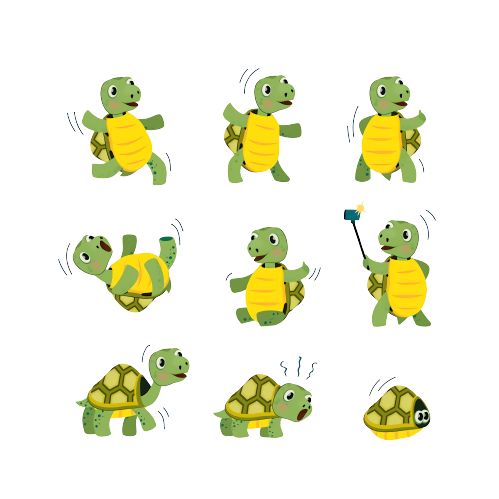 100 + 1 = 101
900 + 60 + 3 = 963
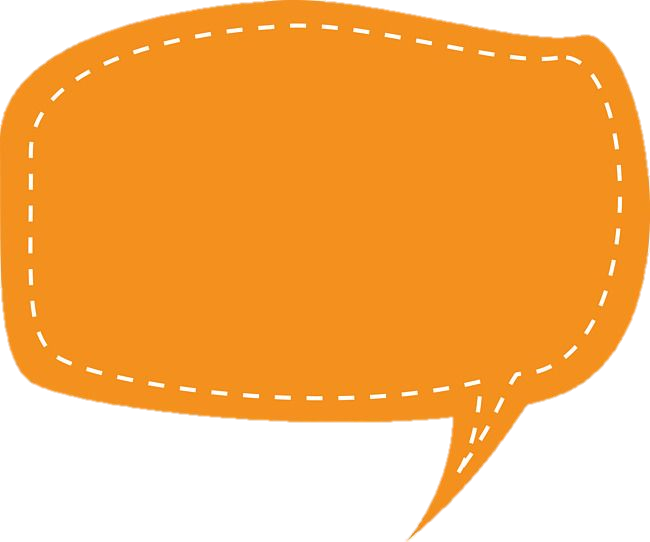 Chân Rùa Con hôm nay đã khỏi hẳn. Cảm ơn các bạn đã tận tình chăm sóc cho Rùa con. Ngày mai, các bạn cho Rùa con về nhà nhé!
.
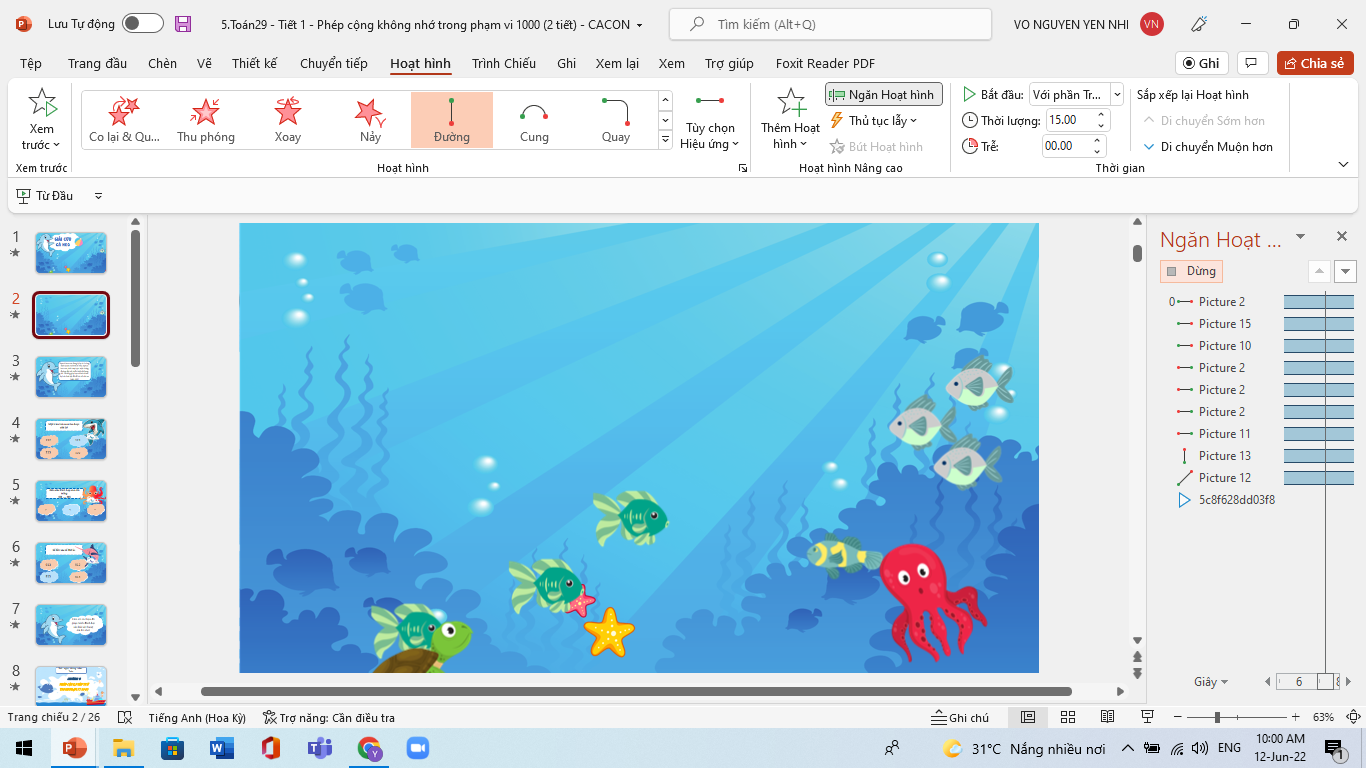 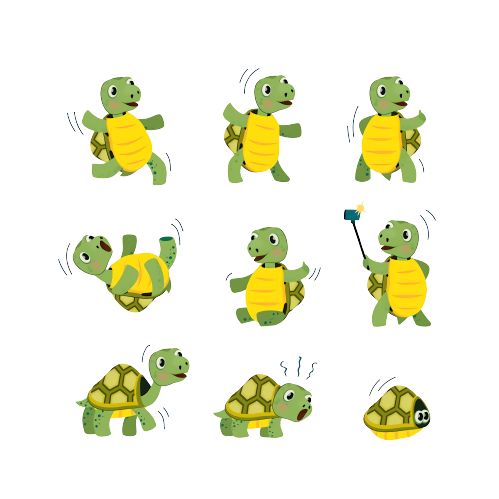 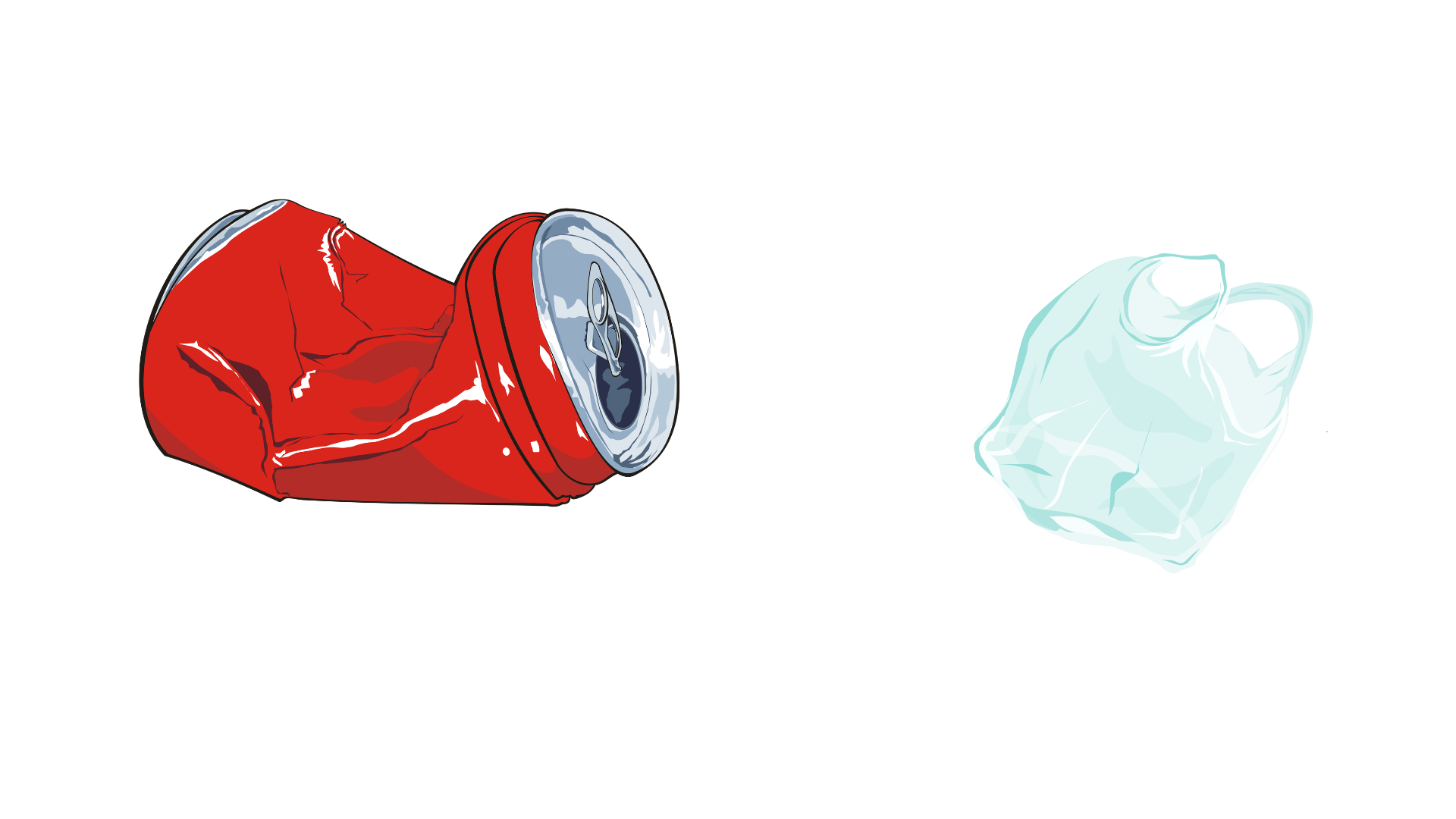 Vậy Rùa con hãy làm 
trọng tài cho cuộc thi 
“Ai nhanh hơn” tổ chức 
hôm nay nhé!
Okee
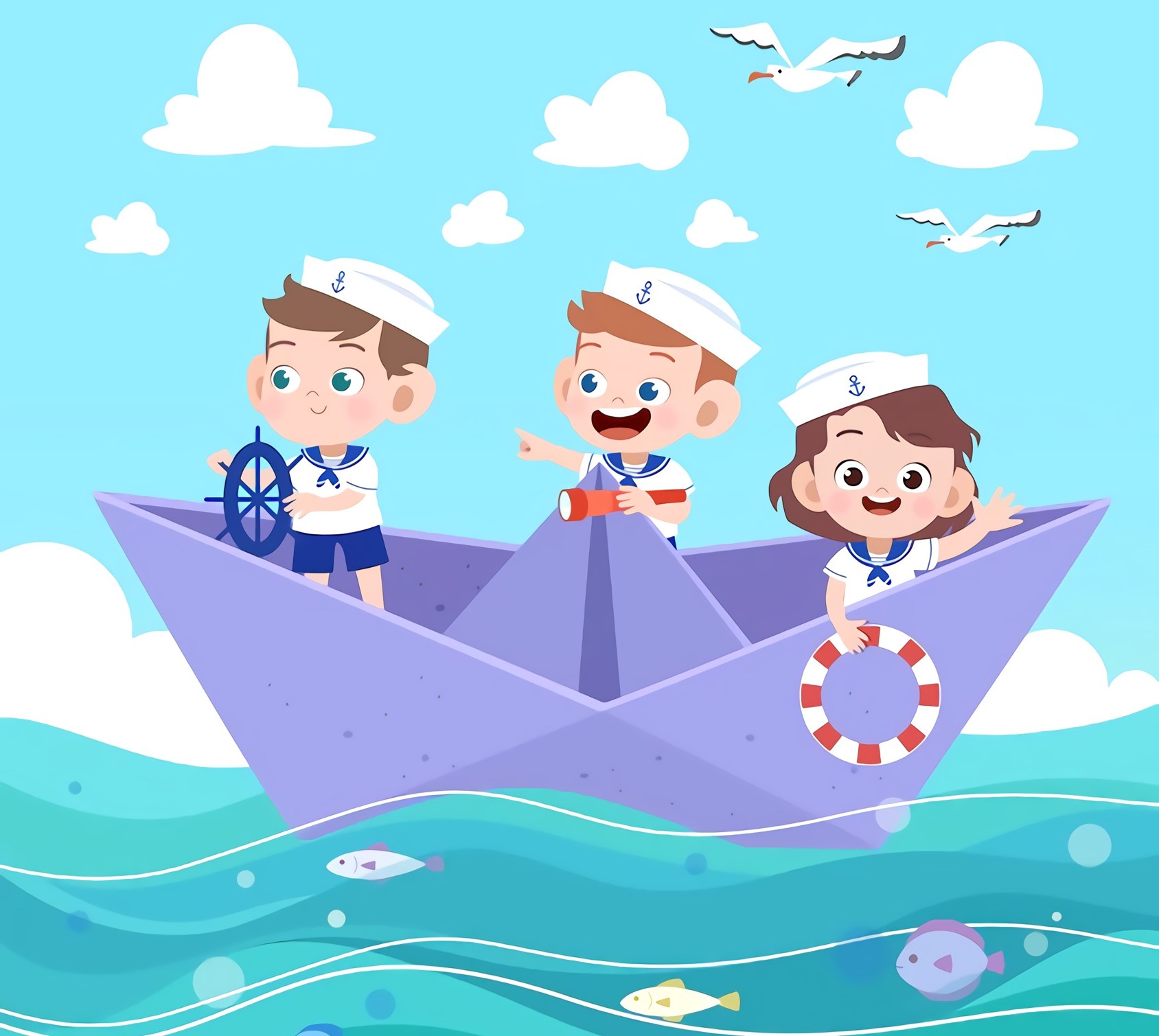 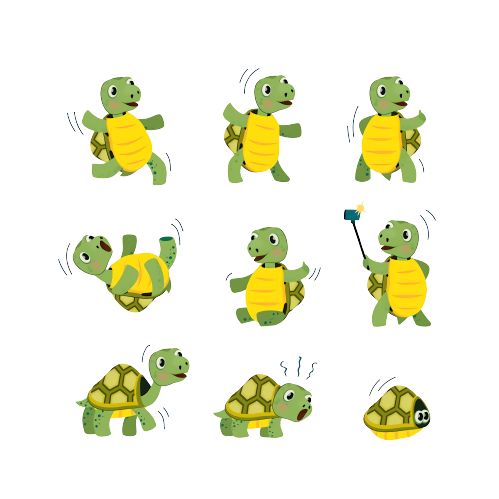 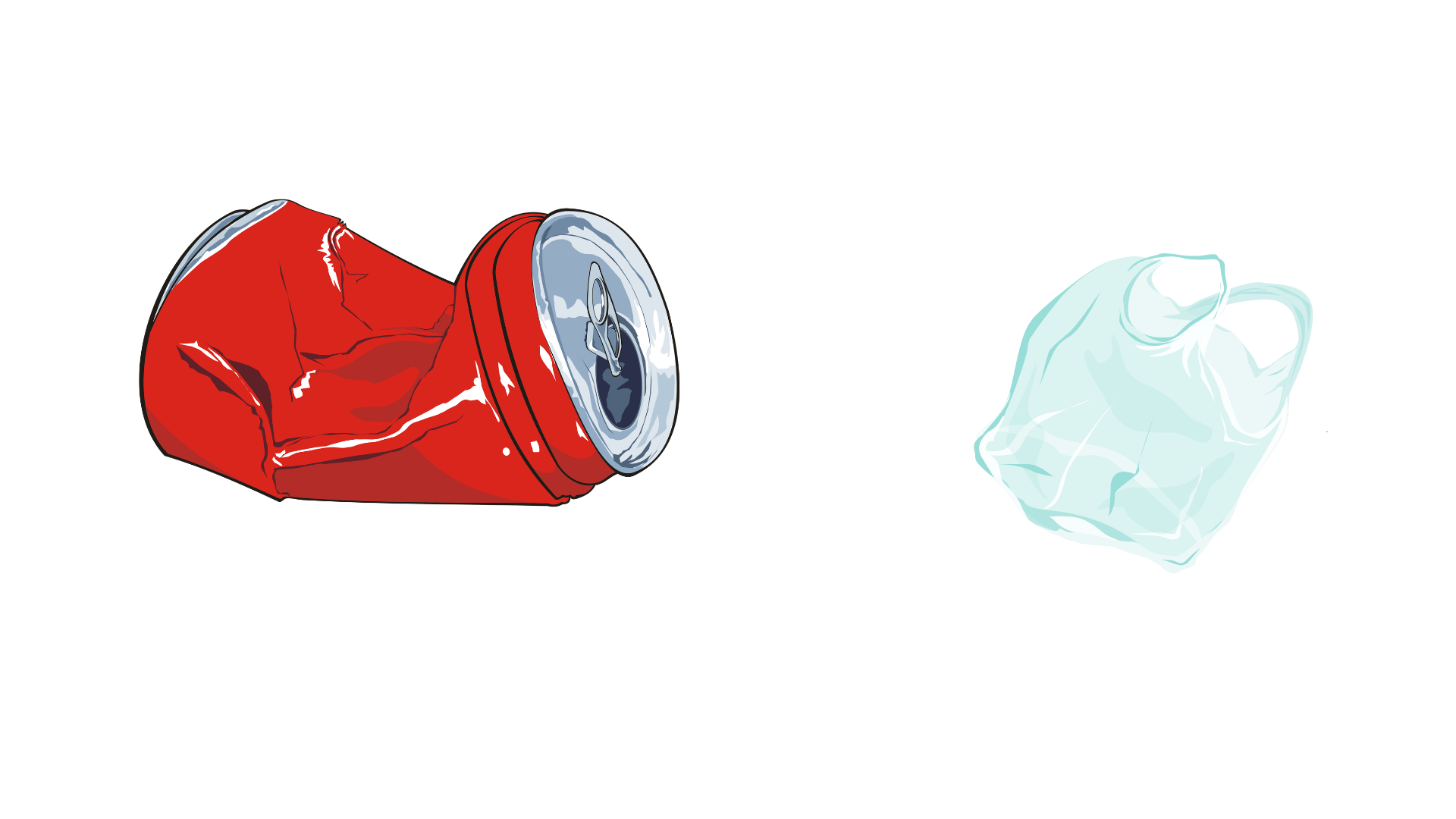 Ai nhanh
hơn
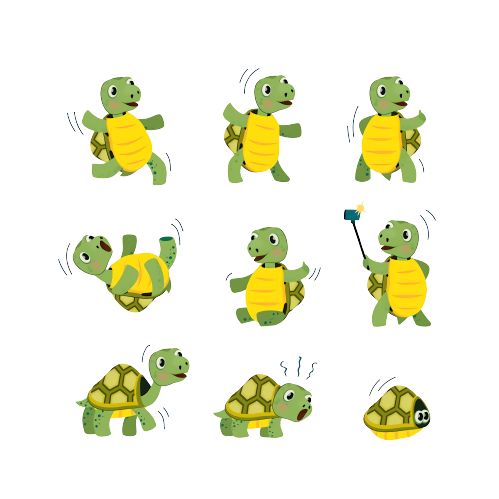 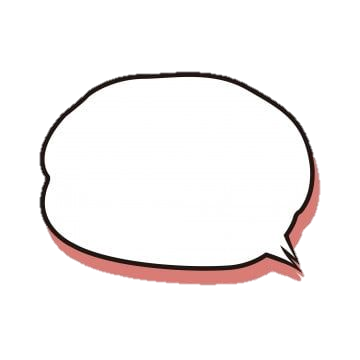 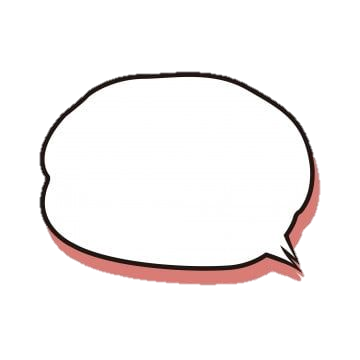 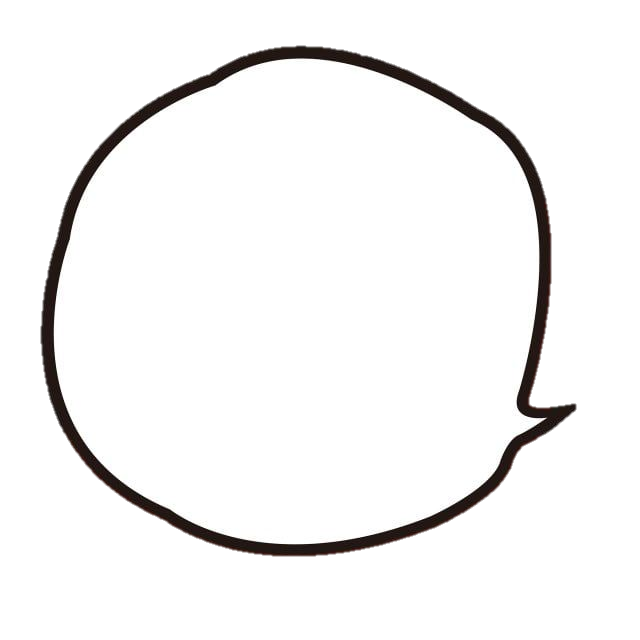 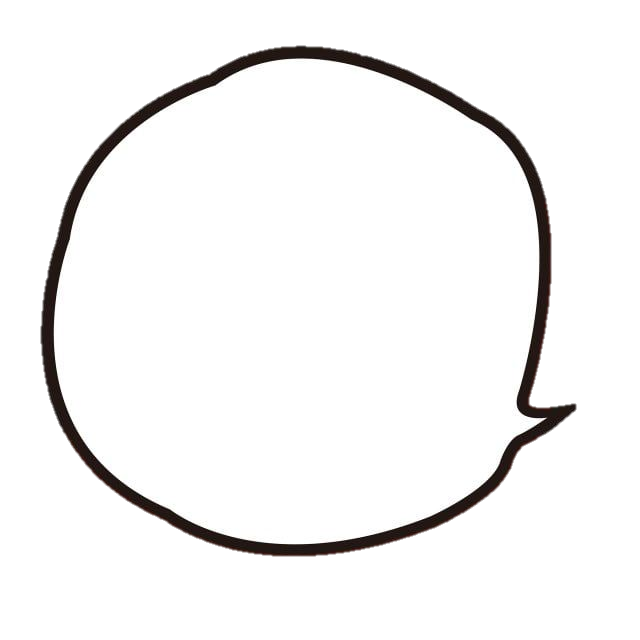 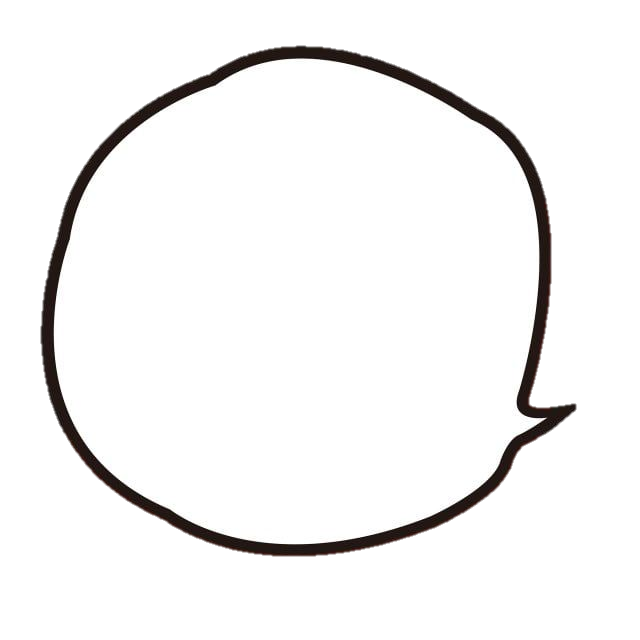 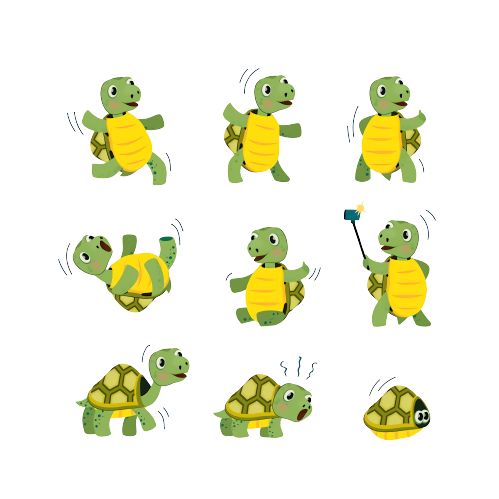 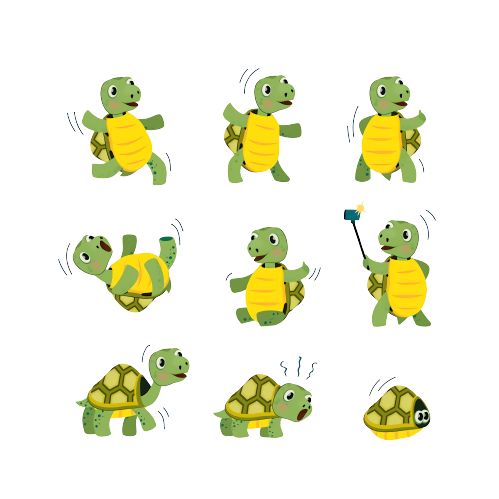 Đội B : 4 bạn sẽ nêu số lớn hơn số của trọng tài và sắp xếp theo thứ tự từ bé đến lớn.
Xin chào các bạn. Mình sẽ làm trọng tài và hướng dẫn các bạn thi đấu.
Chúng ta sẽ chia thành 2 đội. Mỗi đội 4 bạn nhé.
Trọng tài sẽ nêu 1 số tròn chục bất kì có 3 chữ số
Đội A : 4 bạn sẽ nêu số nhỏ hơn số của trọng tài và sắp xếp theo thứ tự 
từ bé đến lớn.
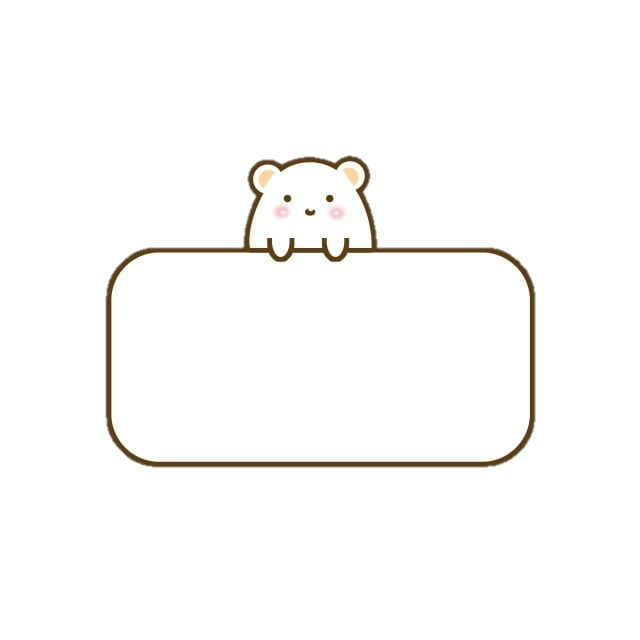 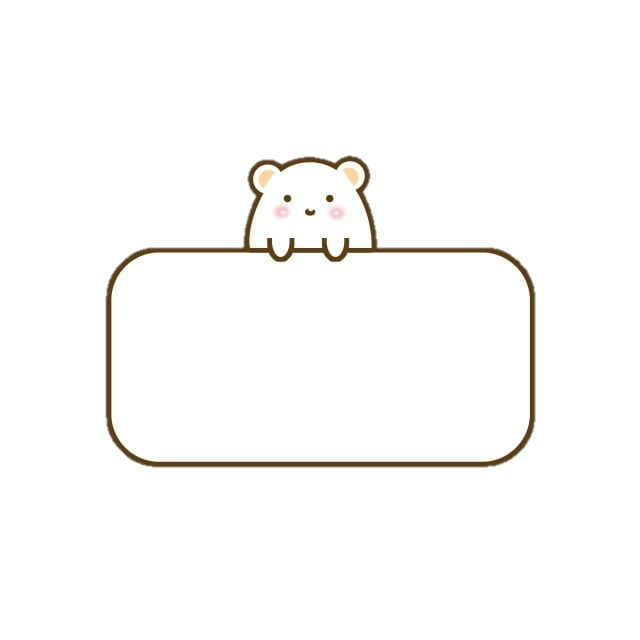 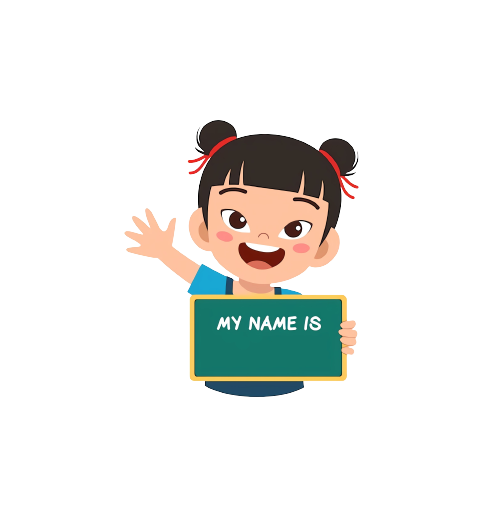 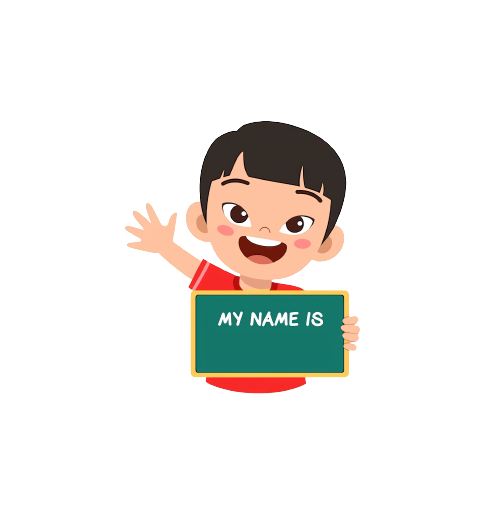 Đội B
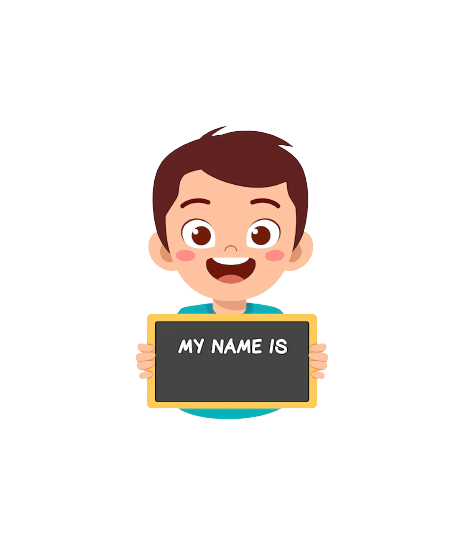 Đội A
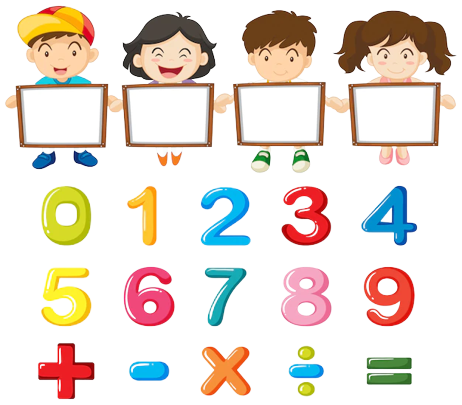 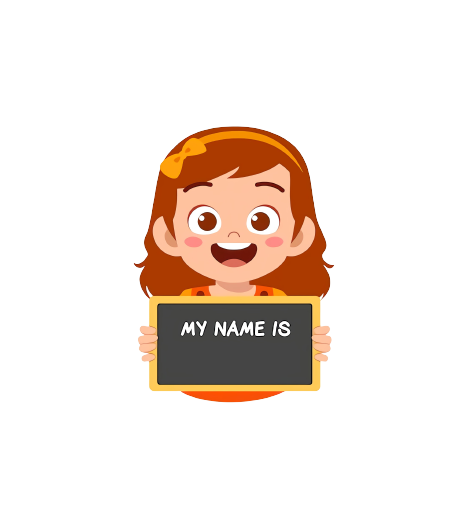 …..
…..
…..
…..
……
…..
…..
…..
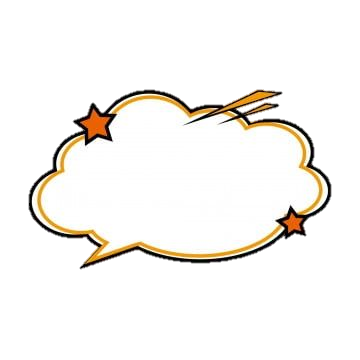 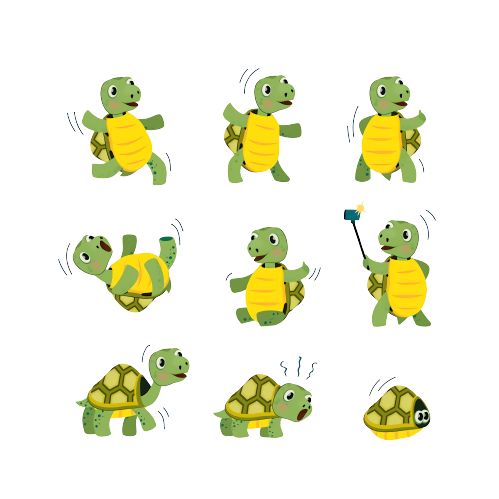 Ví dụ
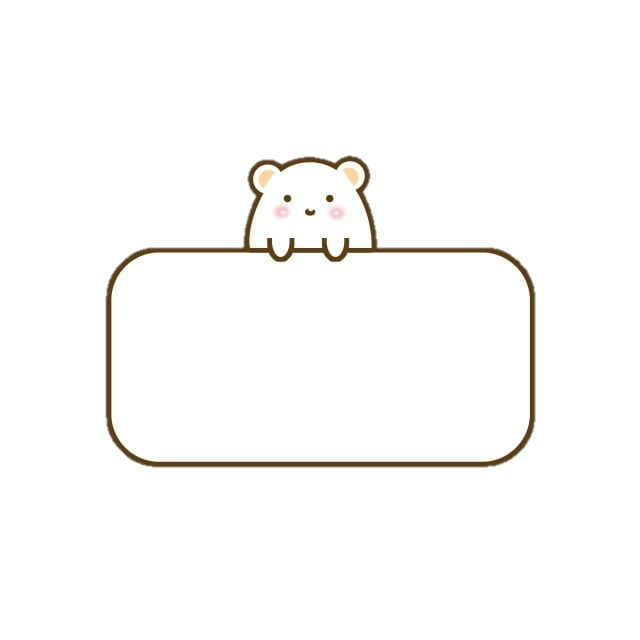 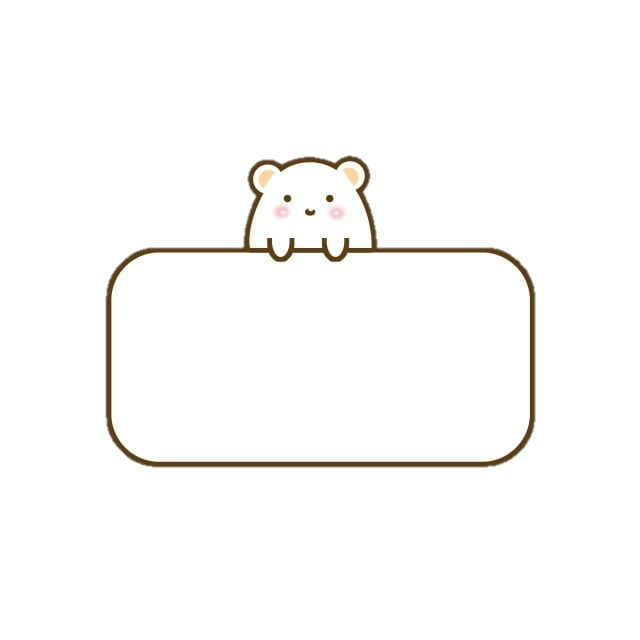 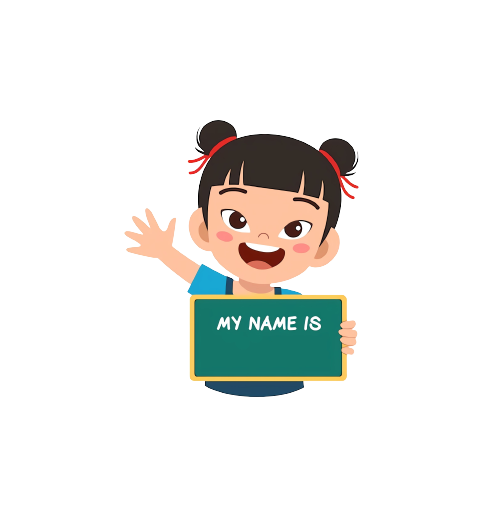 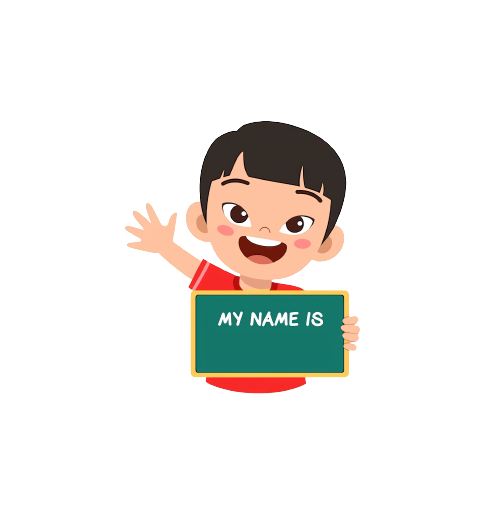 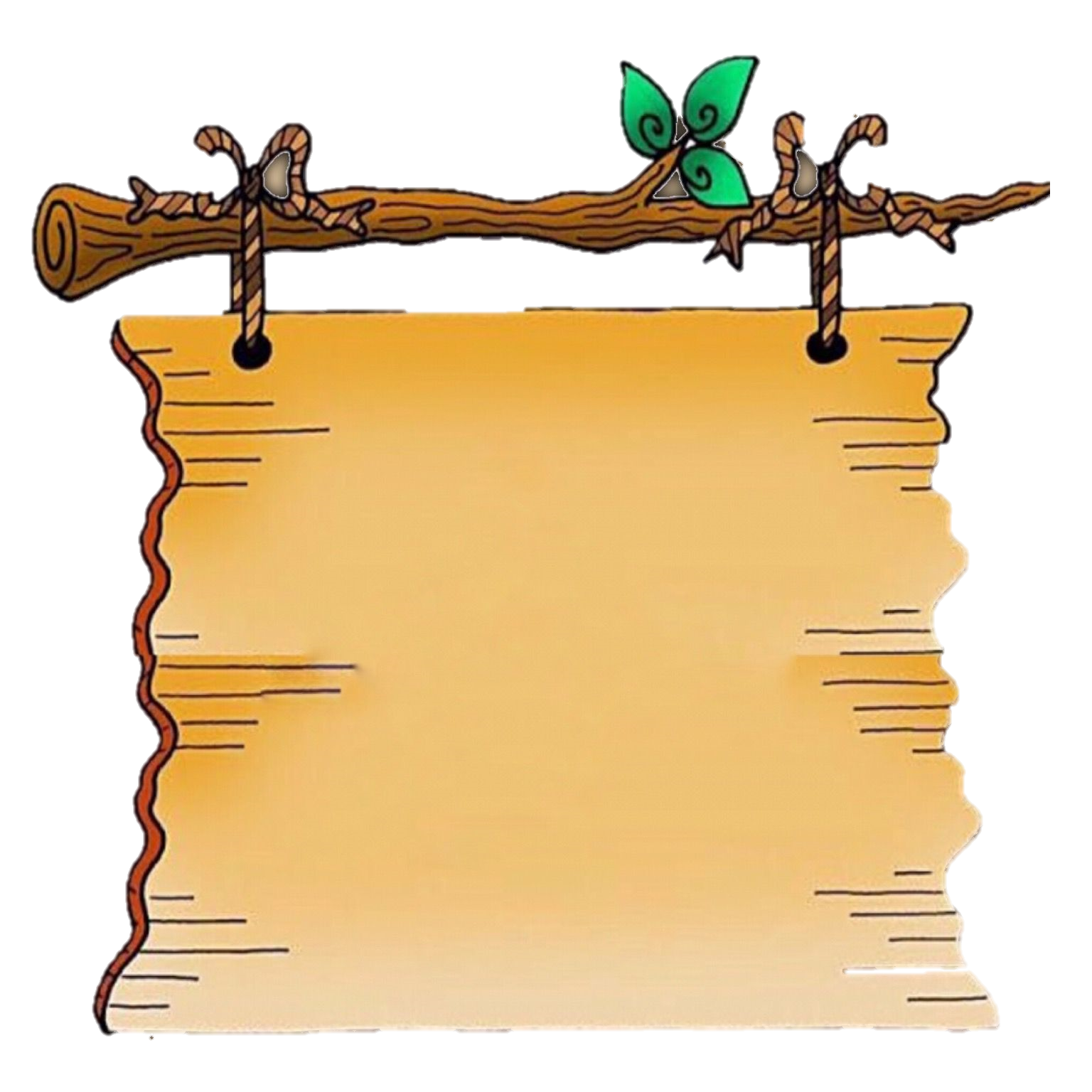 Đội A
Đội B
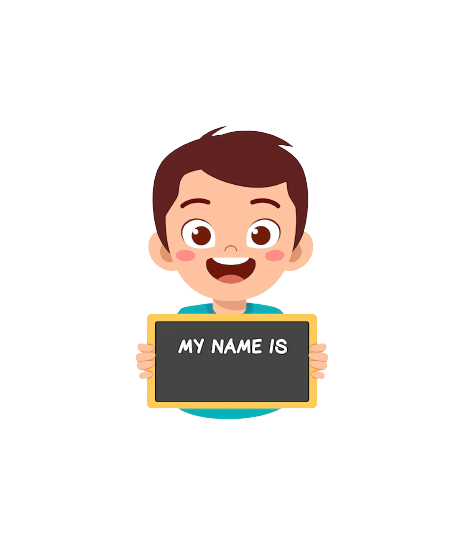 530
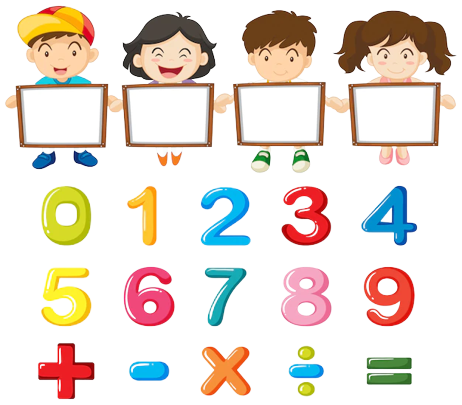 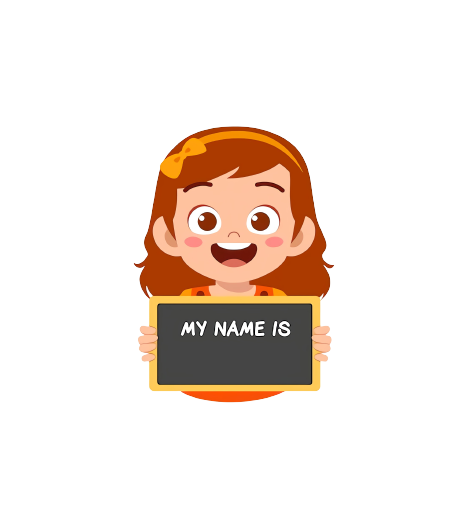 980
680
…..
720
…..
730
…..
…..
2800
……
150
…..
260
…..
440
…..
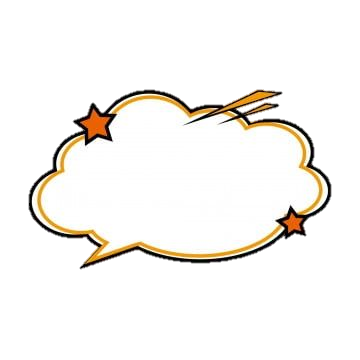 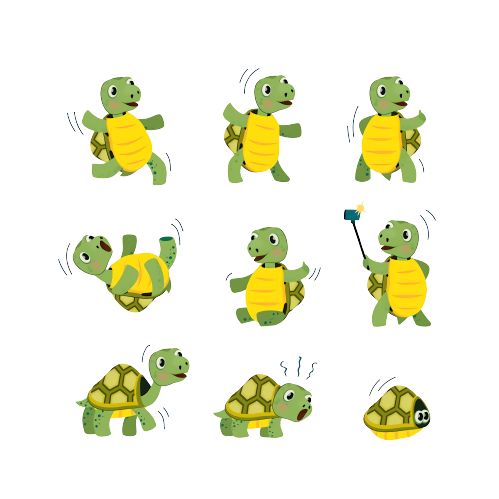 Bắt đầu nào!
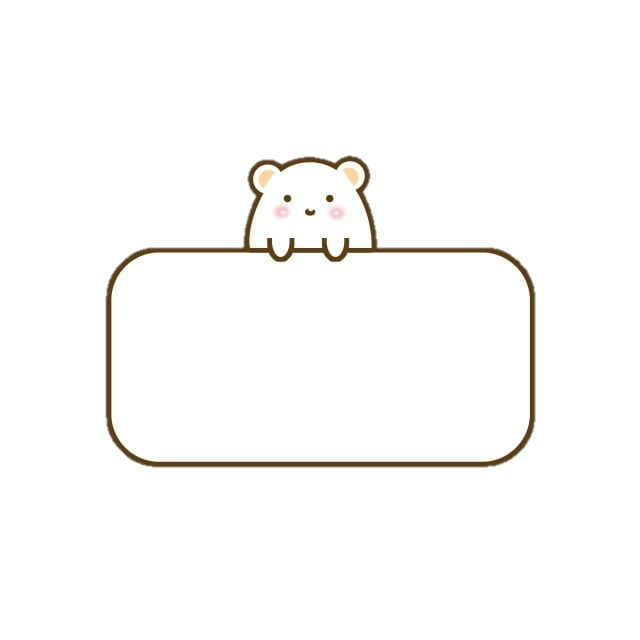 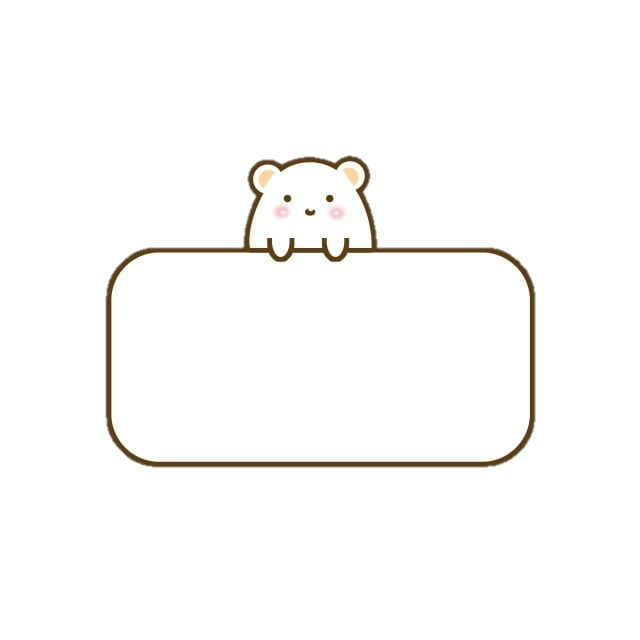 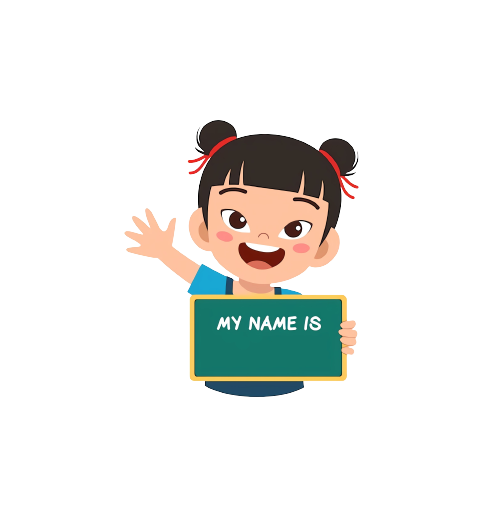 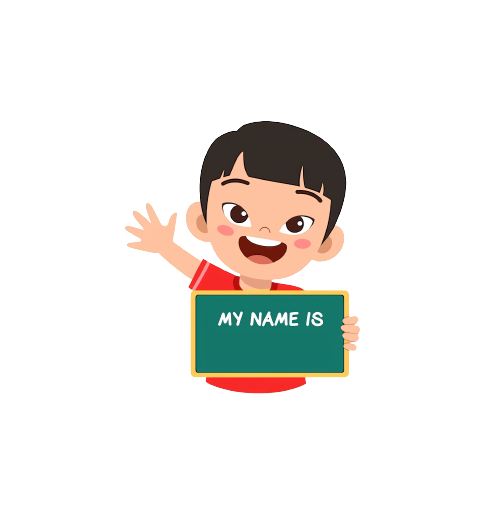 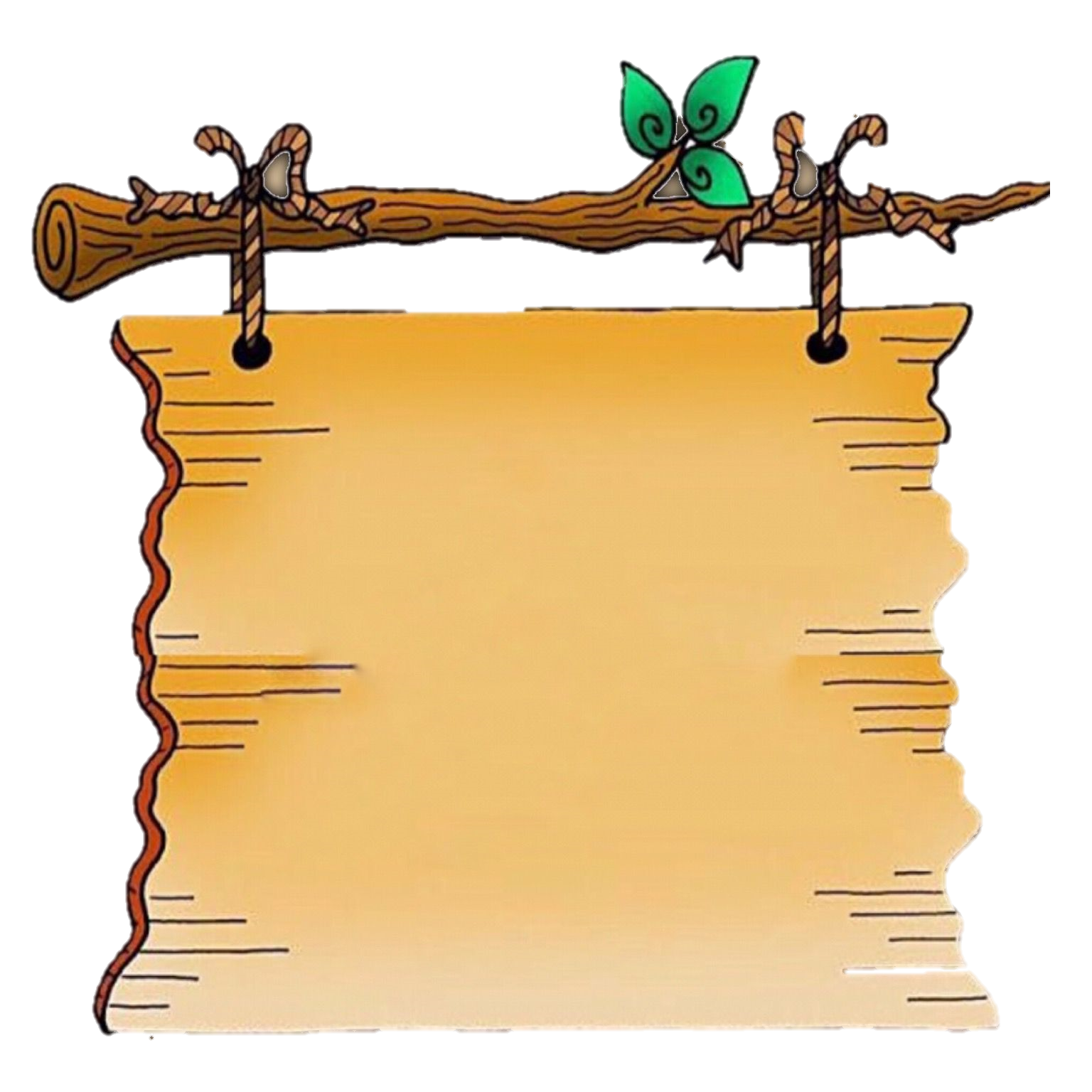 Đội A
Đội B
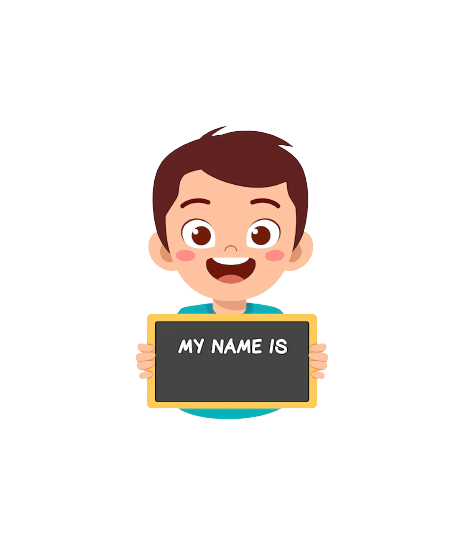 780
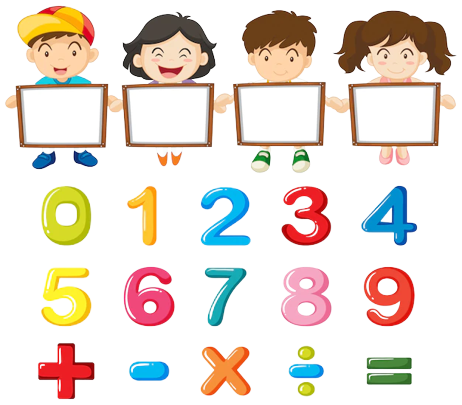 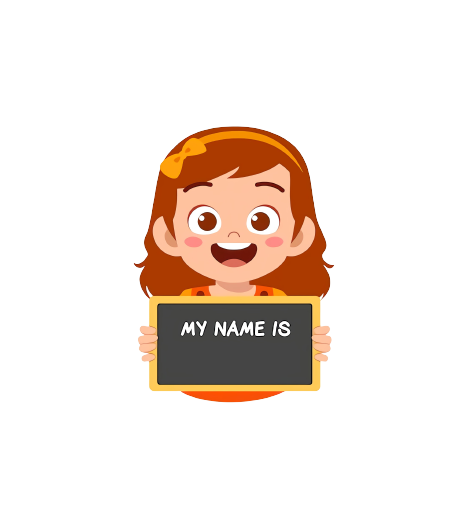 900
600
800
700
570
120
340
630
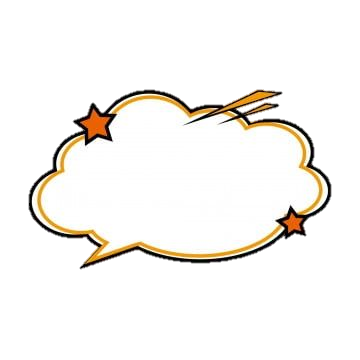 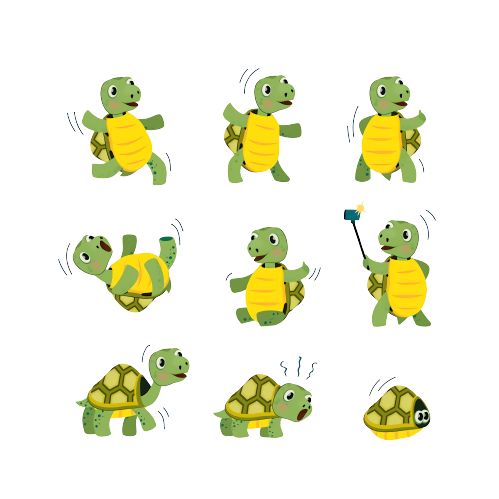 Tiếp tục nào!
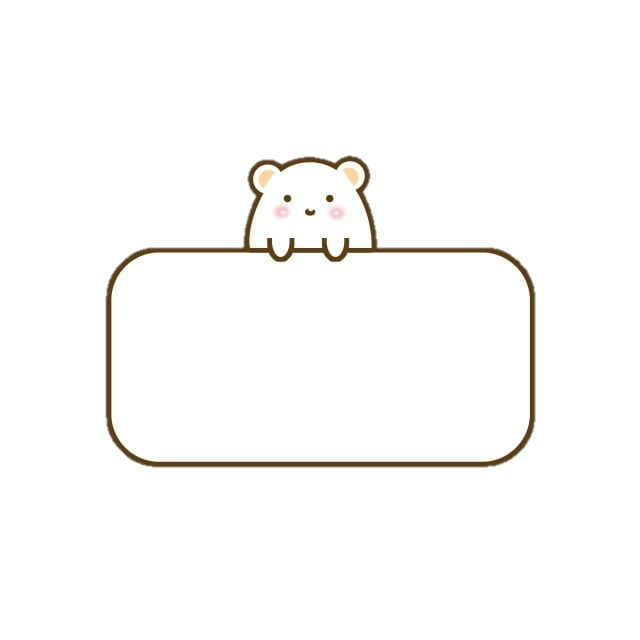 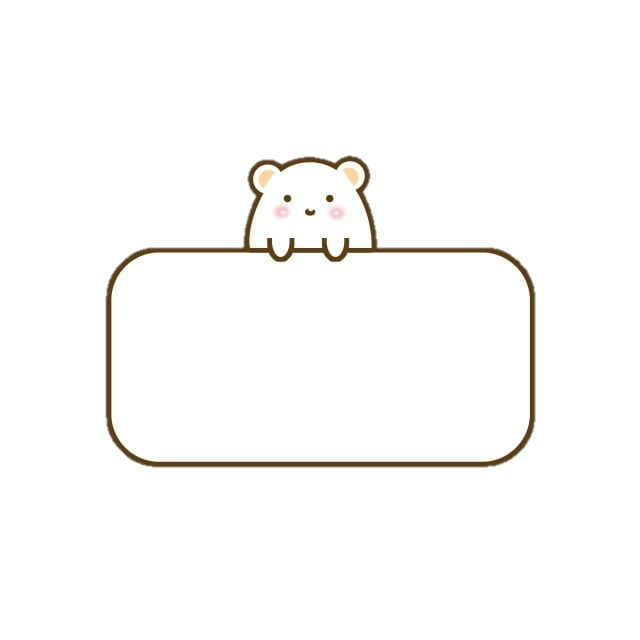 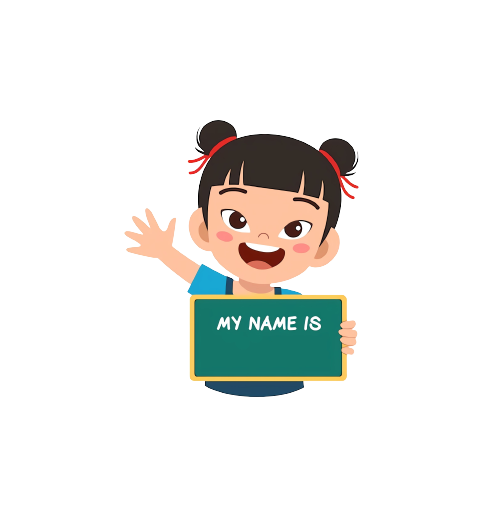 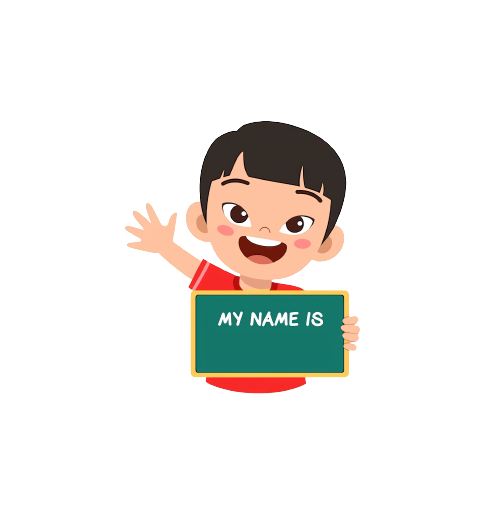 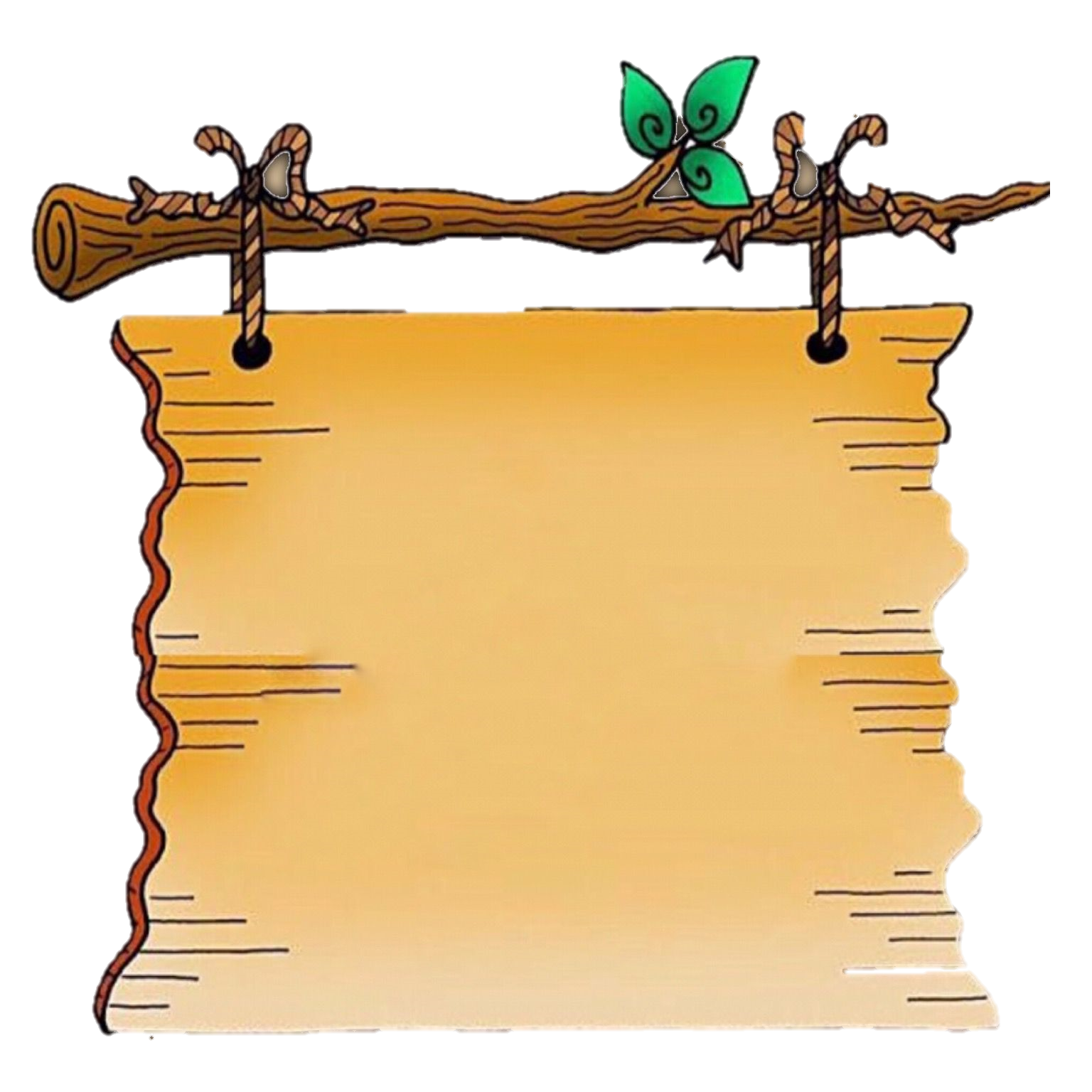 Đội A
Đội B
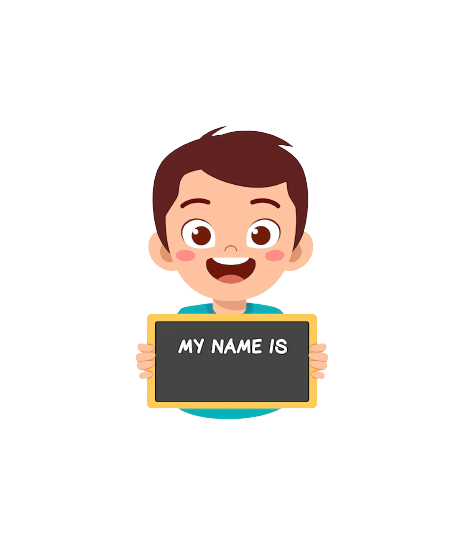 …
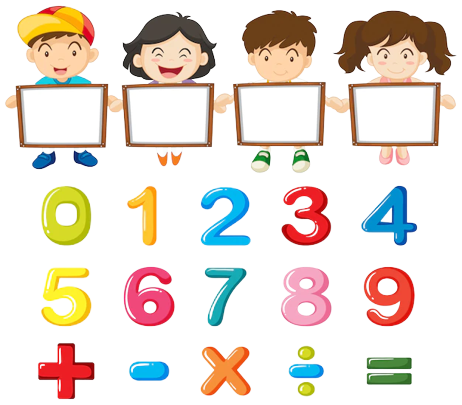 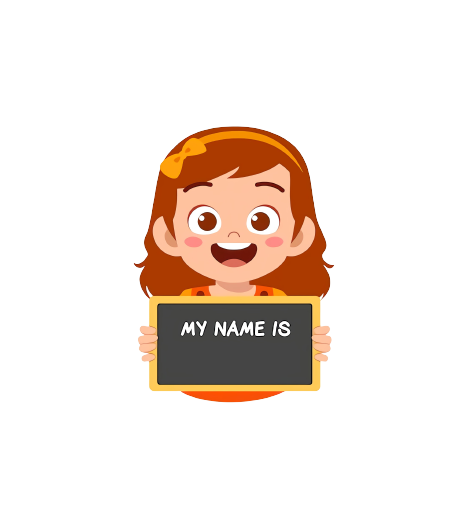 …..
…..
…..
…..
……
…..
…..
…..
Rùa con tạm biệt và hẹn gặp lại các bạn nhé!
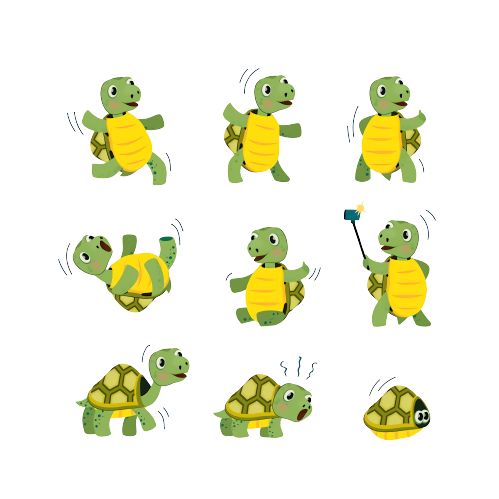 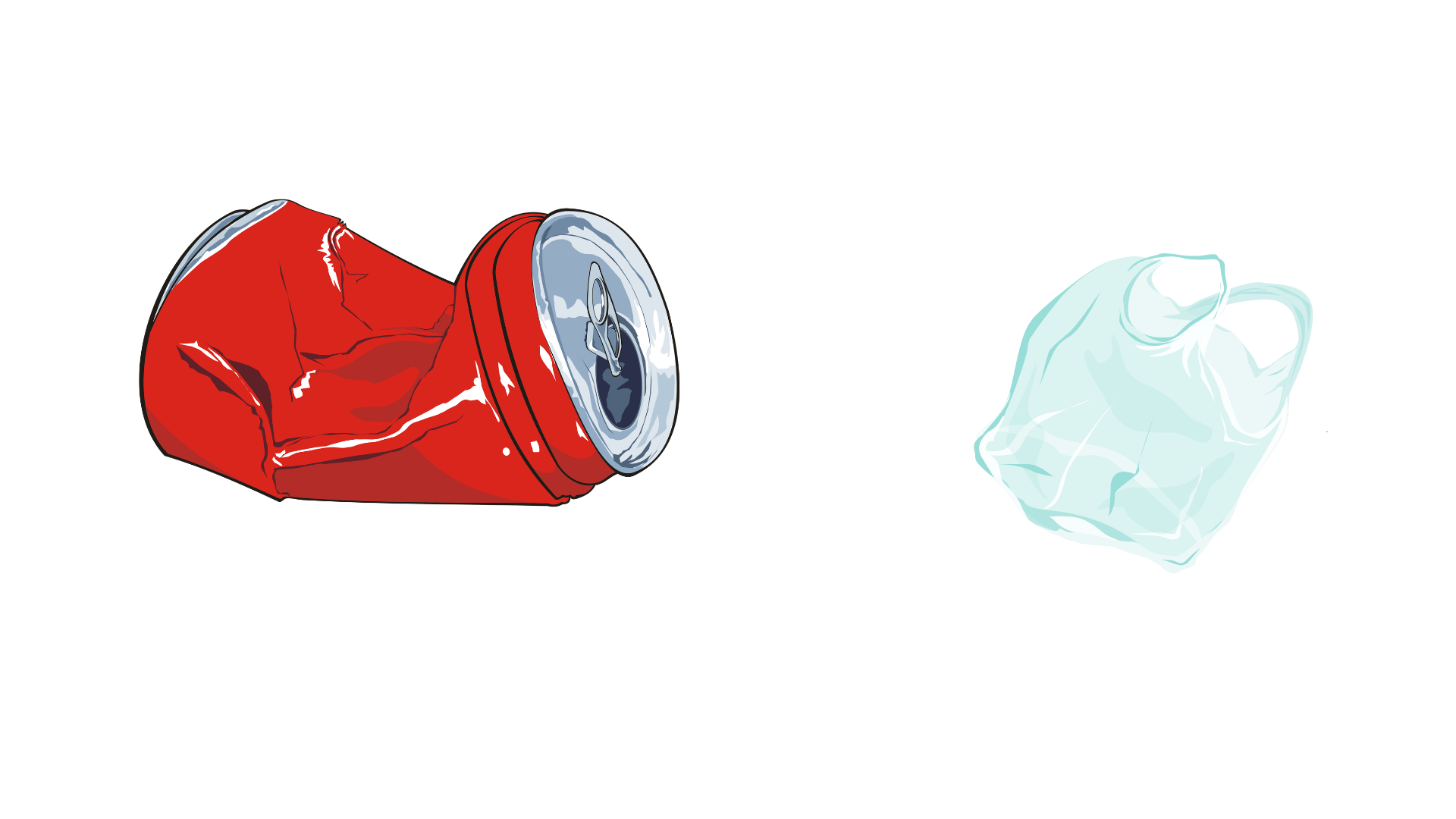 CỦNG CỐ
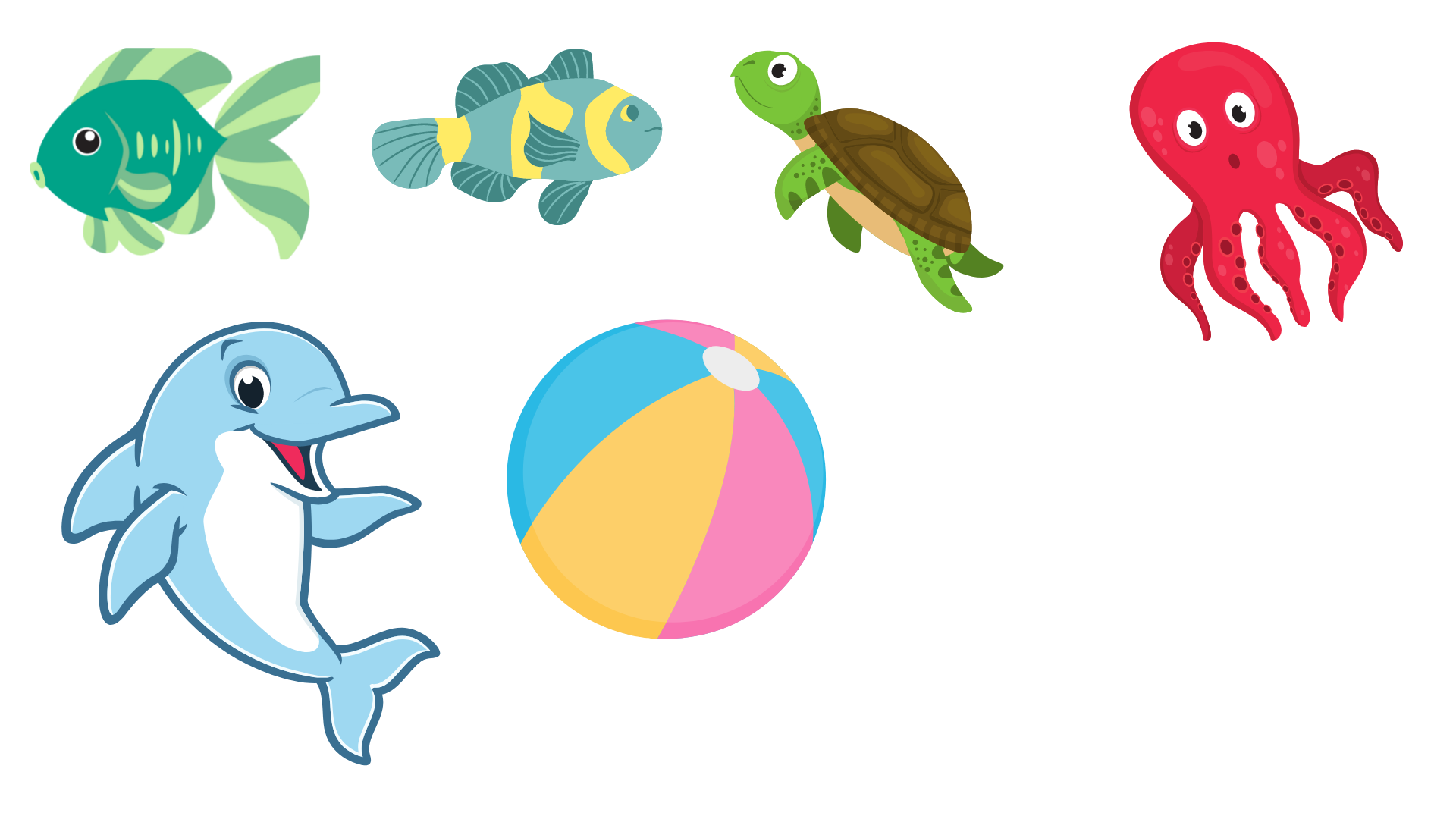 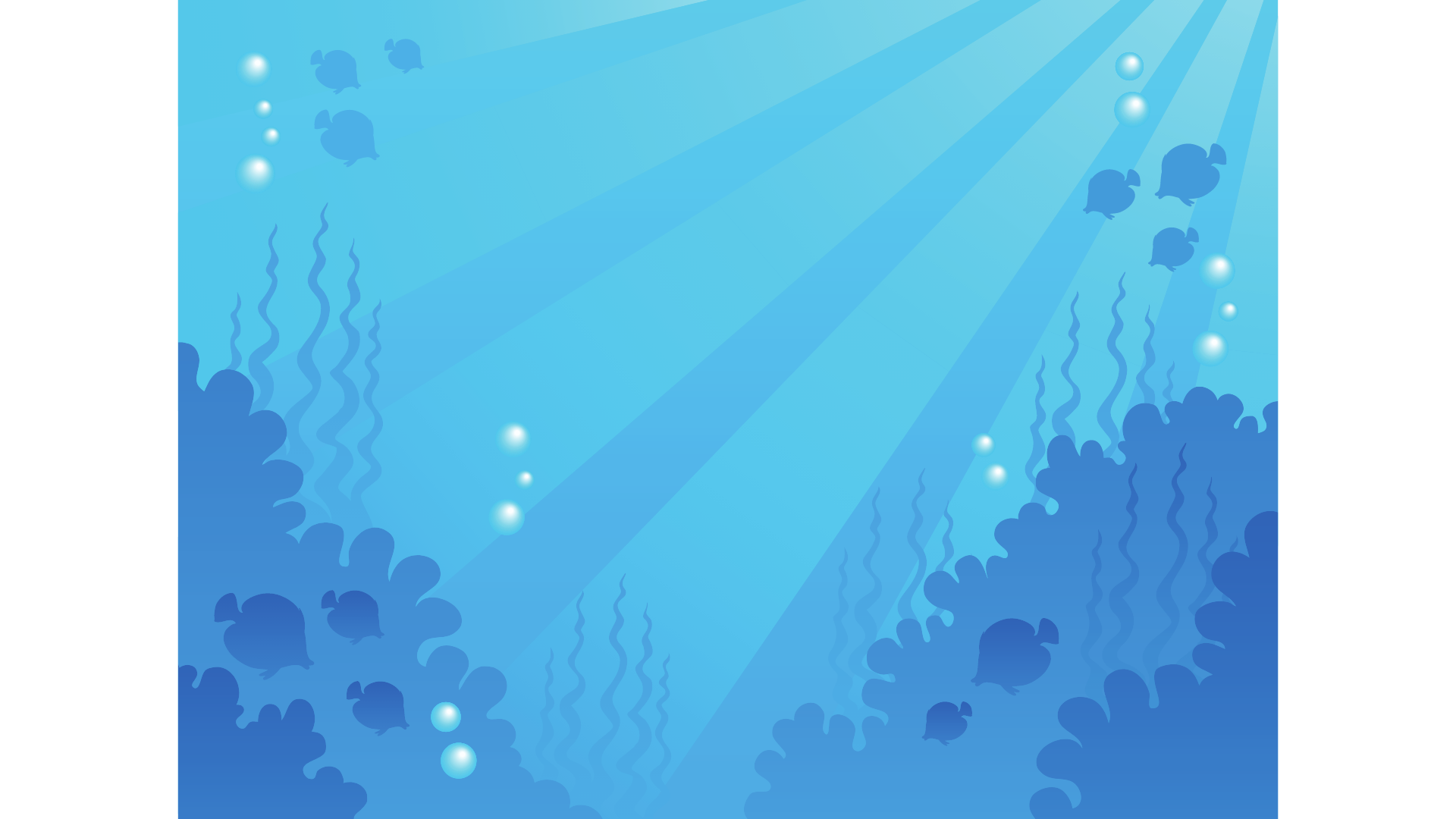 GIẢI CỨU CÁ HEO
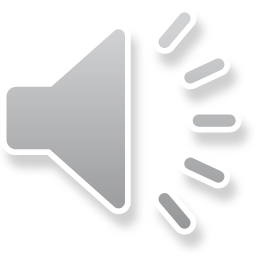 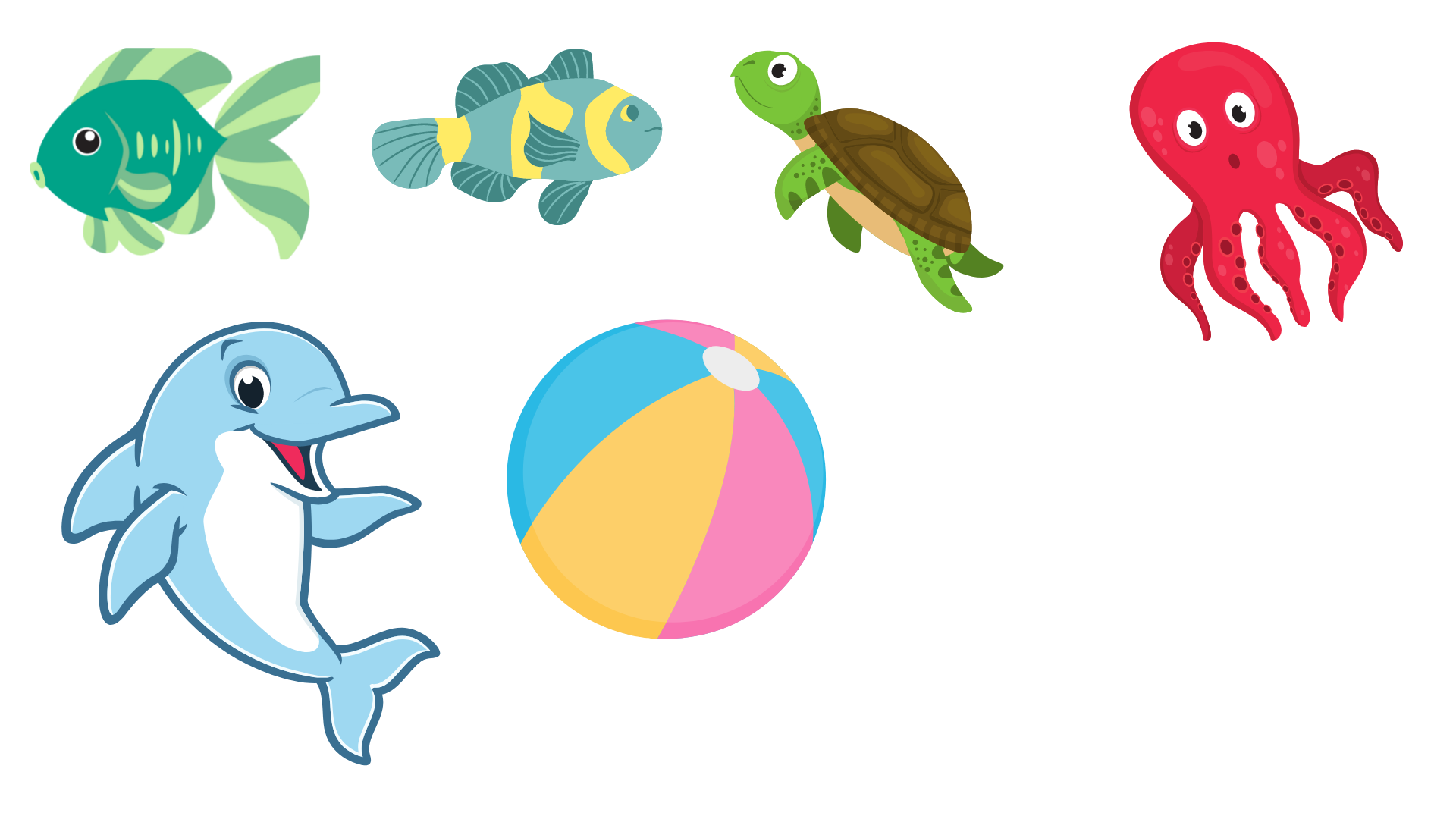 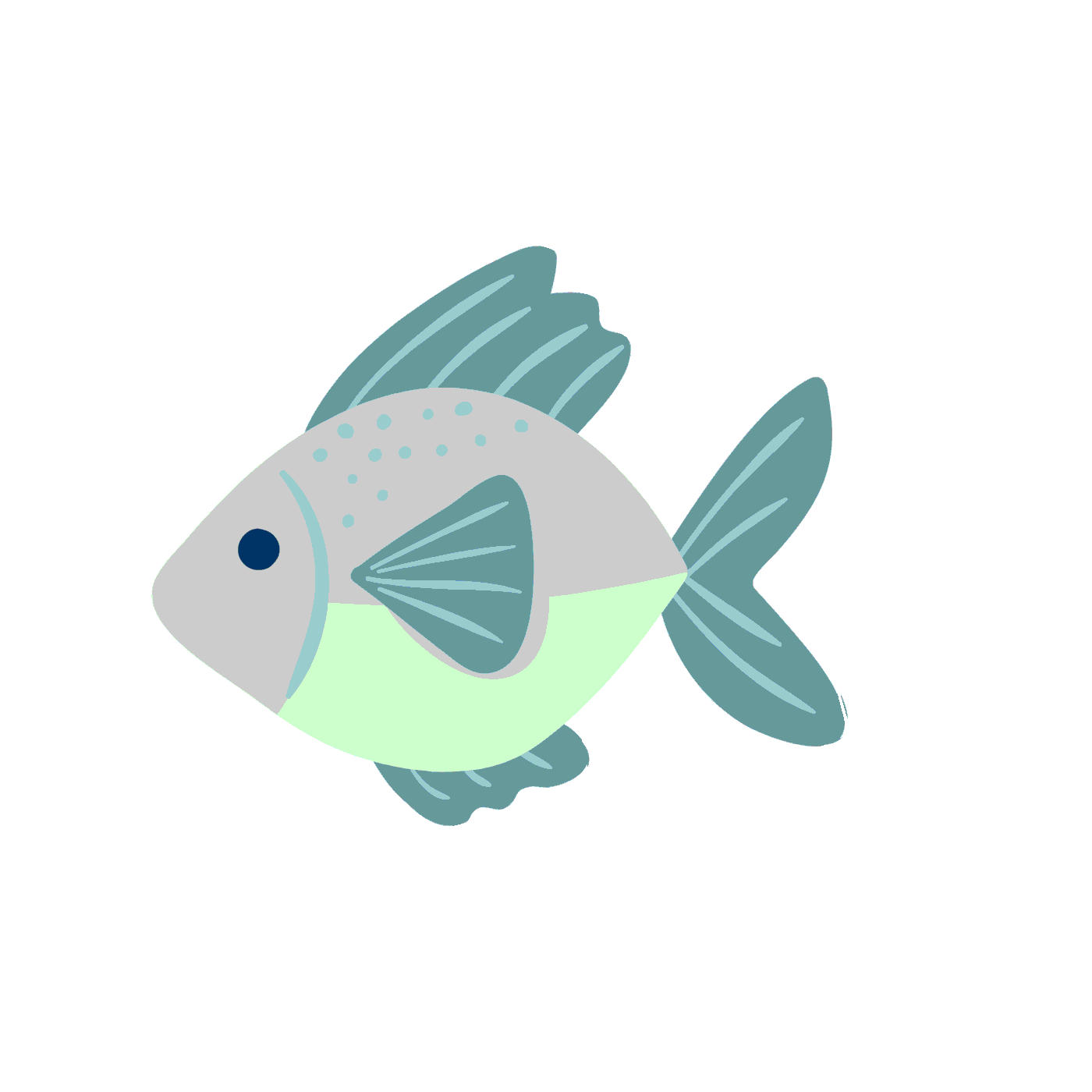 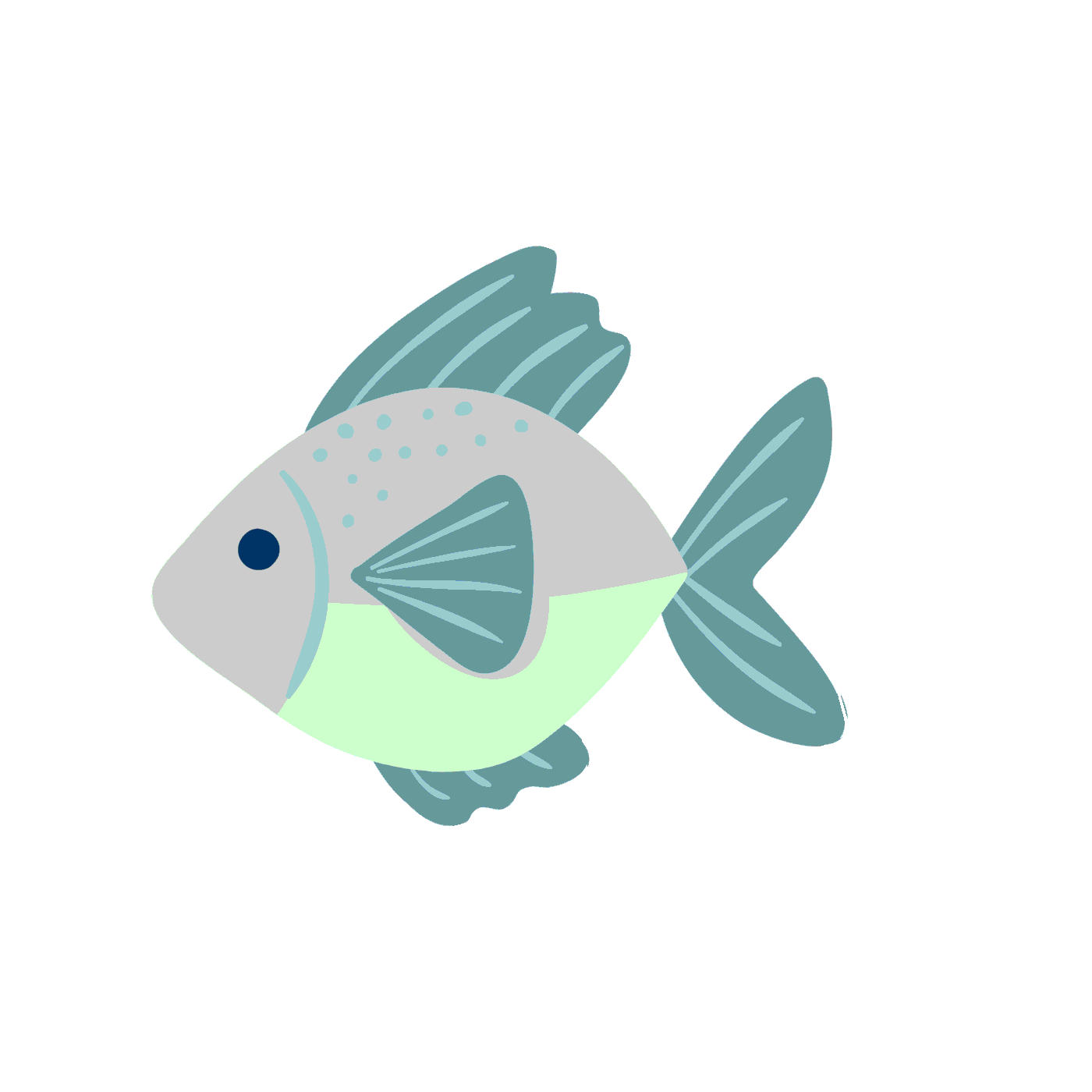 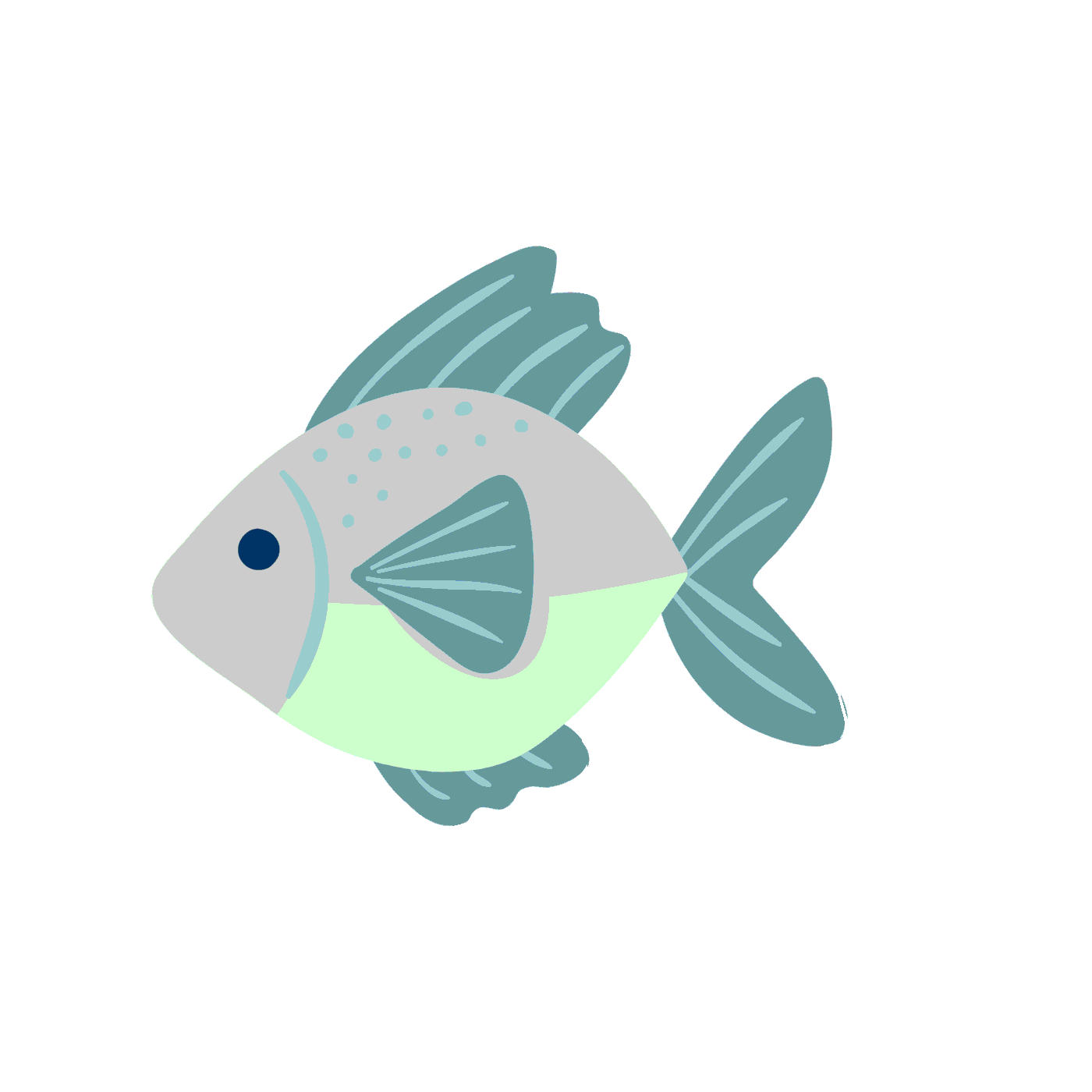 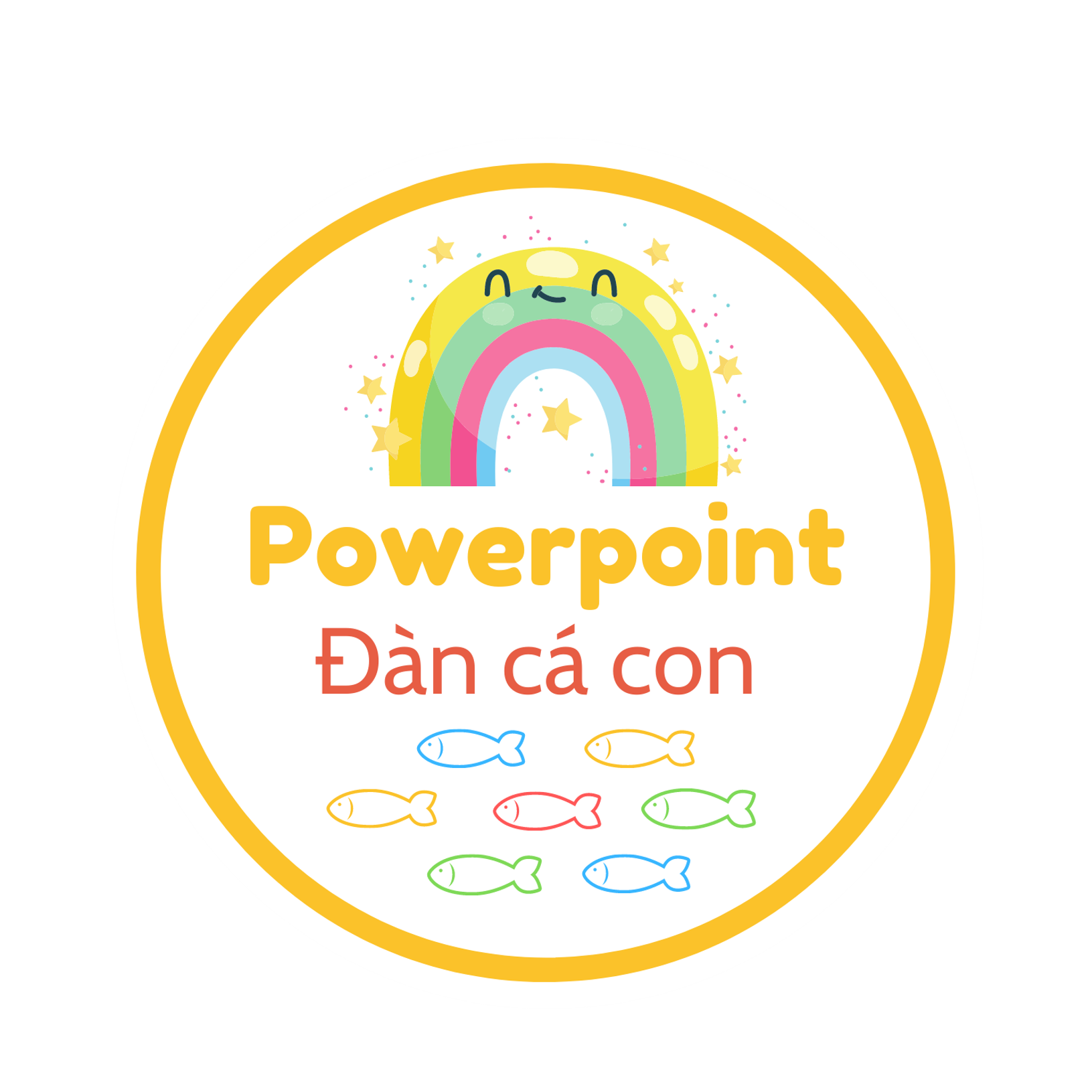 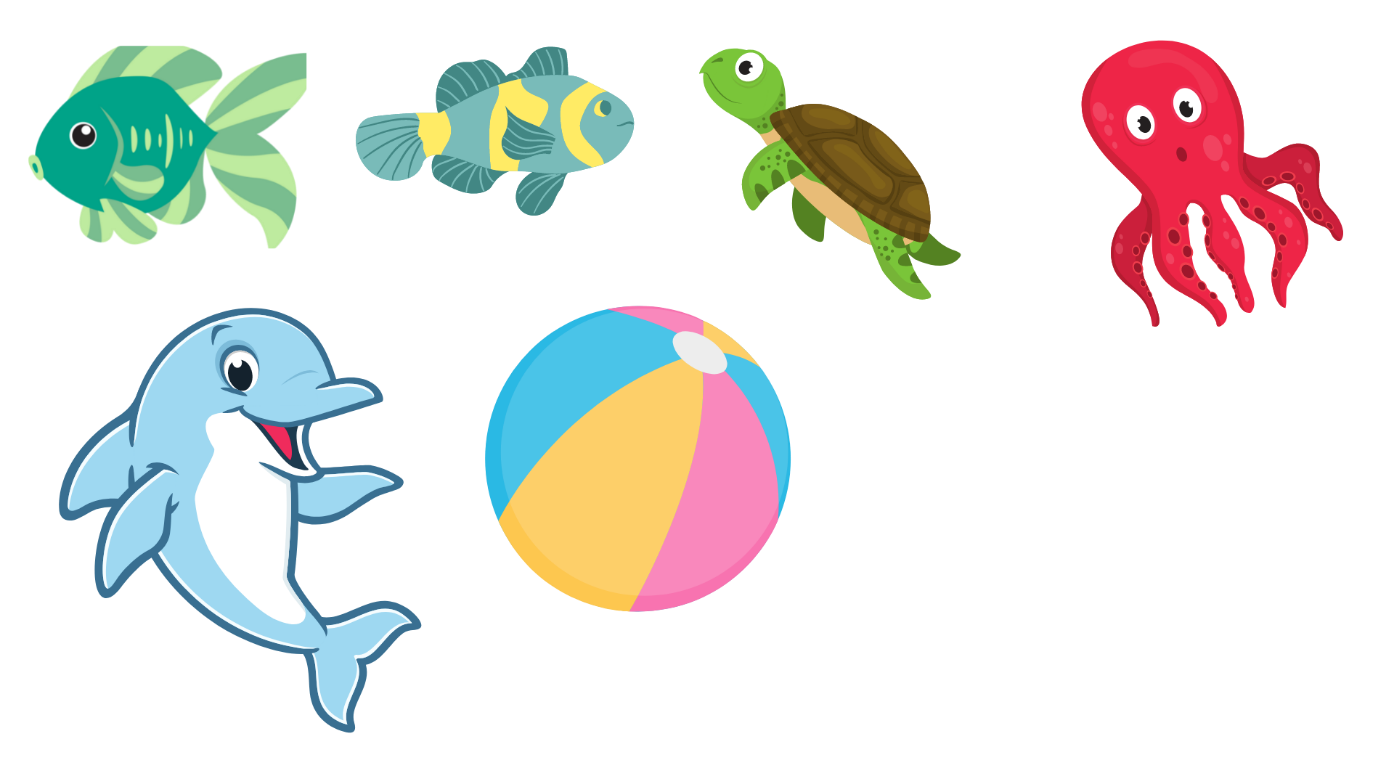 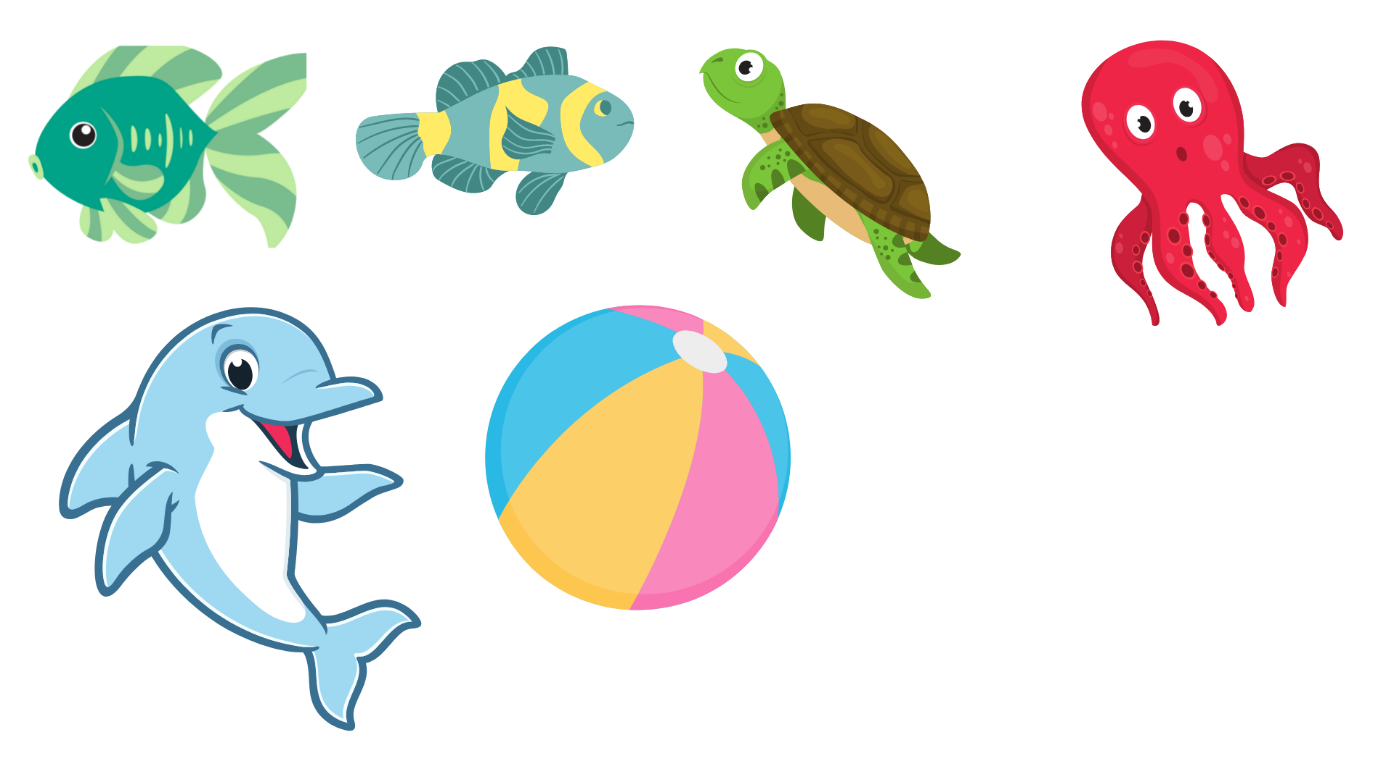 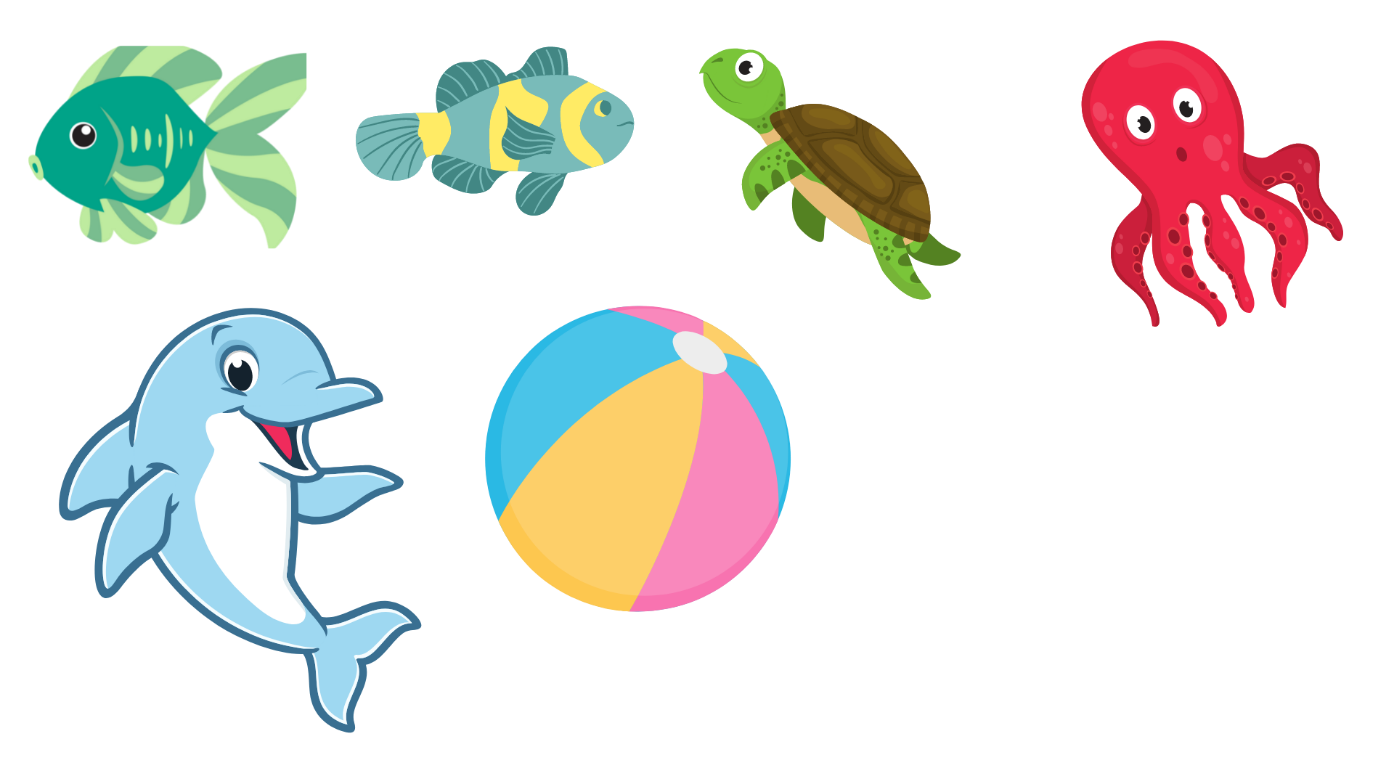 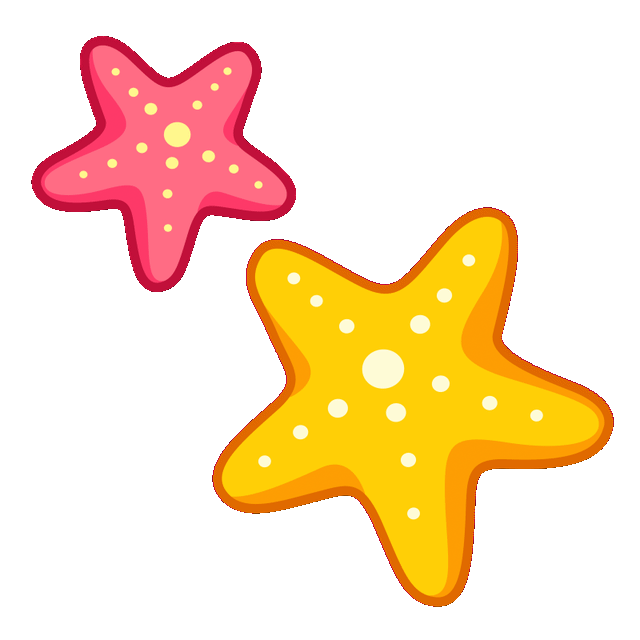 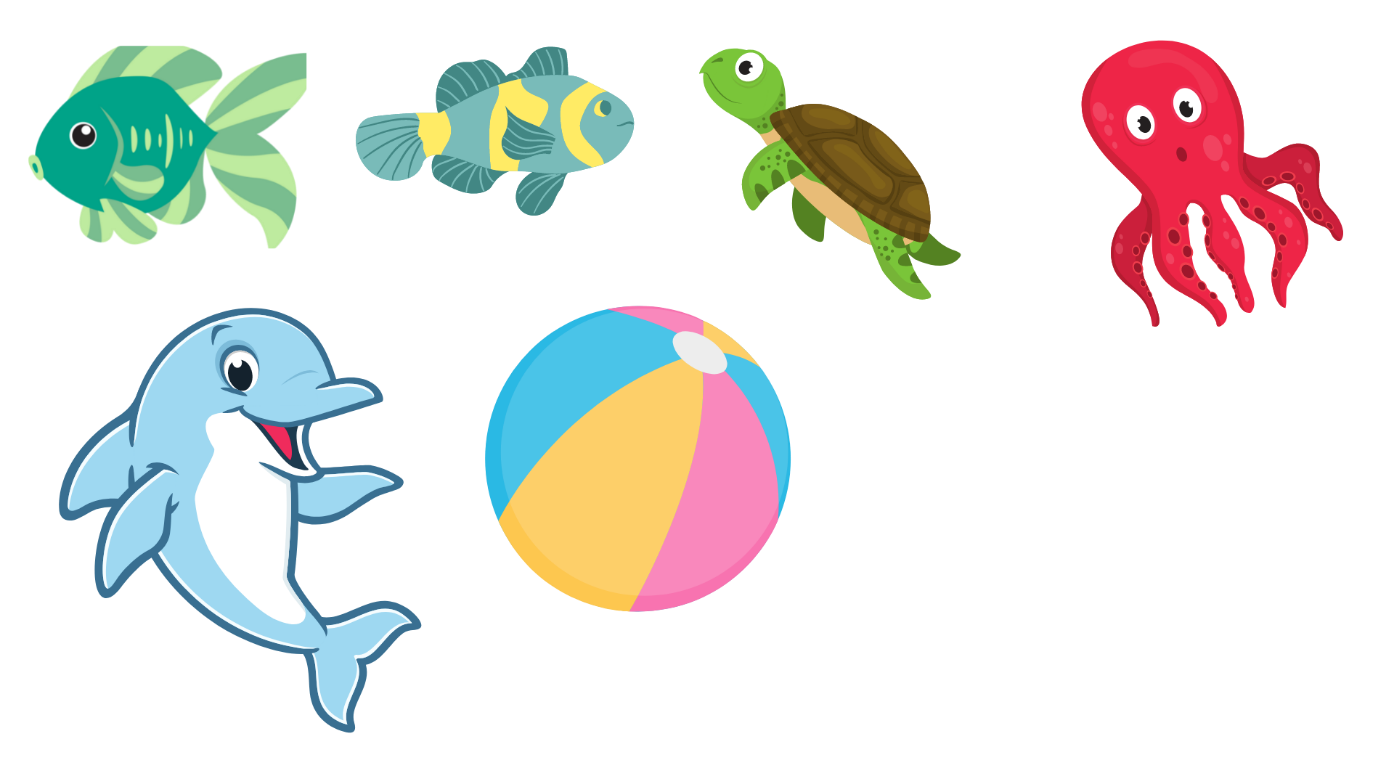 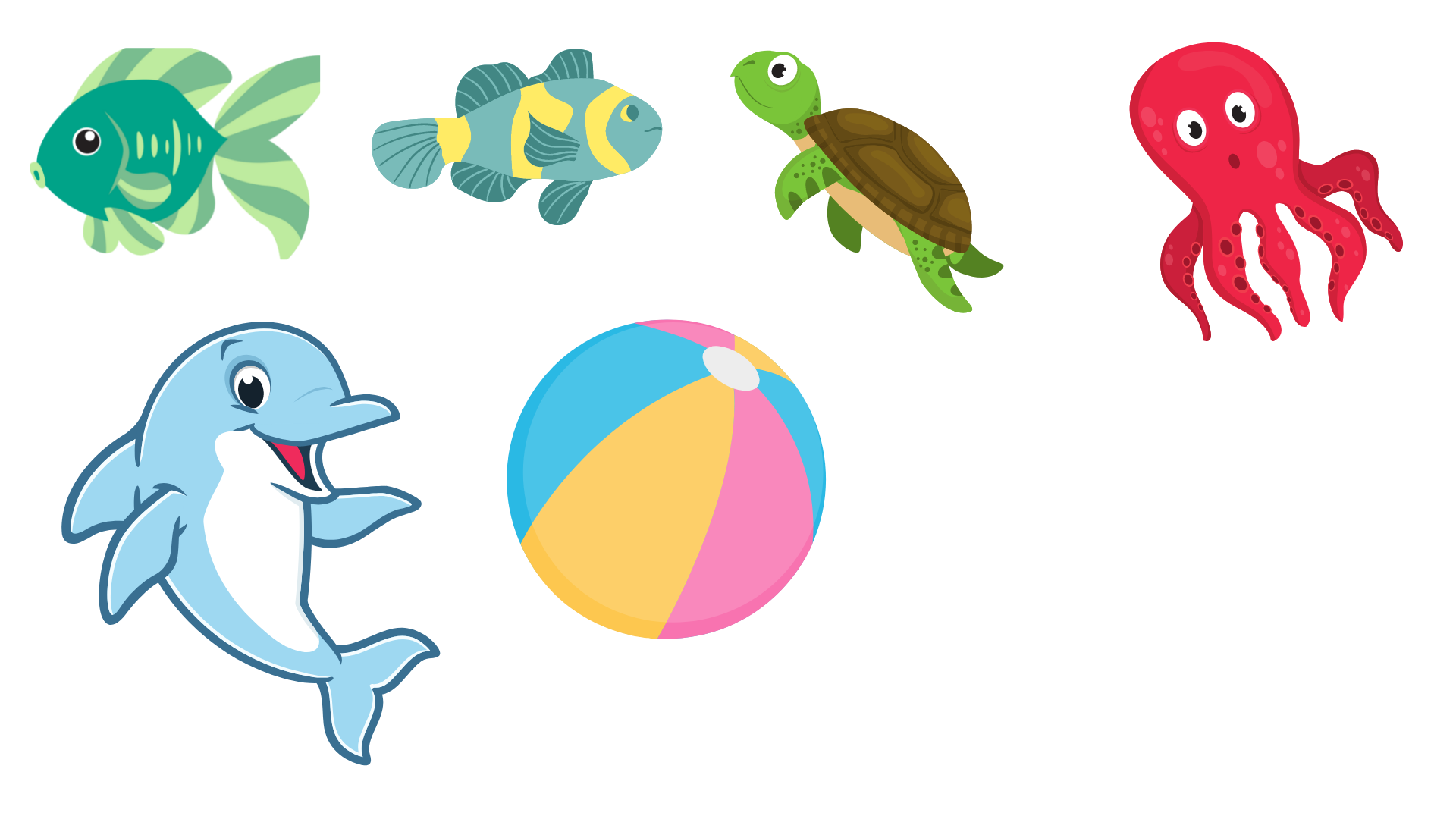 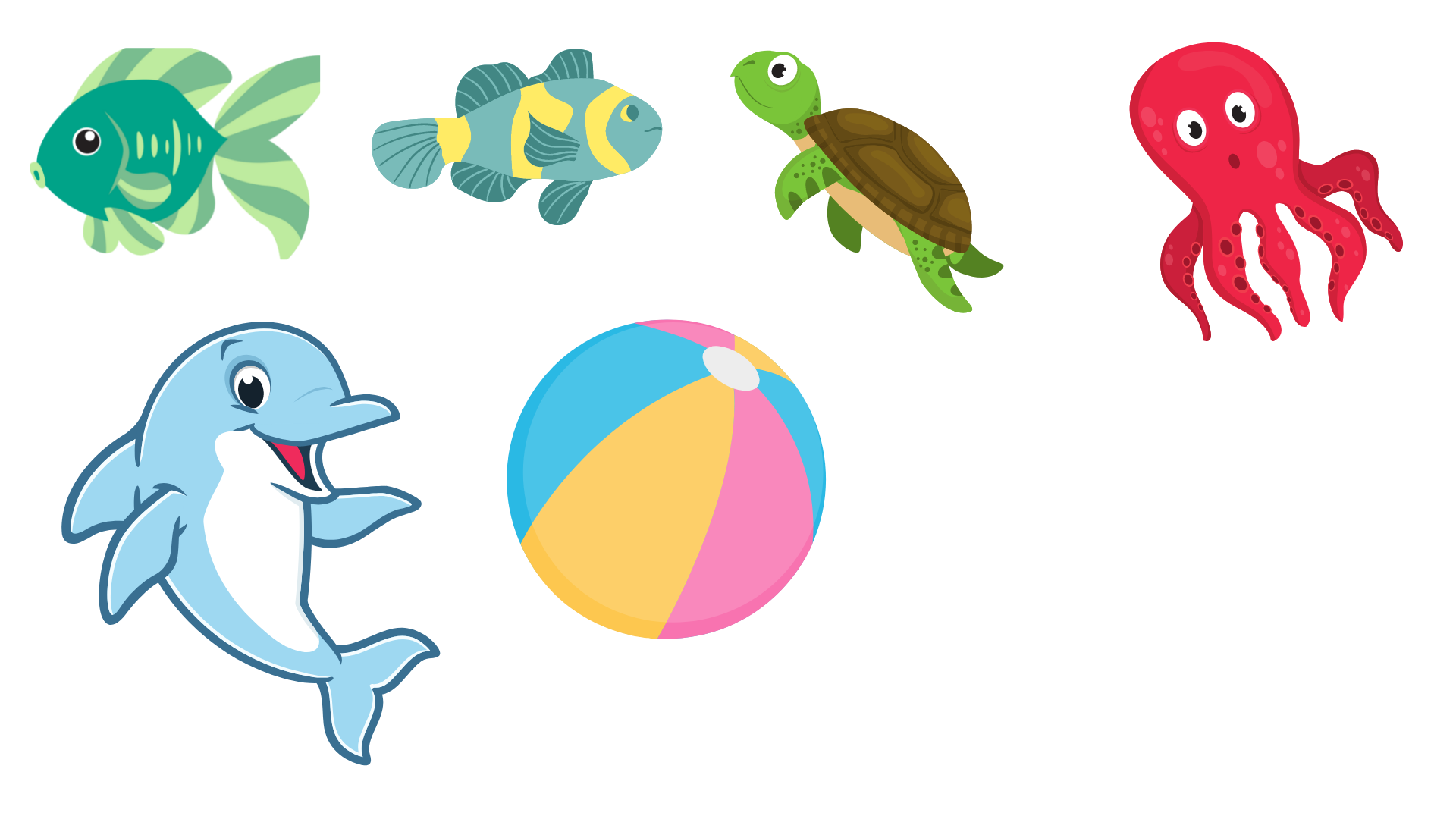 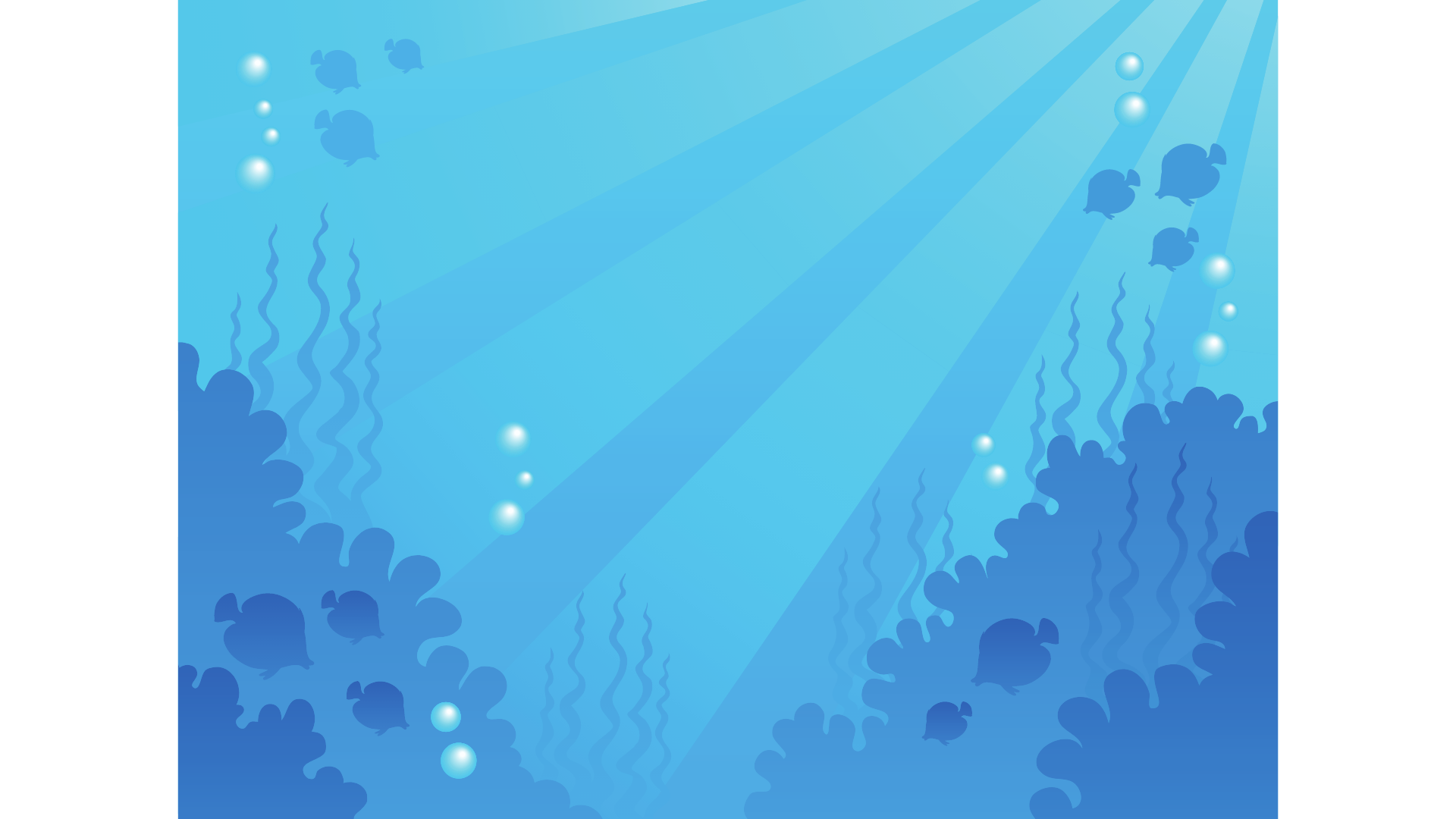 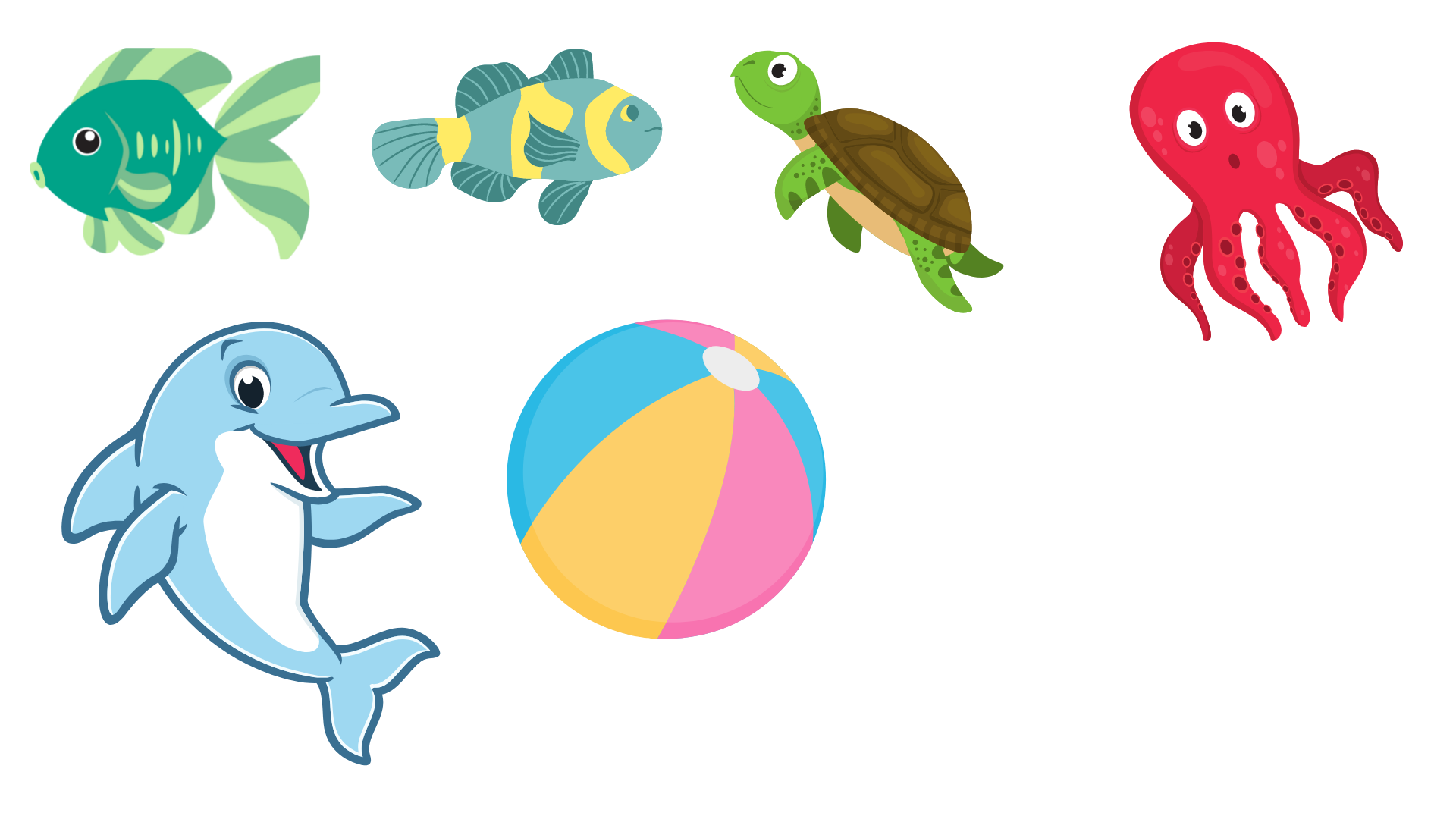 Bạn cá heo con đang bị lạc ở 1 vùng biển xa xôi. Để trở về nhà, bạn cá heo con phải vượt qua một chặng đường dài với nhiều loài vật hung dữ. Em hãy giúp bạn cá heo đánh bại các loài vật đó để trở về nhà an toàn nhé!
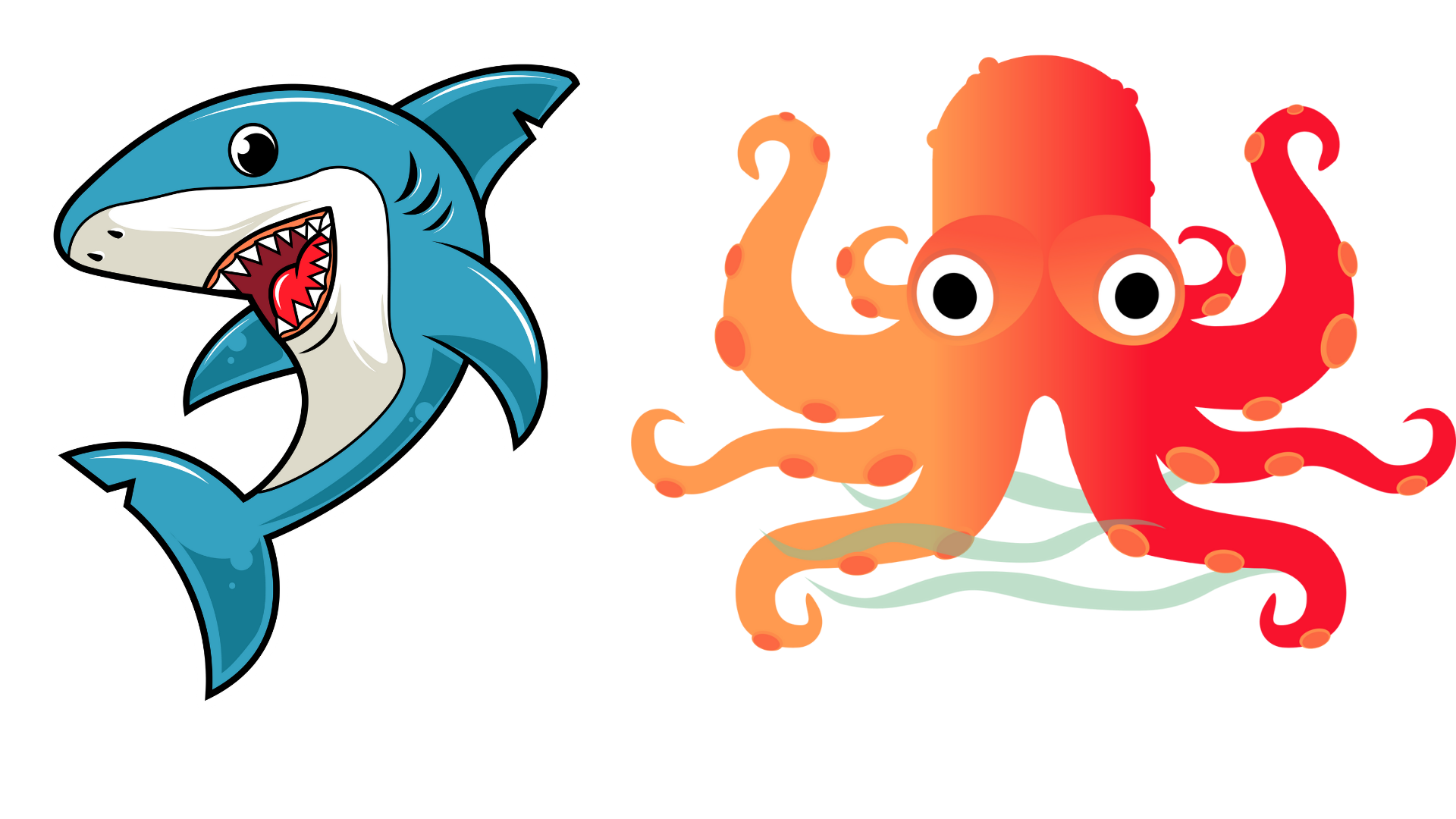 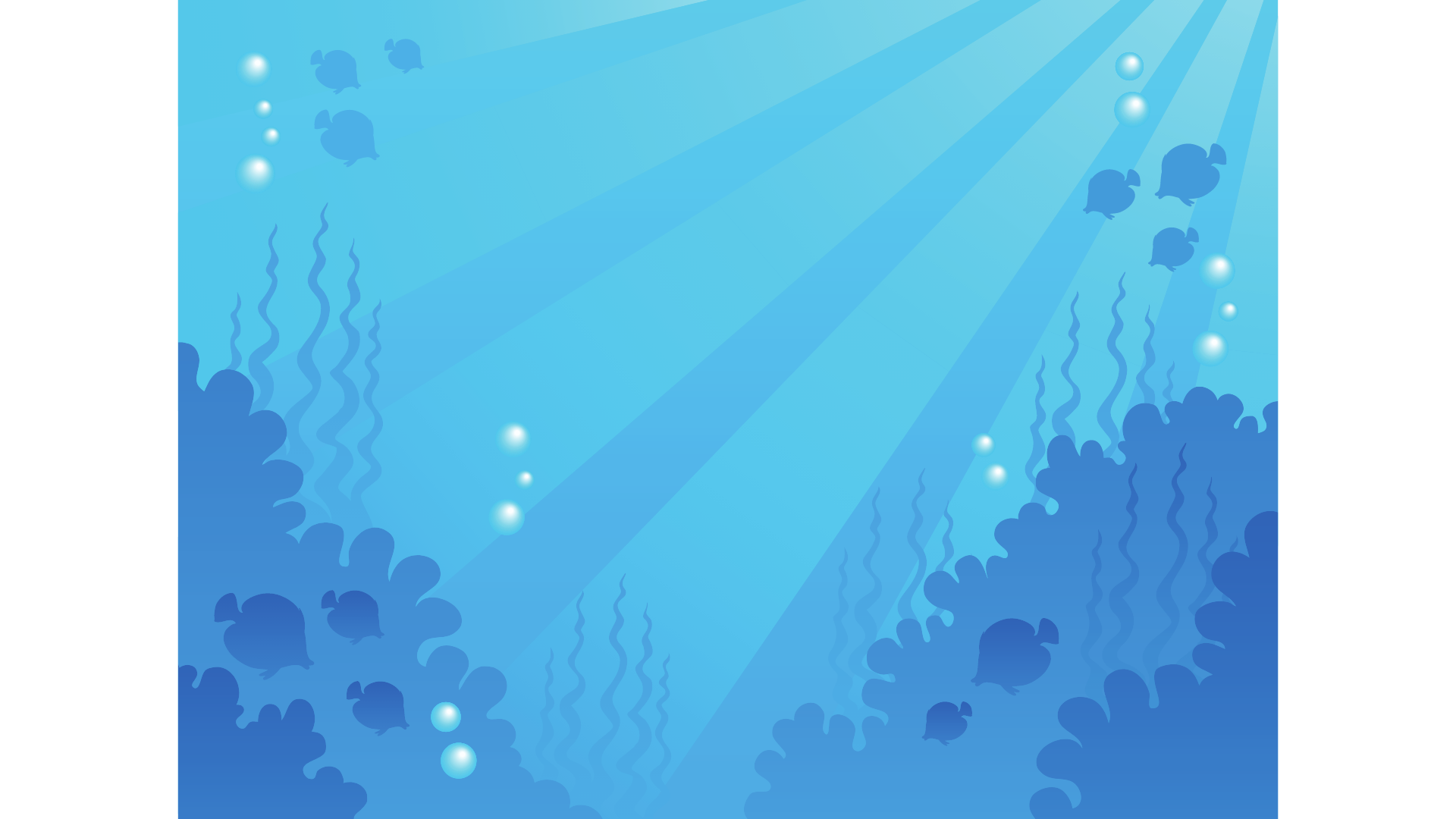 10 chục = … trăm
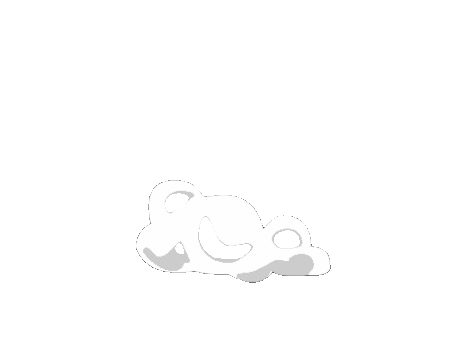 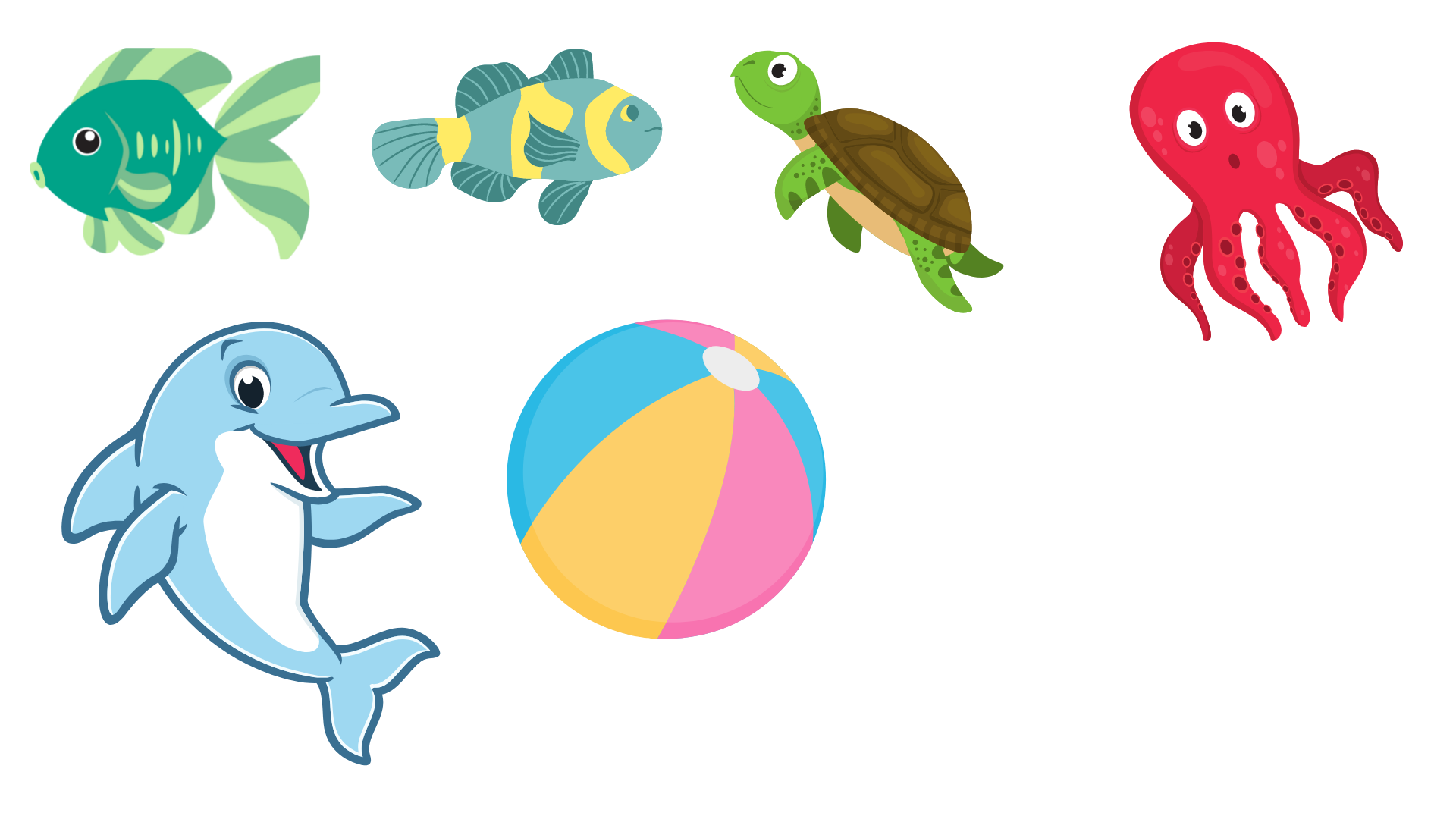 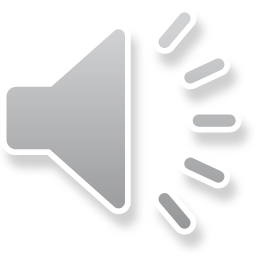 1 trăm
10 trăm
1 trăm
10 trăm
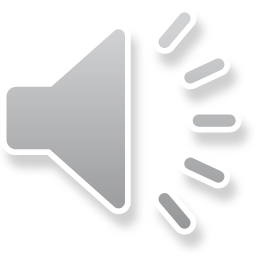 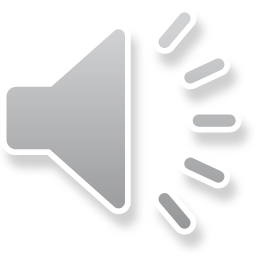 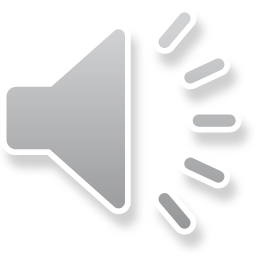 5 trăm
2 trăm
5 trăm
2 trăm
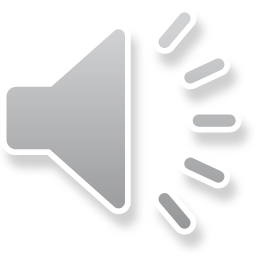 [Speaker Notes: GV cho HS chọn đáp án, chọn xong GV bấm vào số trong đám mây xem đáp án đúng hay sai. 
Sau khi chốt đáp án đúng, bấm chuột 1 lần vào nền biển để chú cá heo xuất hiện đuổi cá mập]
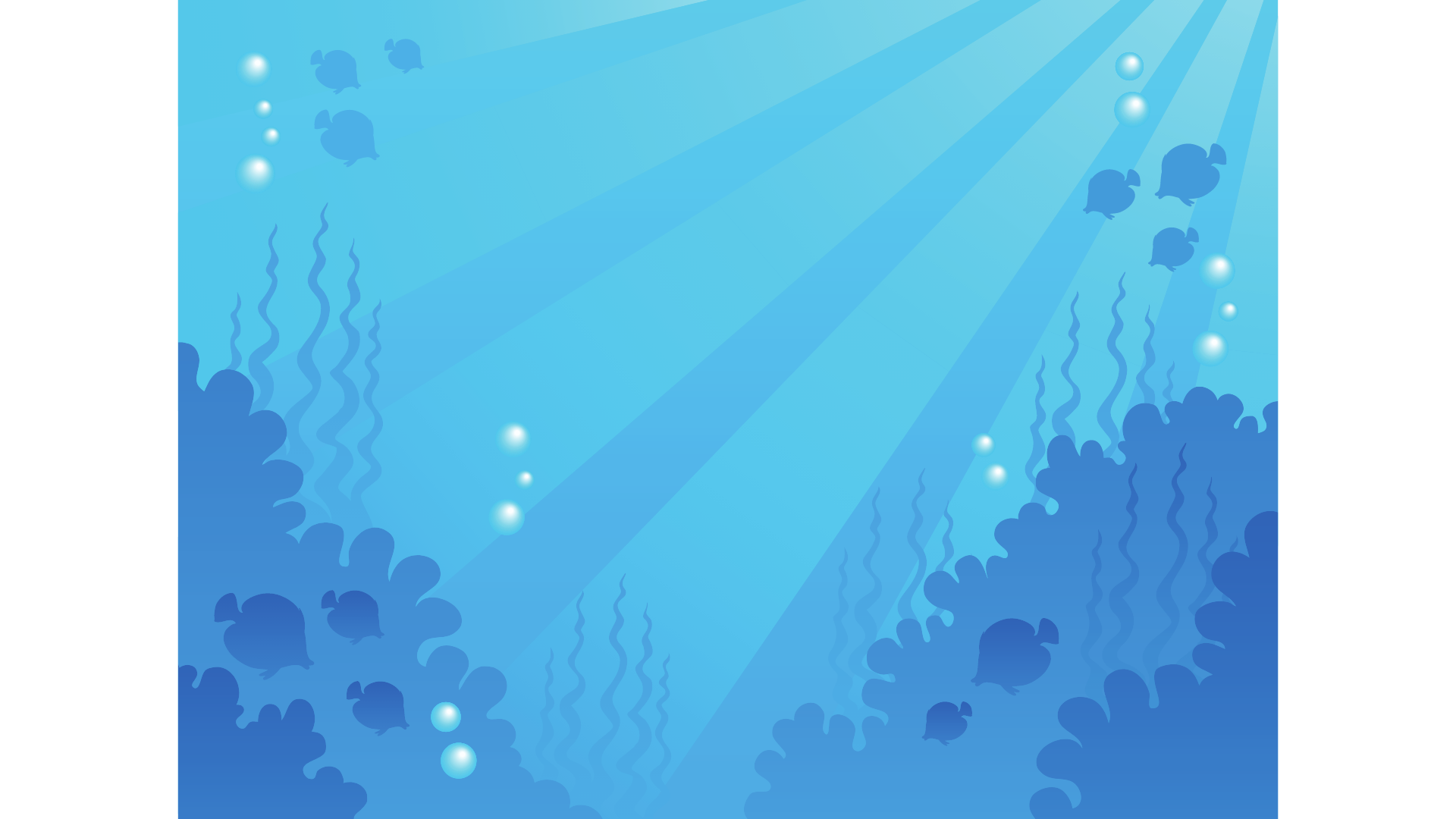 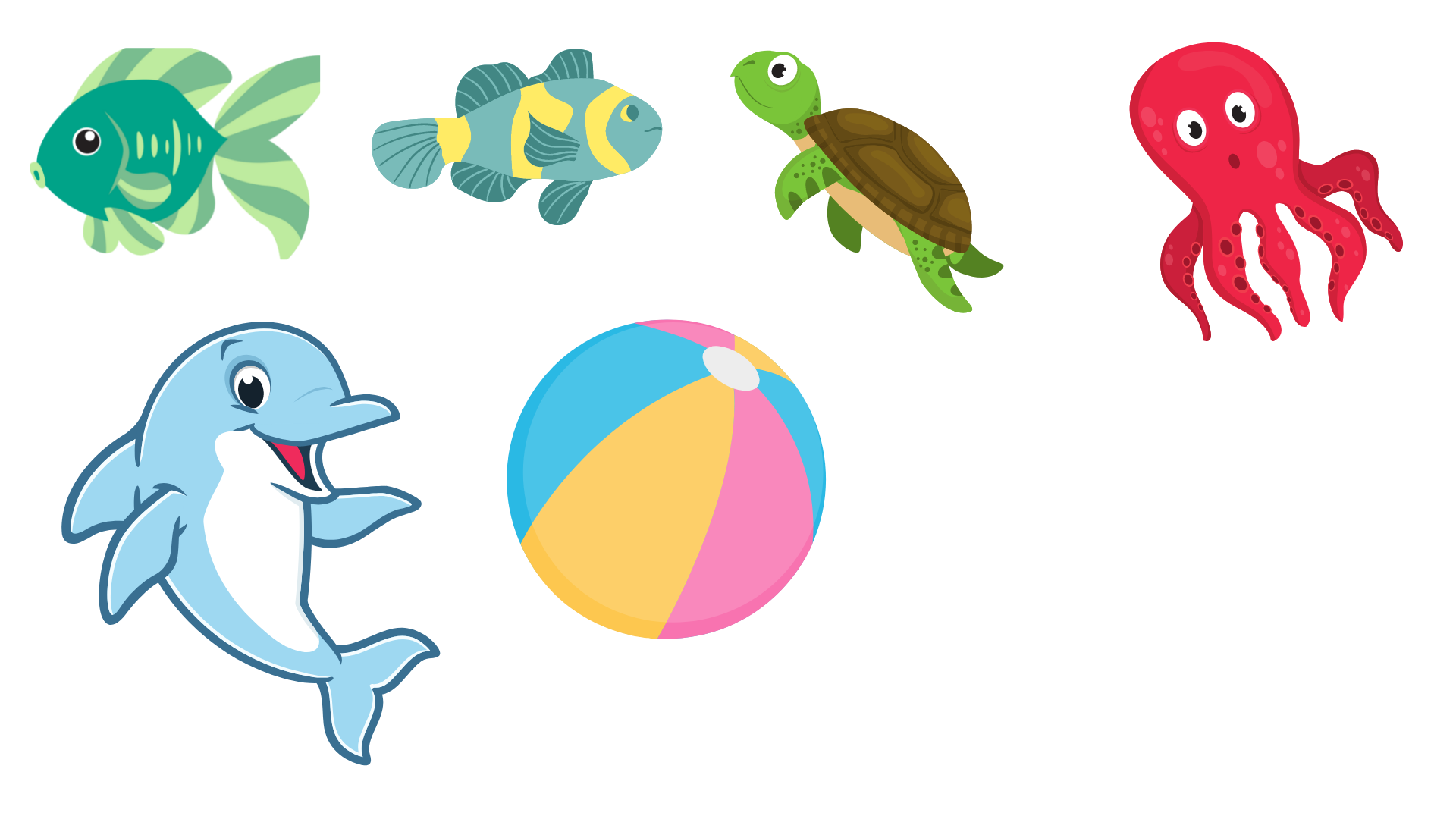 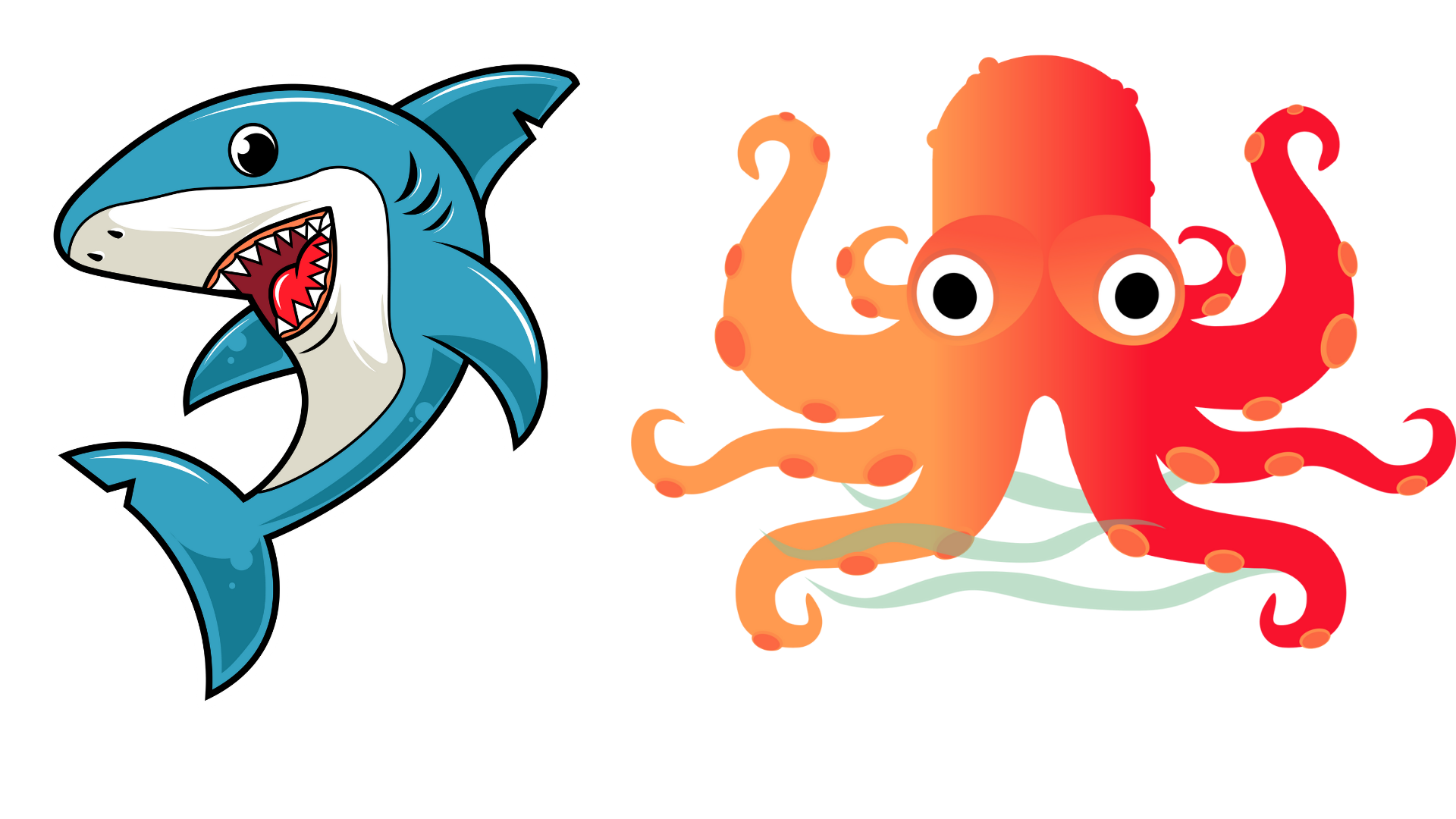 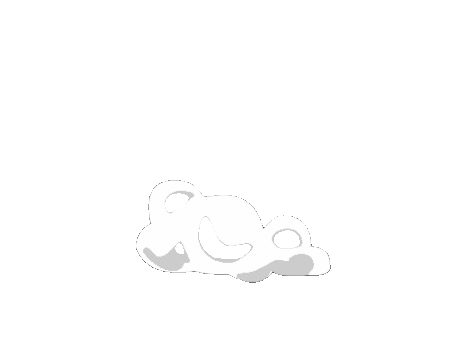 Viết tổng thành số:
400 + 50 + 9
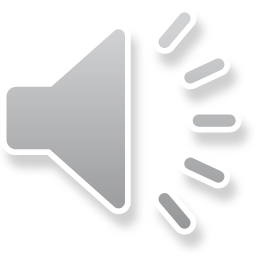 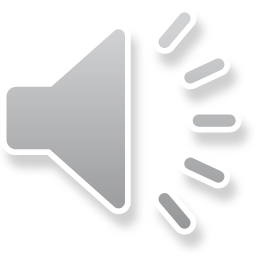 549
549
459
954
954
459
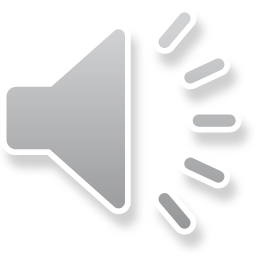 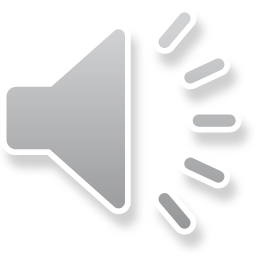 [Speaker Notes: GV cho HS chọn đáp án, chọn xong GV bấm vào số trong đám mây xem đáp án đúng hay sai. 
Sau khi chốt đáp án đúng, bấm chuột 1 lần vào nền biển để chú cá heo xuất hiện đuổi bạch tuột]
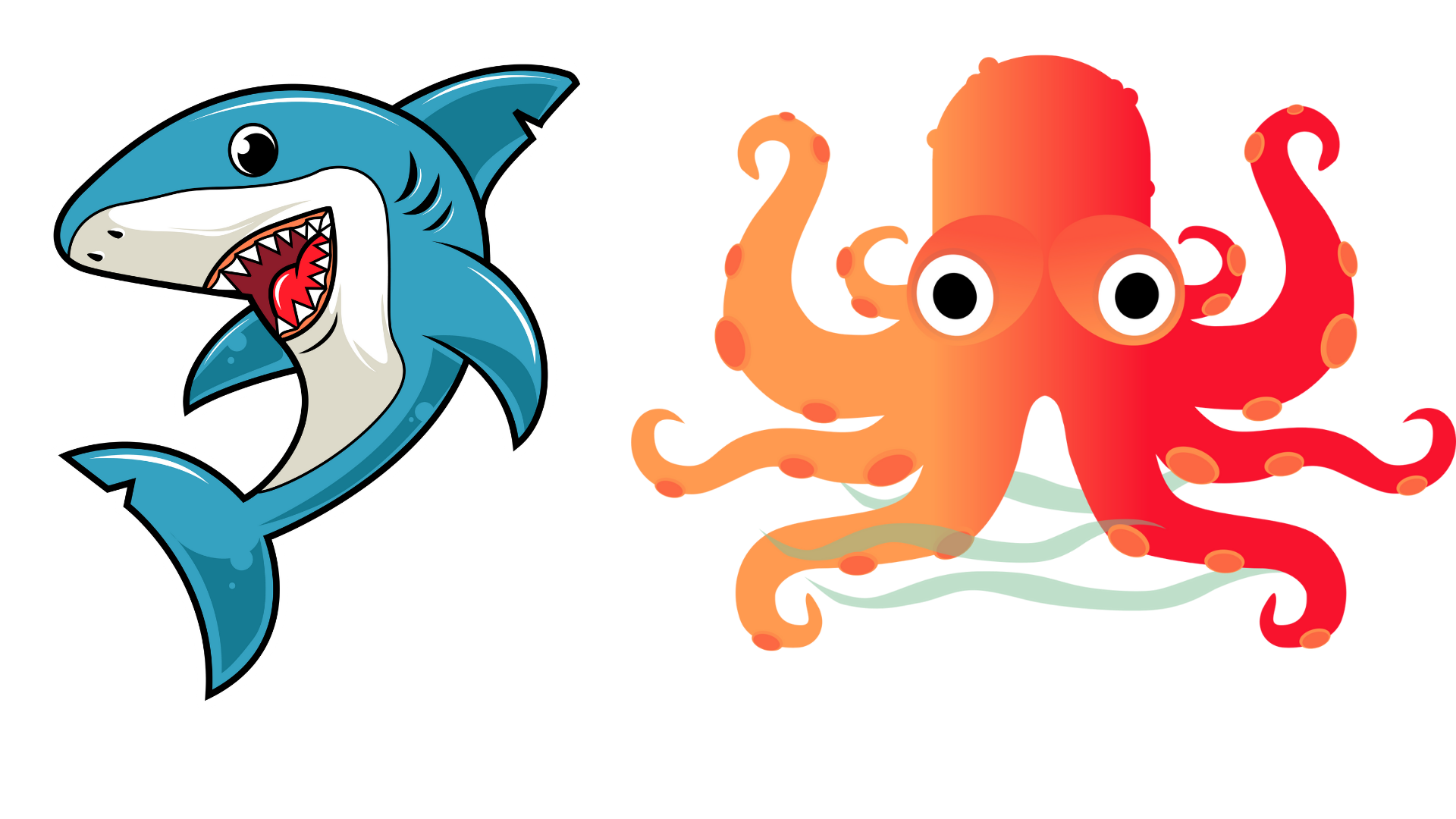 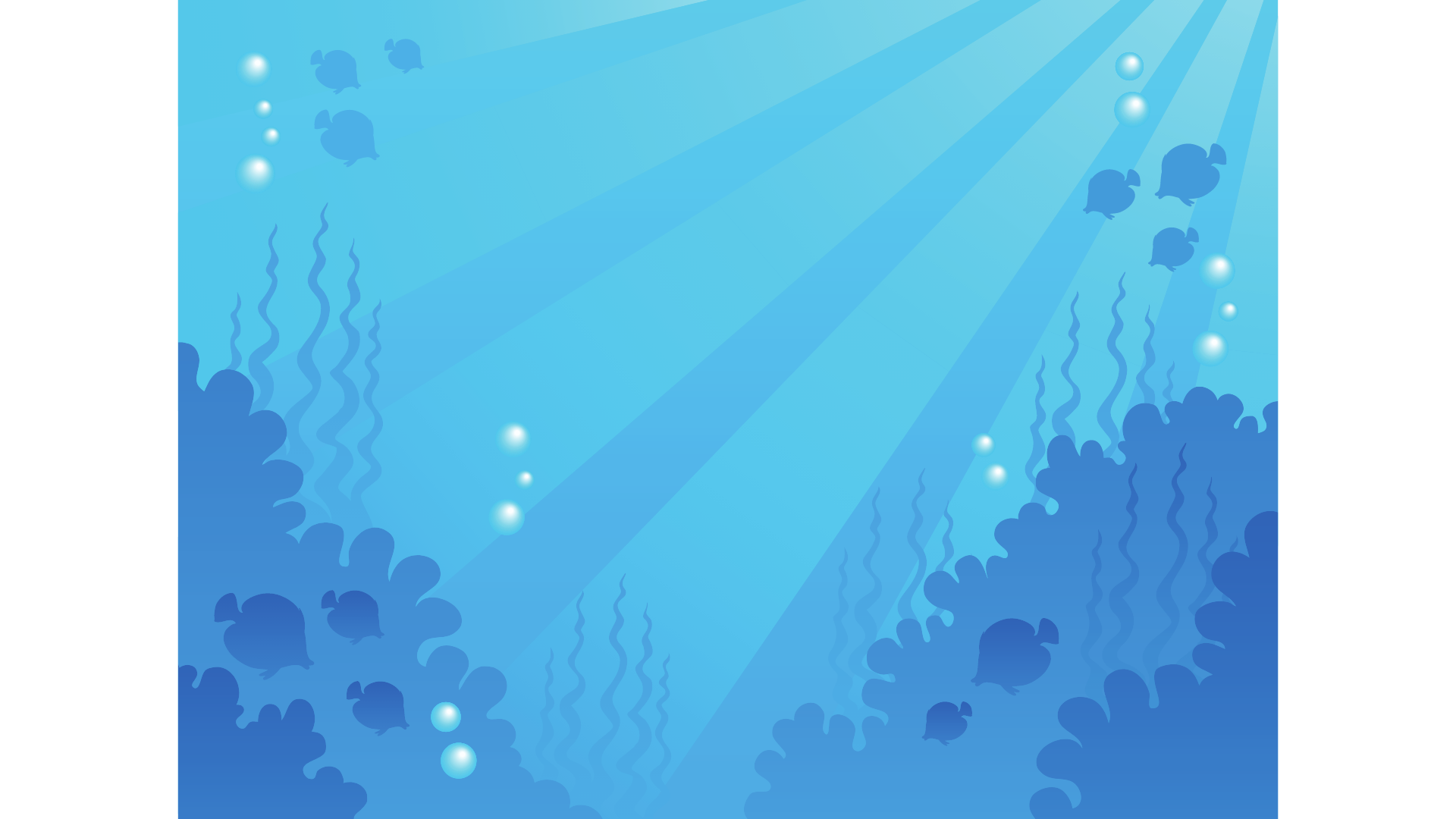 … trăm = 1 nghìn
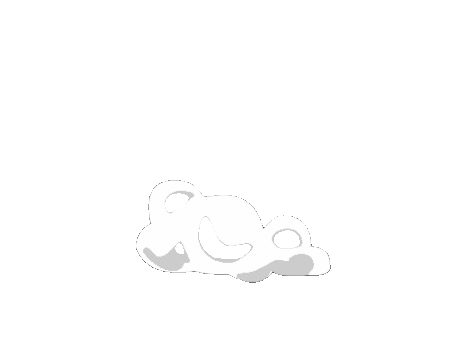 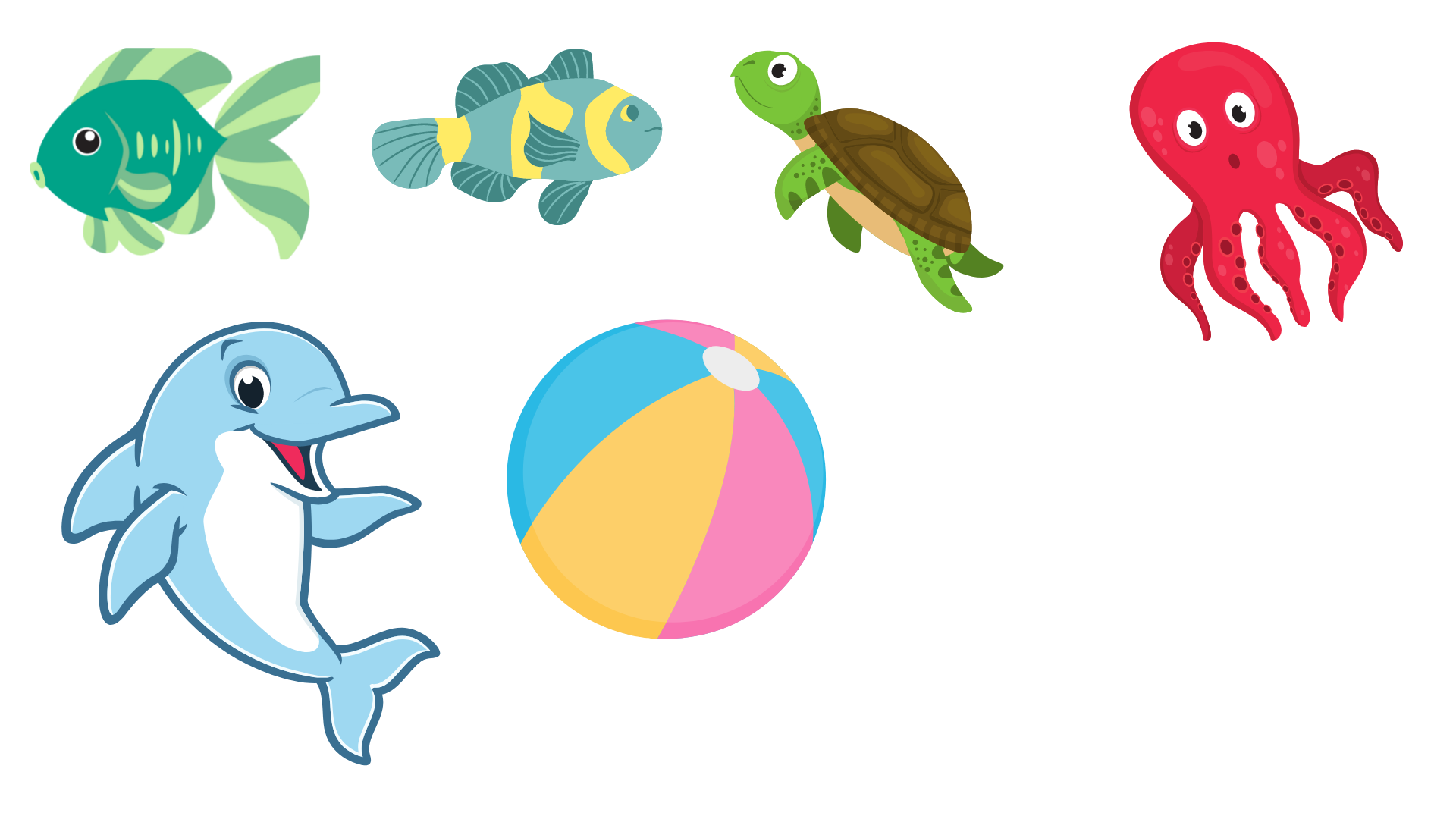 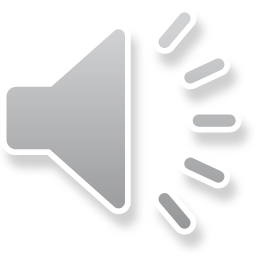 4 trăm
1 trăm
4 trăm
10 trăm
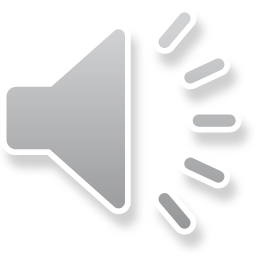 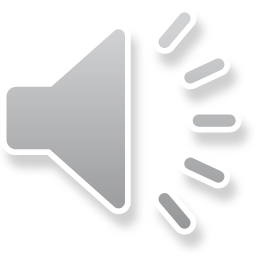 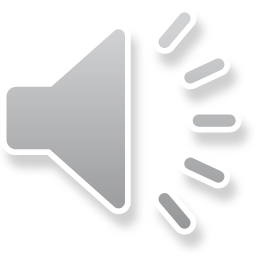 2 trăm
18 trăm
2 trăm
18 trăm
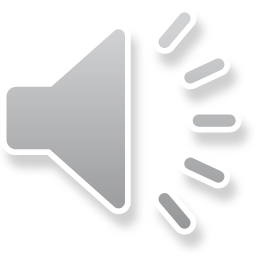 [Speaker Notes: GV cho HS chọn đáp án, chọn xong GV bấm vào số trong đám mây xem đáp án đúng hay sai. 
Sau khi chốt đáp án đúng, bấm chuột 1 lần vào nền biển để chú cá heo xuất hiện đuổi bạch tuột]
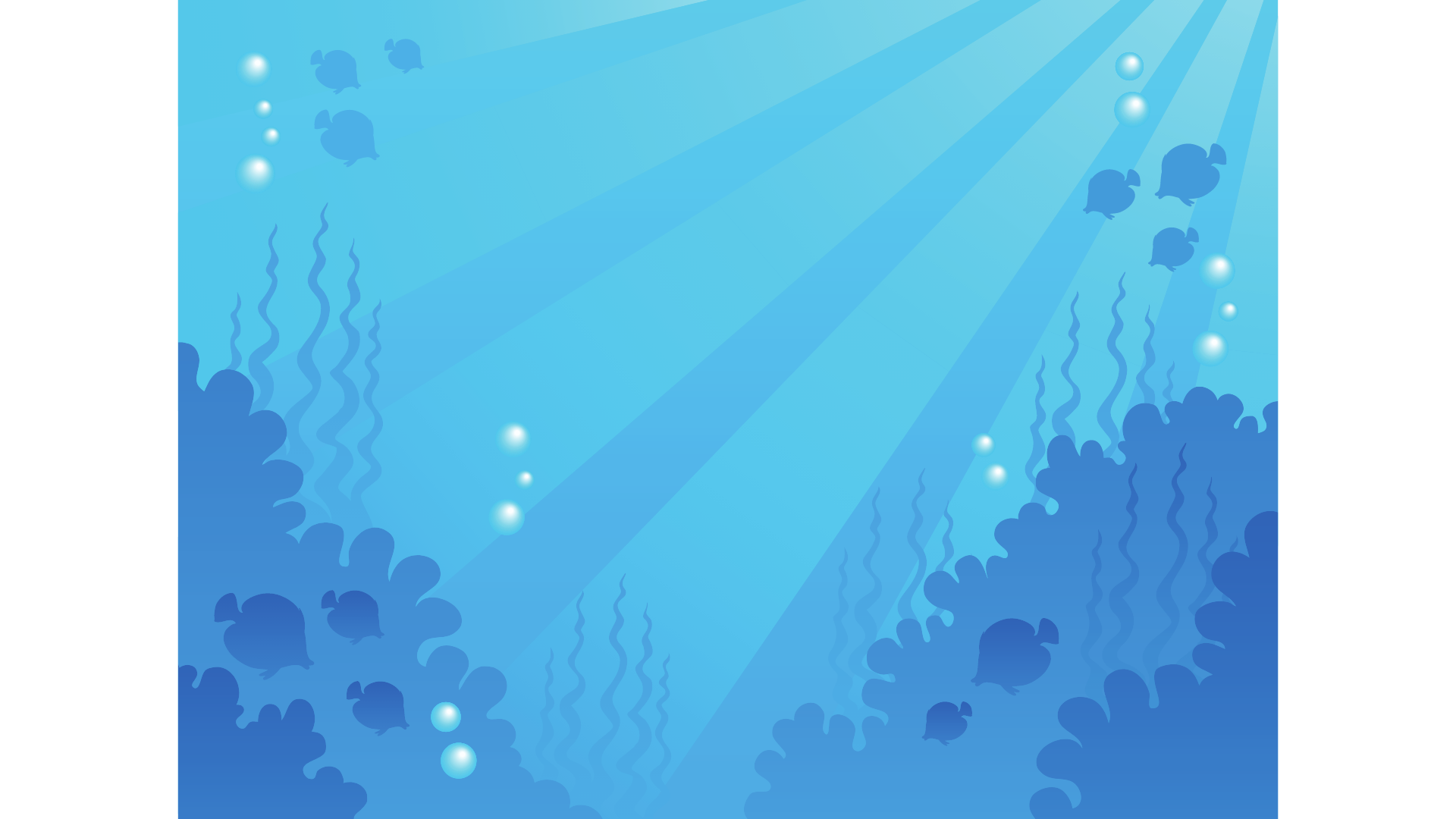 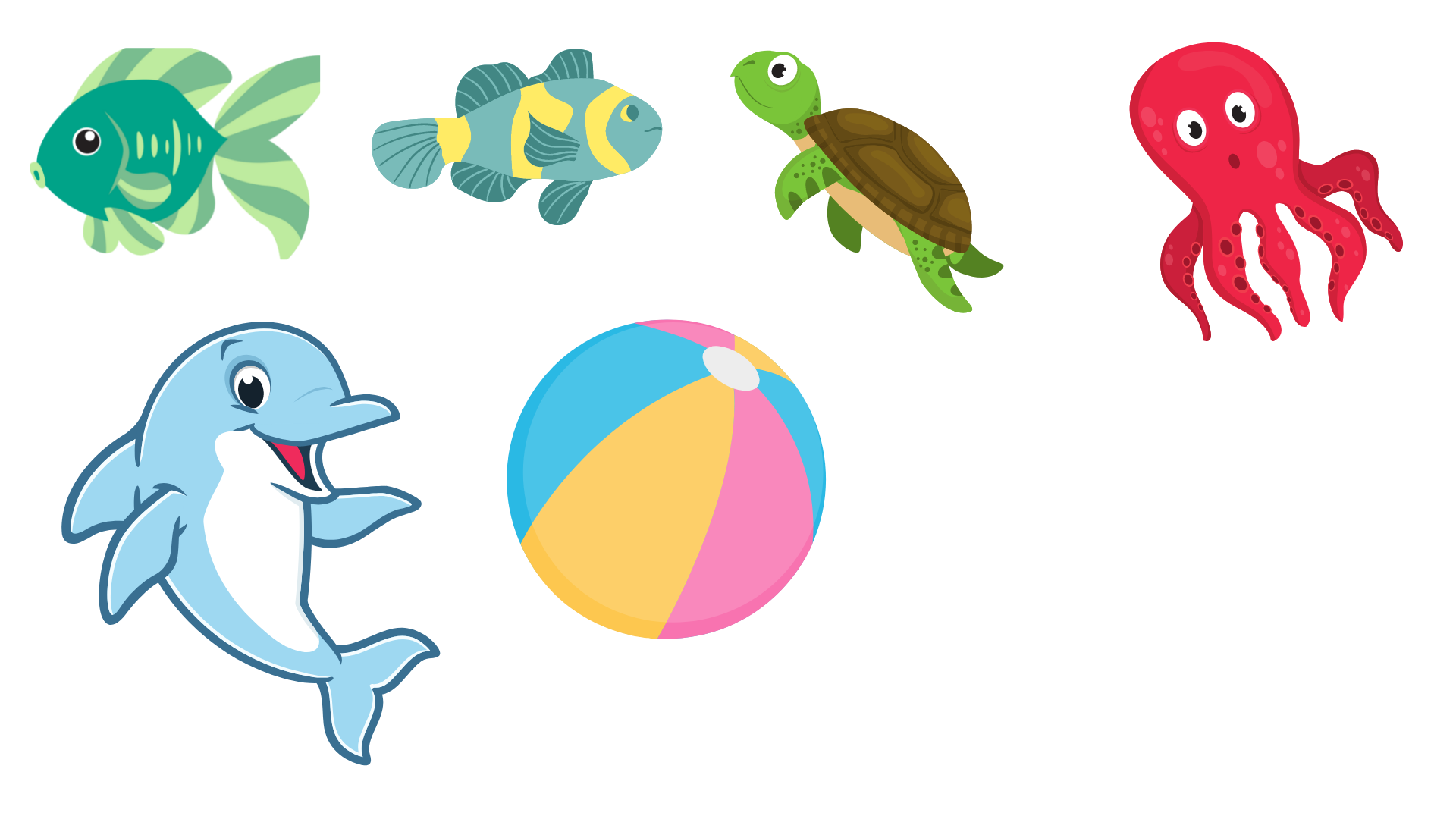 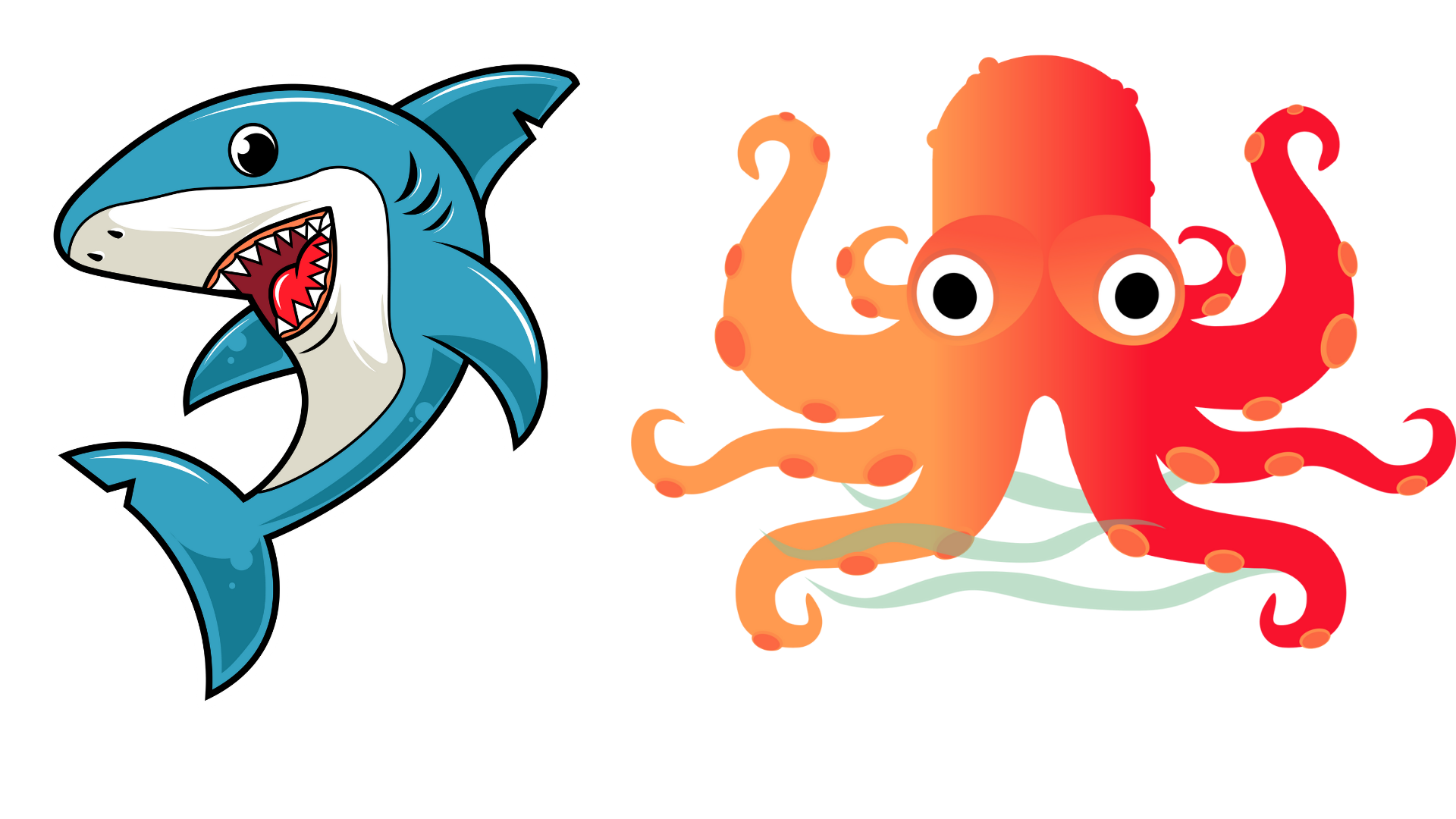 Viết số thành tổng các trăm, chục, đơn vị.
705
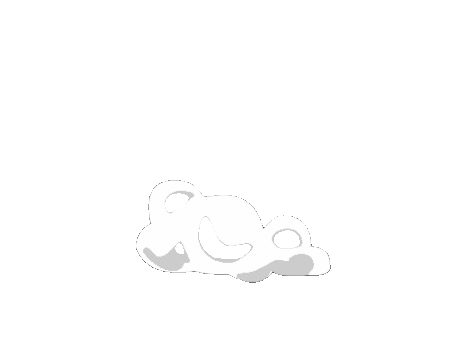 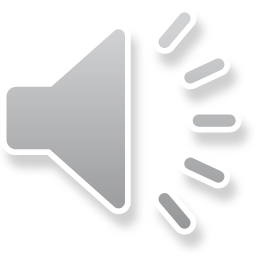 700 + 5
700 + 5
700 + 50
700 + 50
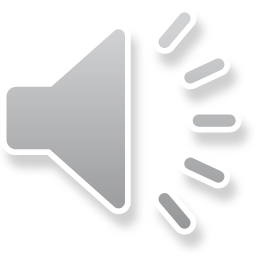 700 + 50 + 5
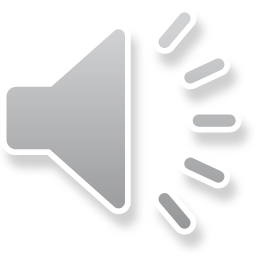 700 + 50 + 5
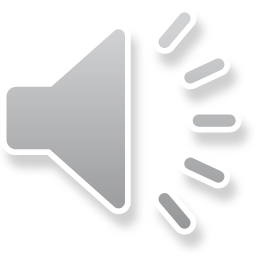 [Speaker Notes: GV cho HS chọn đáp án, chọn xong GV bấm vào số trong đám mây xem đáp án đúng hay sai. 
Sau khi chốt đáp án đúng, bấm chuột 1 lần vào nền biển để chú cá heo xuất hiện đuổi bạch tuột]
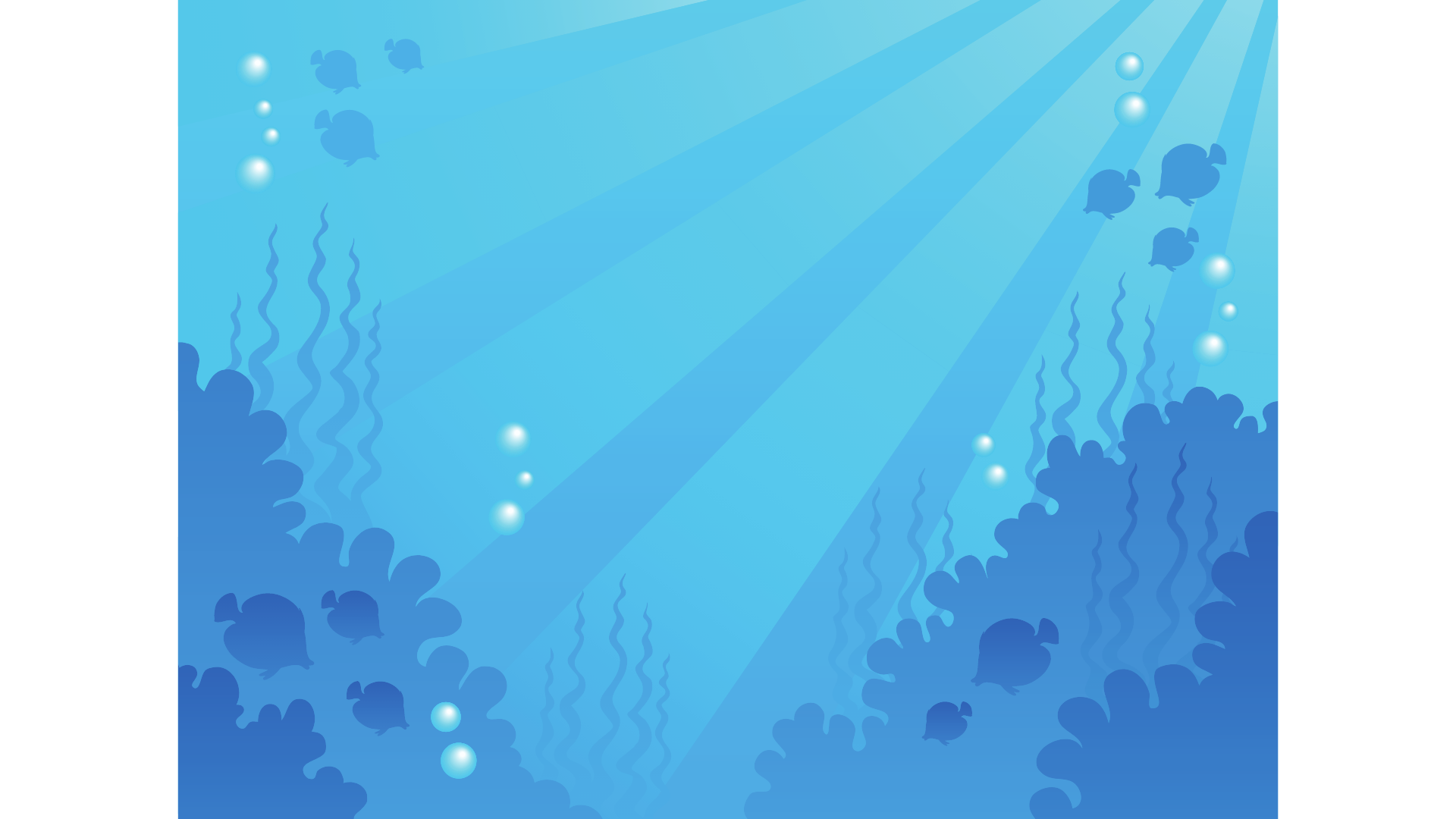 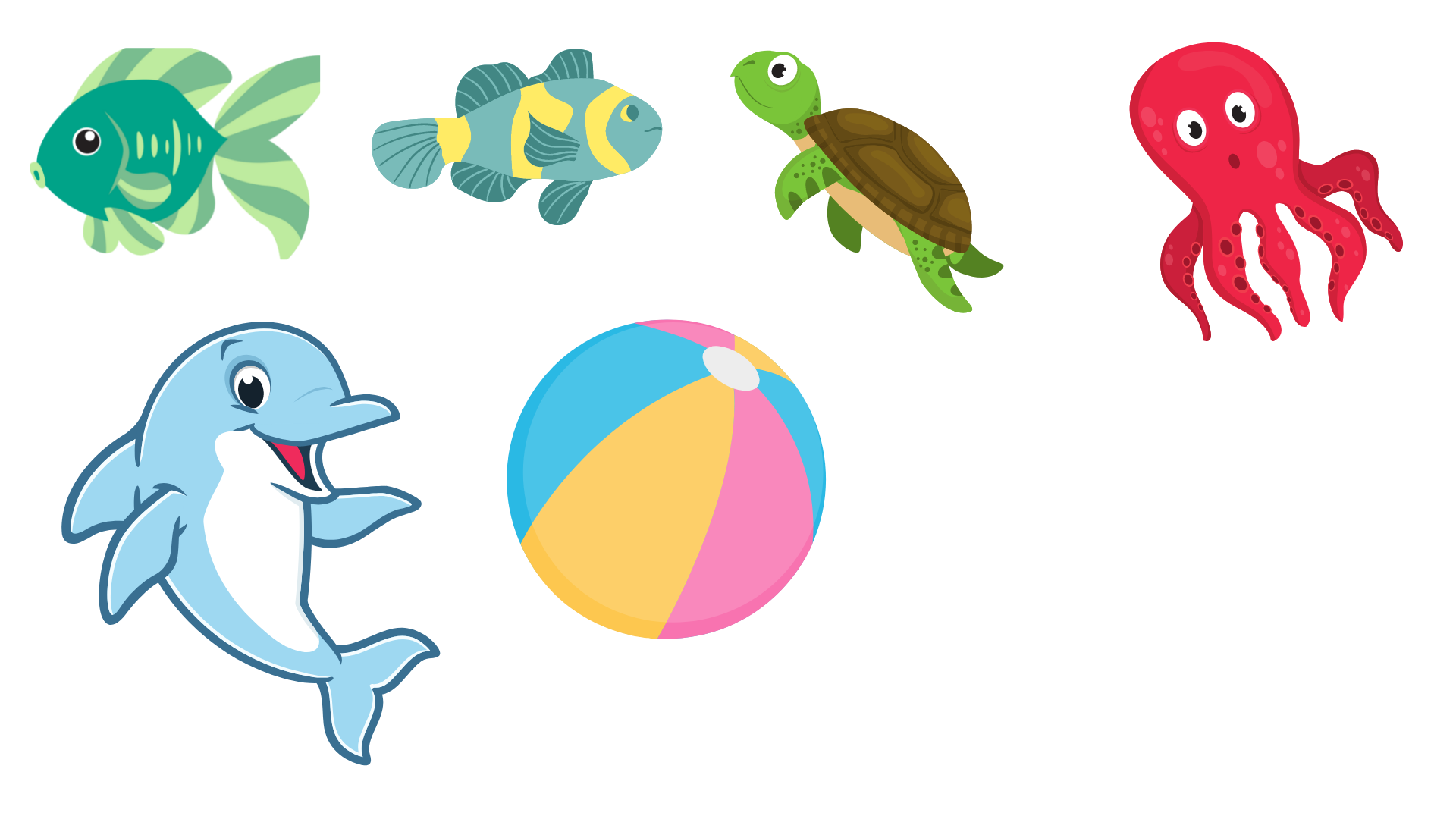 Cảm ơn các bạn đã giúp mình đánh bại các loài vật hung dữ đó nhé!
Tạm Biệt
Và 
Hẹn Gặp Lại